Getting Started
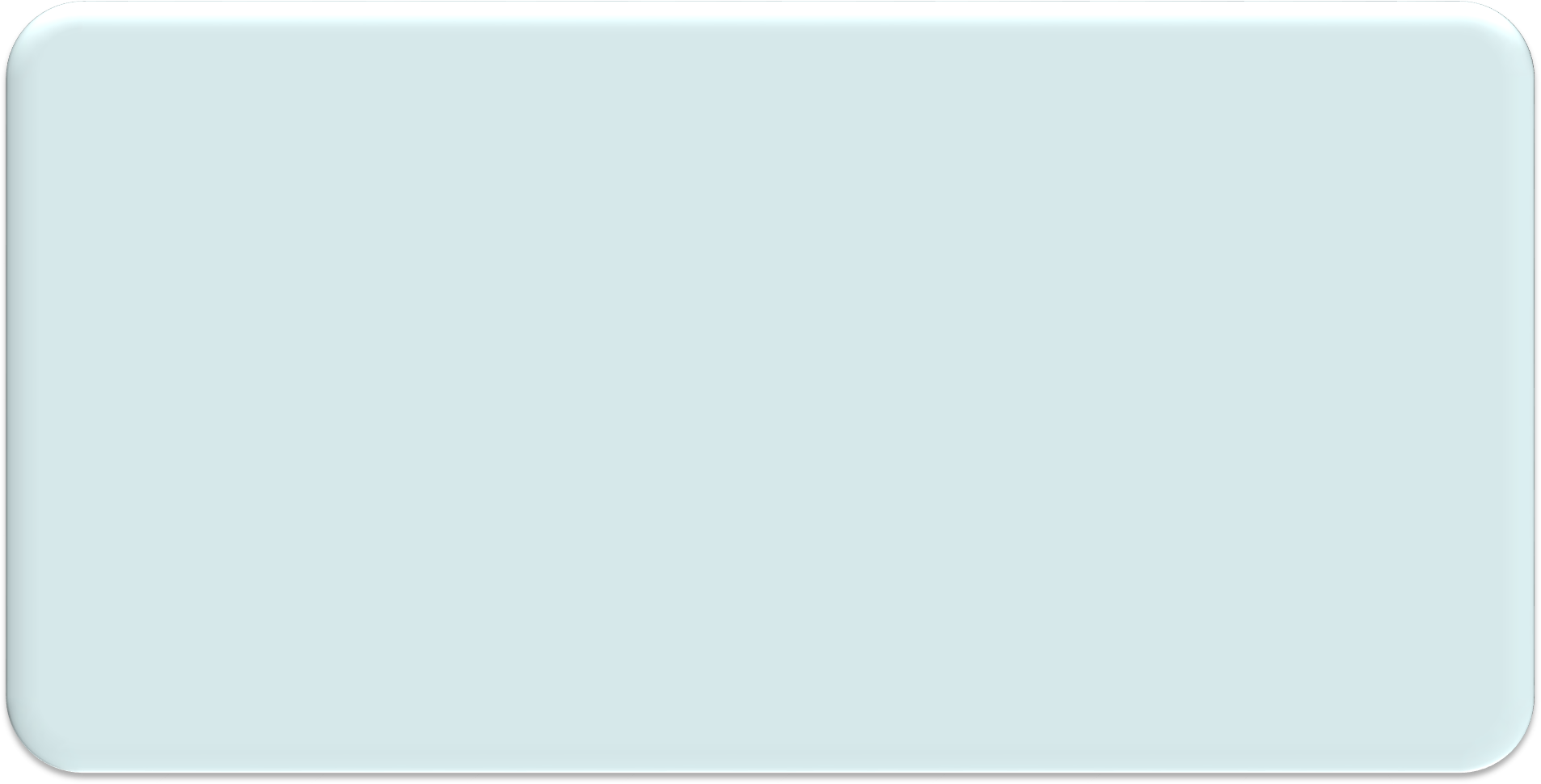 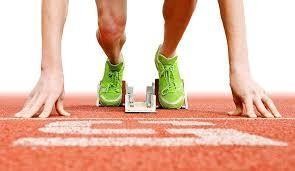 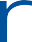 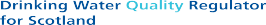 Getting Started Part 2
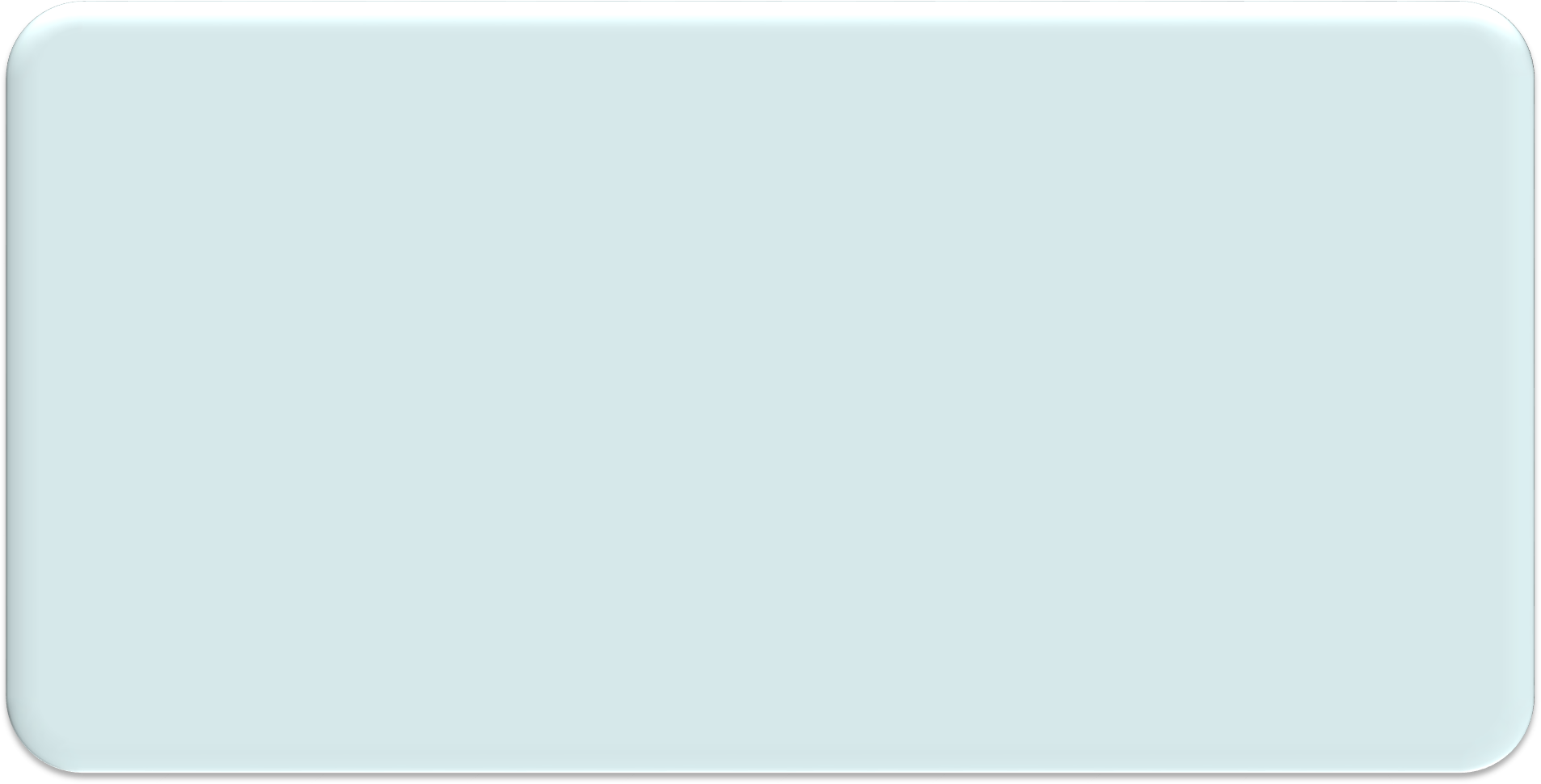 RA Tool should be released in next few weeks
One LA contact will be set up and sent link
Contact can set up other users within LA
May be period to allow users to “play” with system
2 levels of access
Interrogator (read only)
Risk assessor (read / write)
Helpful if LAs can decide what they need initially and apply at  same time
Future users can be added after as needed
Loading data
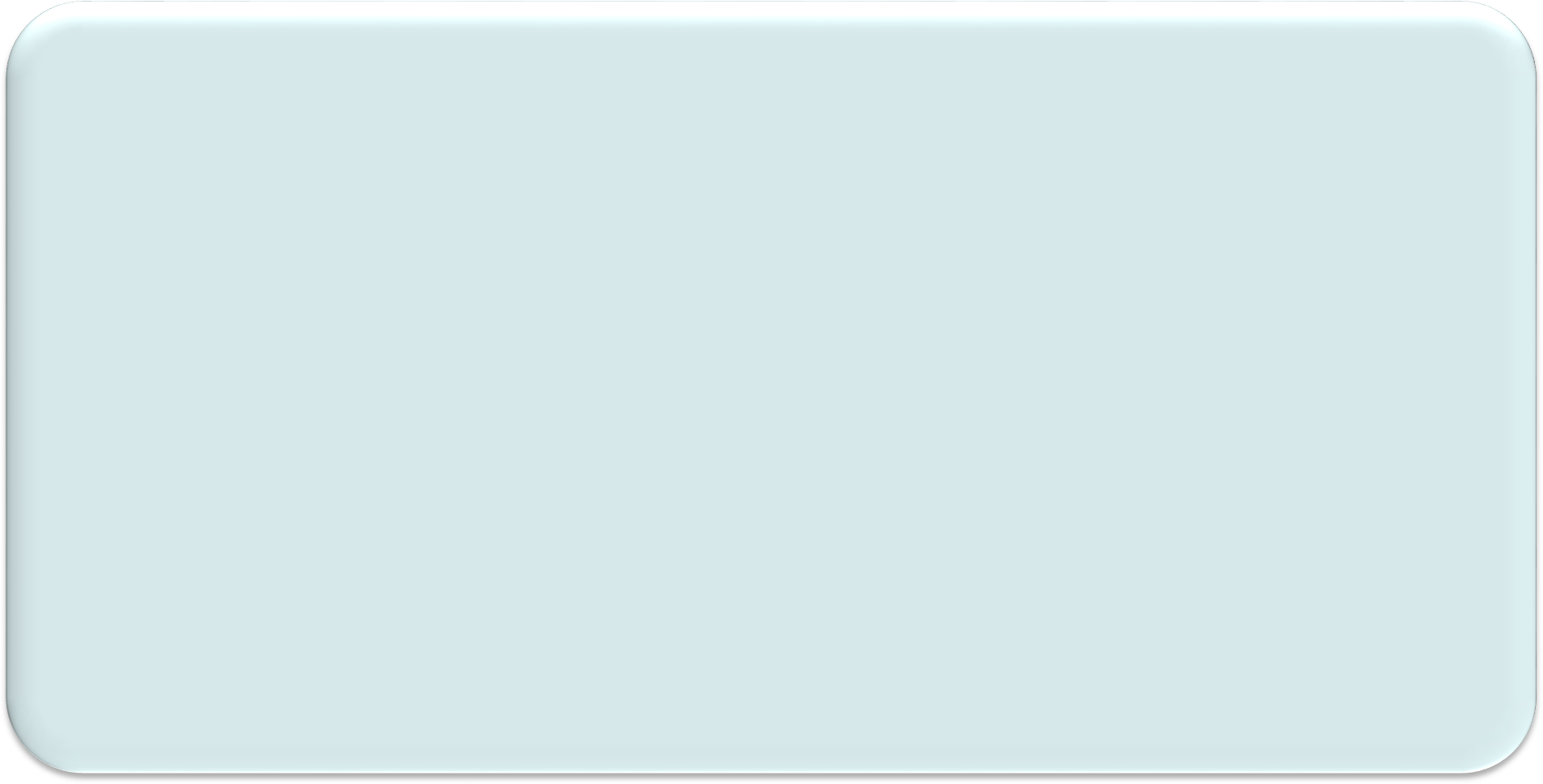 Opportunity to load “bulk” data to get started

DWQR will load basic supply registration details from 2018  return
Sources, Tanks, Properties data can be loaded using 3  separate spreadsheets
One line for each asset
Must be in correct format, but can leave blanks
Process is not compulsory!
Once only opportunity
User Account Management
DWQR Risk Assessment Training  2018
Overview
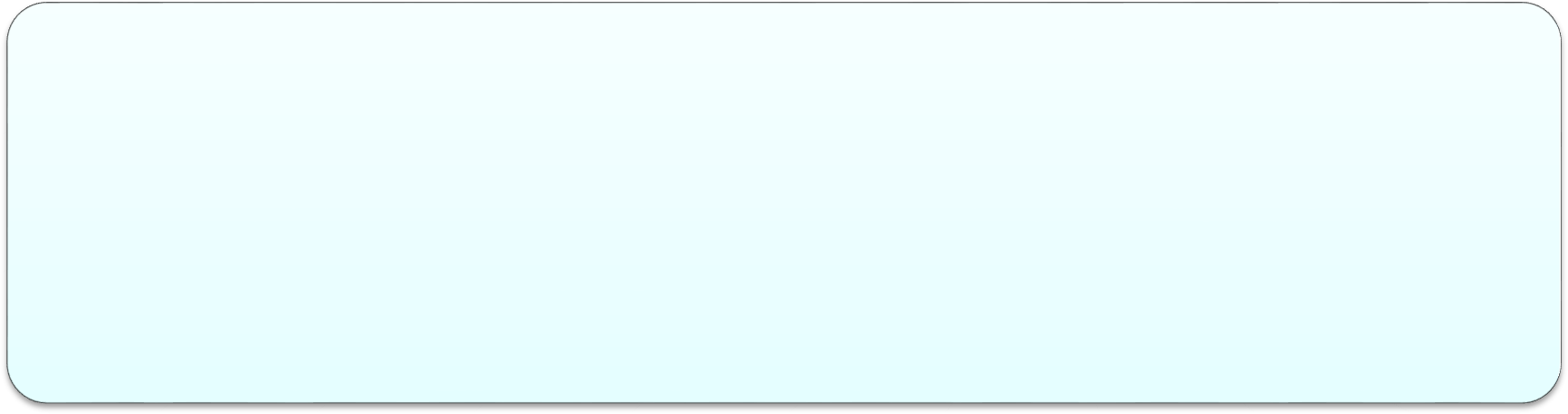 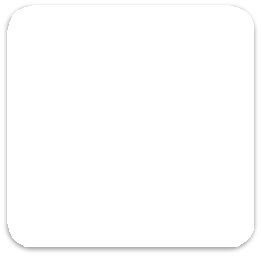 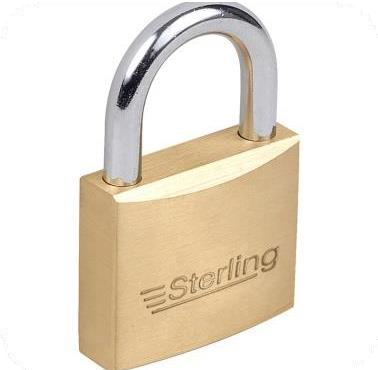 Users need own account to access system (username / password)

Accounts managed by DWQR

No limit on number of accounts

Process for users to reset own password


Account Types
(LA) Risk Assessor – read and edit

(LA) Interrogator – read only

(DWQR) Admin

(DWQR) Super Admin – can edit lists etc
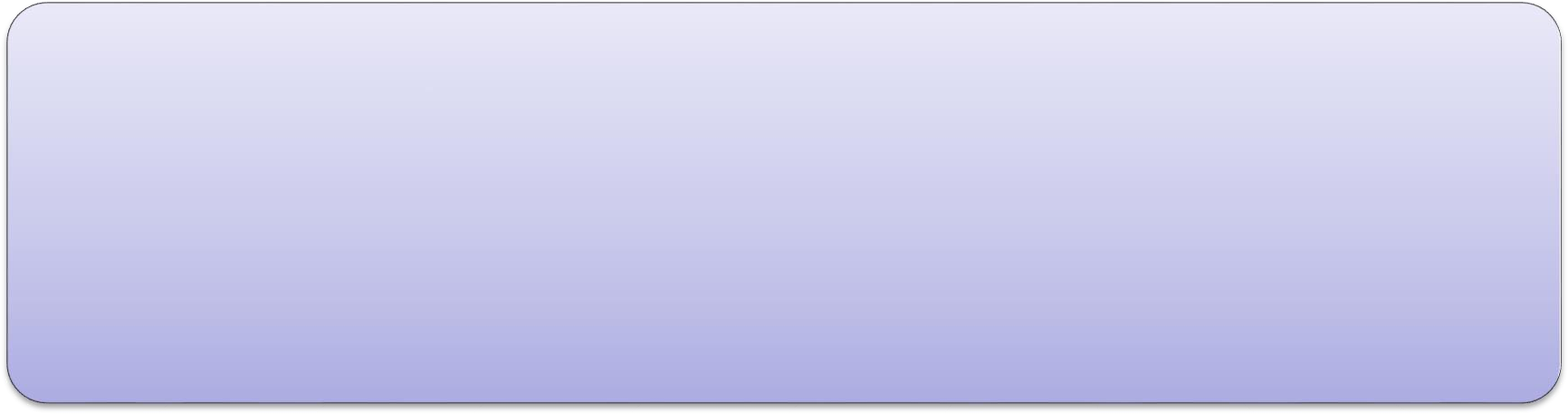 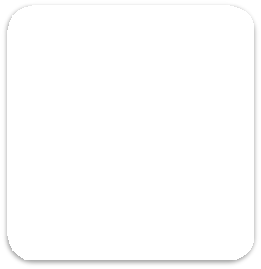 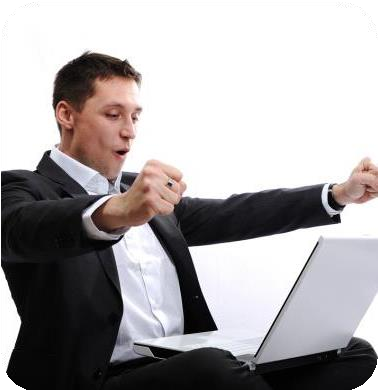 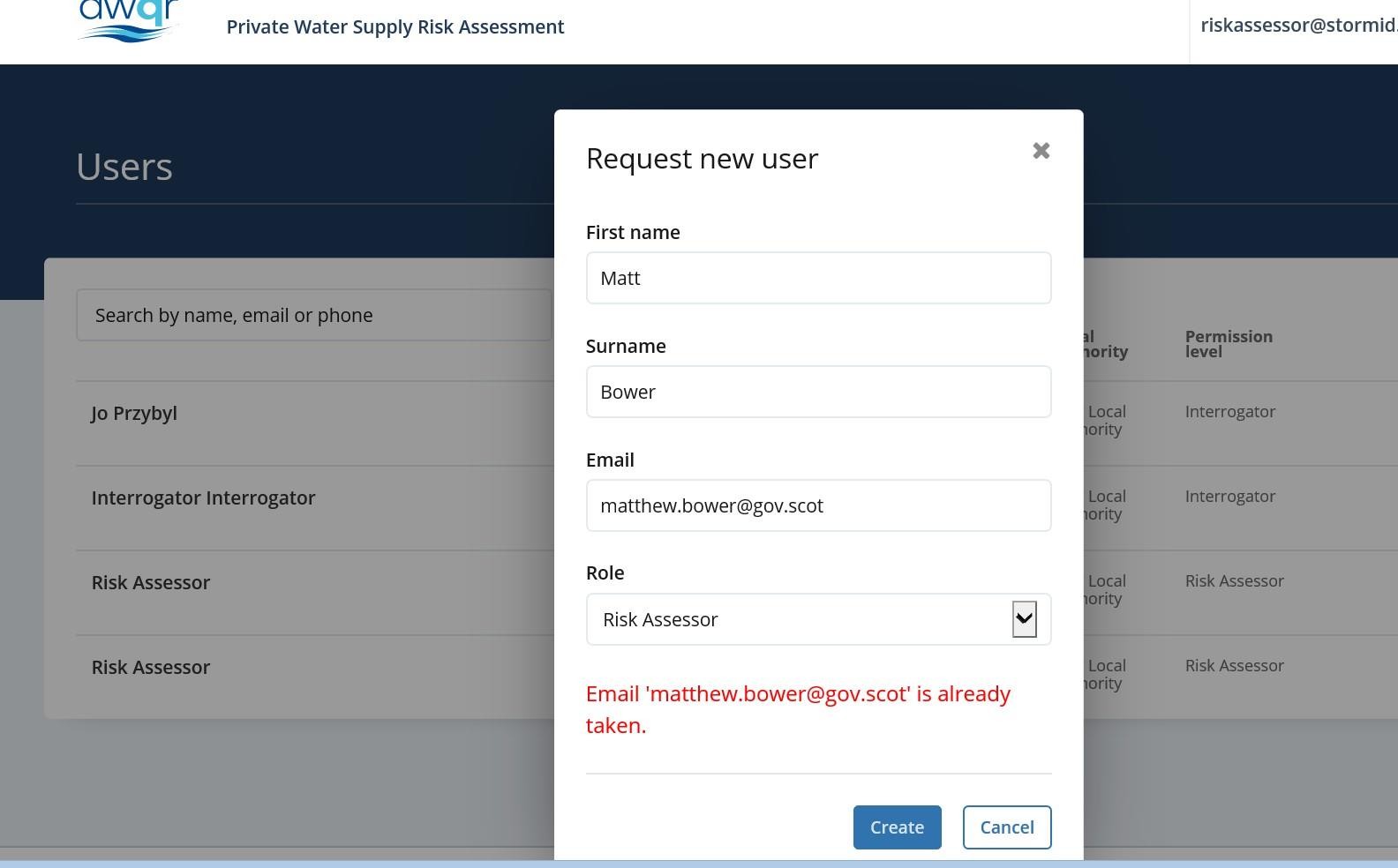 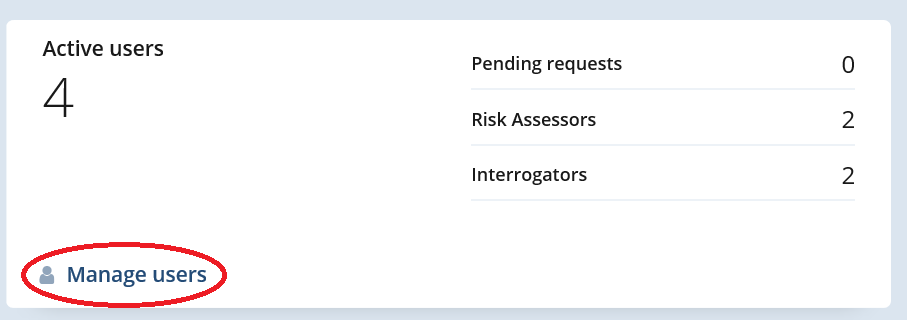 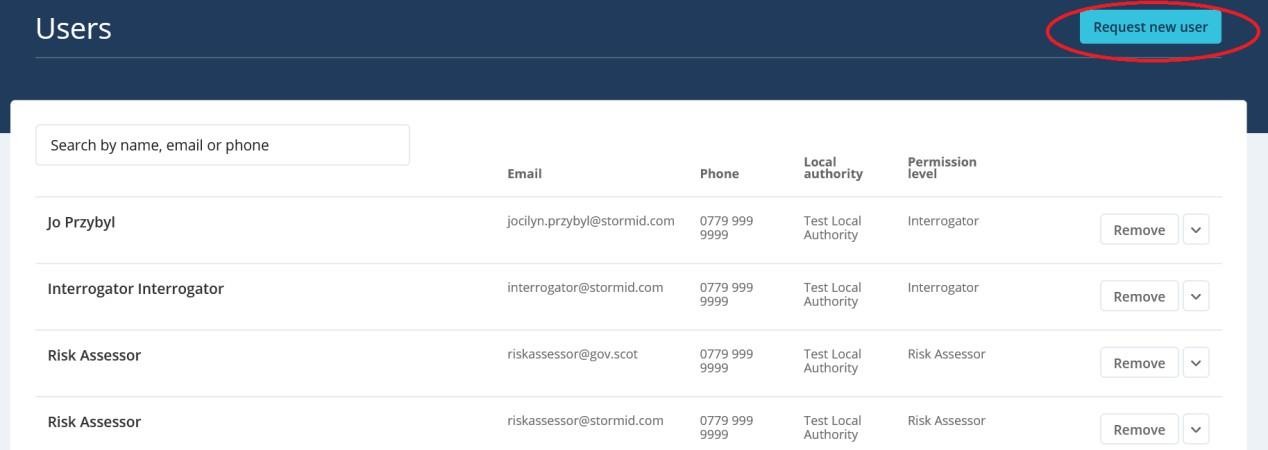 How do I set up an account?
How do I set up an account? Part 2
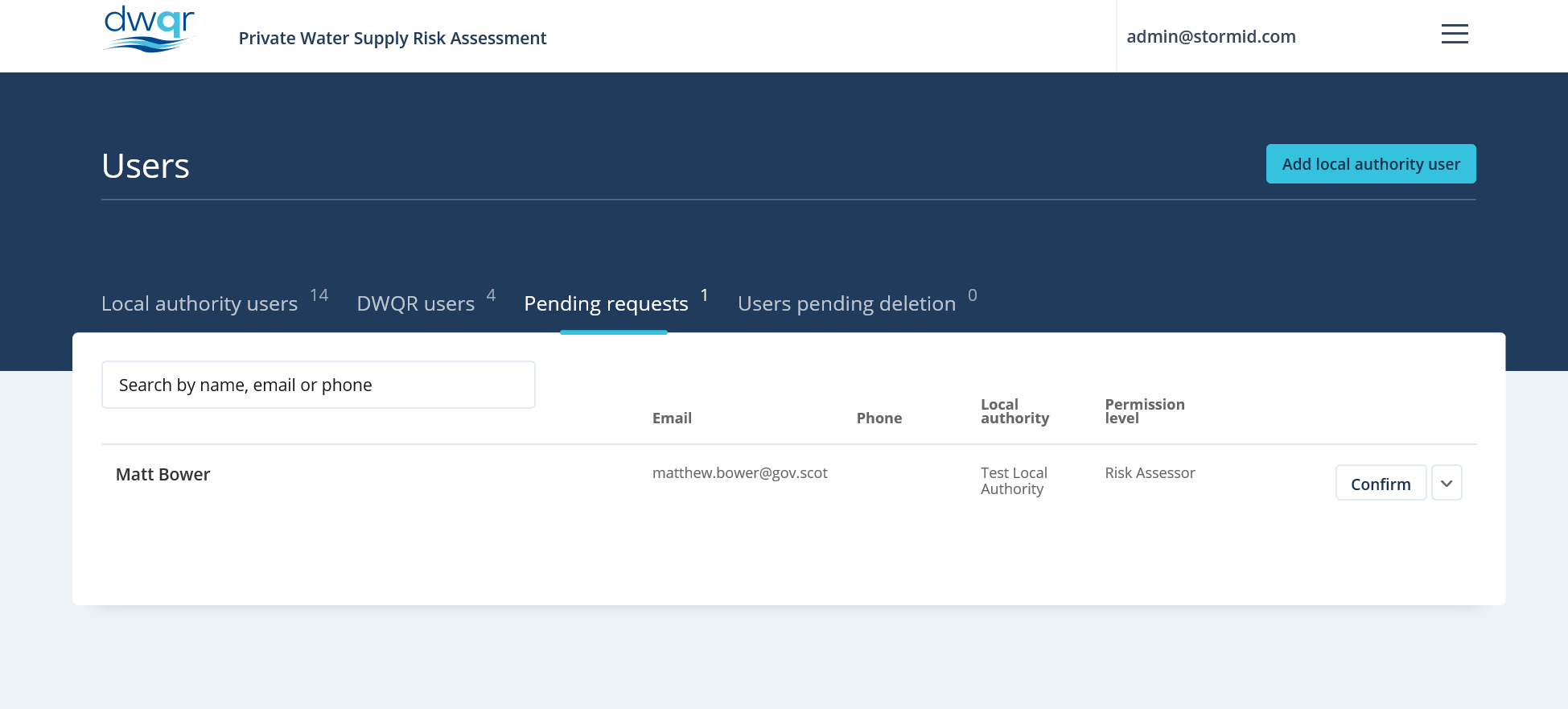 Problems?
Please try to email us in first instance
Plan ahead – what are you going to need?
Email DWQR@gov.scot
We’ll try to respond within a few days

Desperate?
Telephone 0131 244 0190
We’ll try to assist, but we don’t have a call  centre!
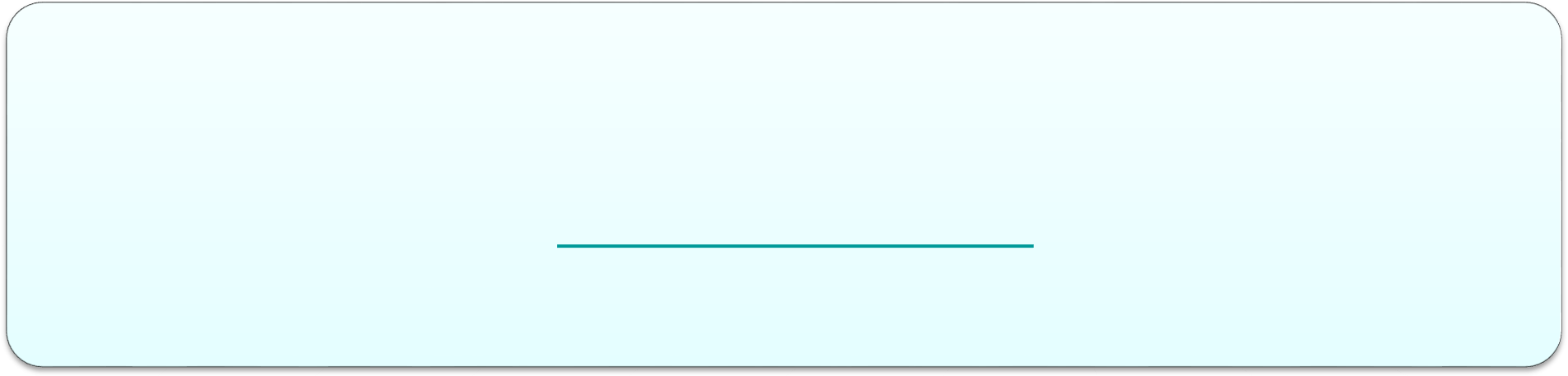 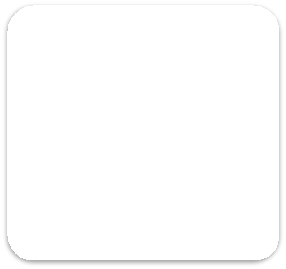 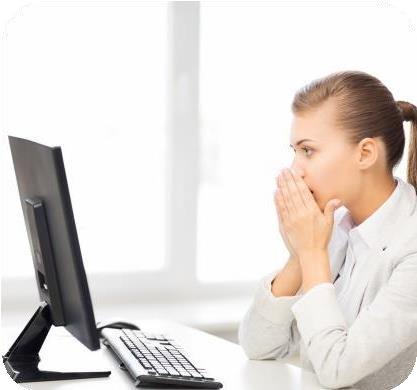 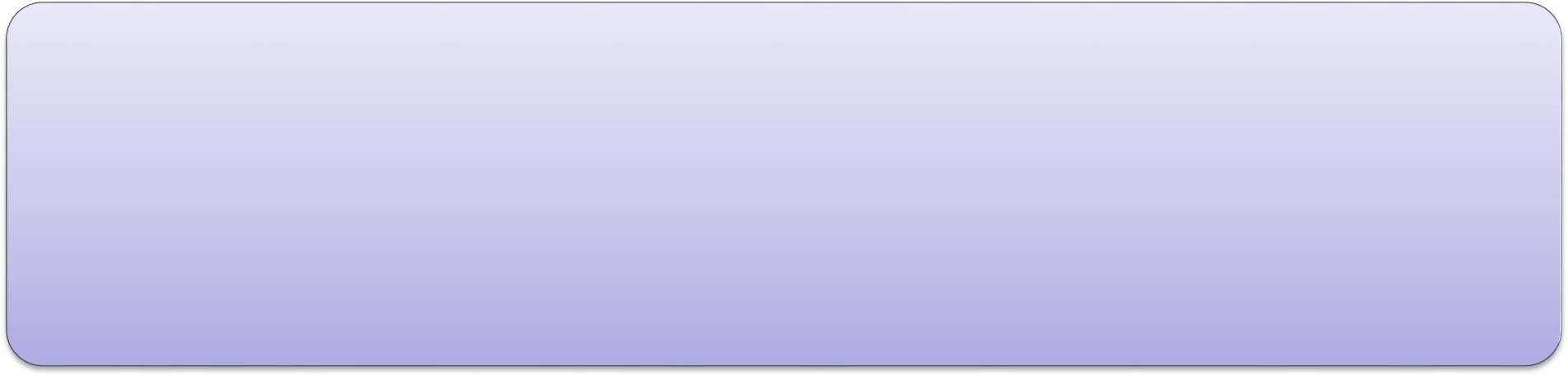 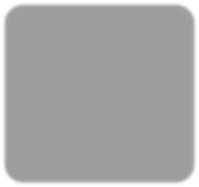 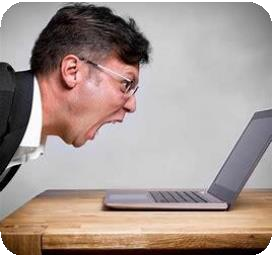 Ongoing Support
System fairly intuitive – no large manual required!

Slides from training days plus notes will be published on  DWQR website as guidance / manual for key operations

If stuck email DWQR DWQR@gov.scot and we will try to  assist (put RA tool in header)

Individual council visits possible, other work permitting

Subgroup have set up RIAMS forum for Scottish LAs
DWQR	Expectations
New RA tool will start to be used
Phased, not Big Bang
Detailed implementation up to LA
Expect every LAs to have some RAs on system by year end

Registration
Should aim to have all Regulated supplies registered by end year
All details (esp. property element) to be refined over time
LA decision whether to register Exempt supplies

Drinking Water Safety Plans
DWQR hopes they will be used to drive improvements
Not compulsory - up to LA / individual situation
The future….
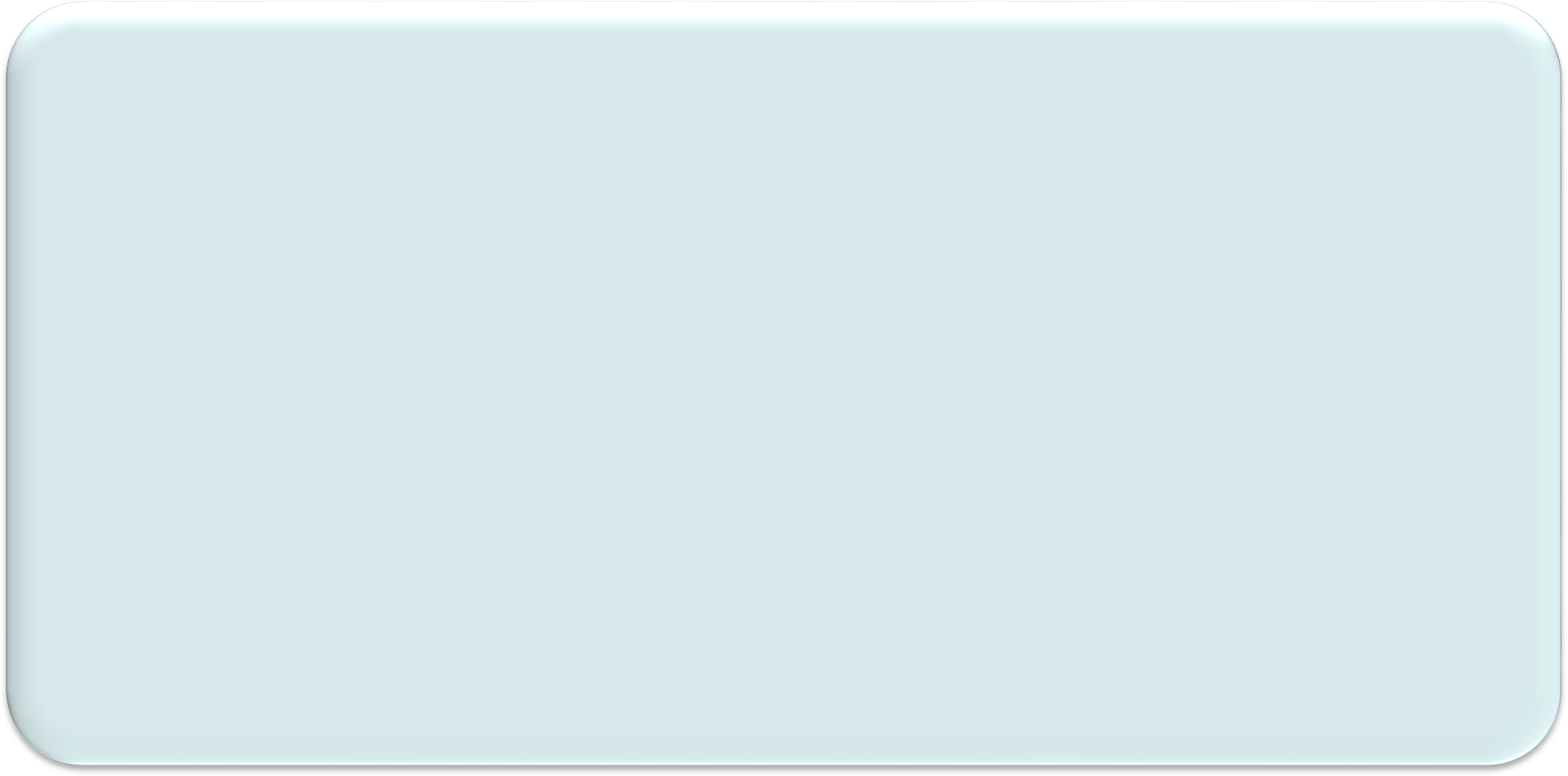 Progress will be reviewed by DWQR /  PWS subgroup
Feedback via DWQR / Subgroup or Forum
Probable Seminar in Spring
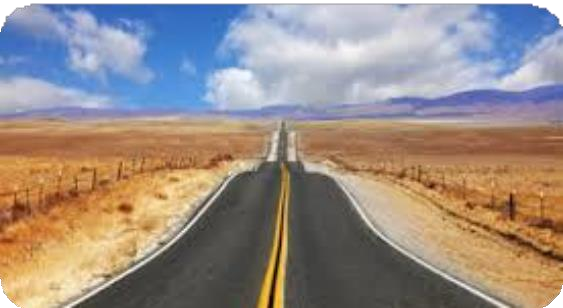 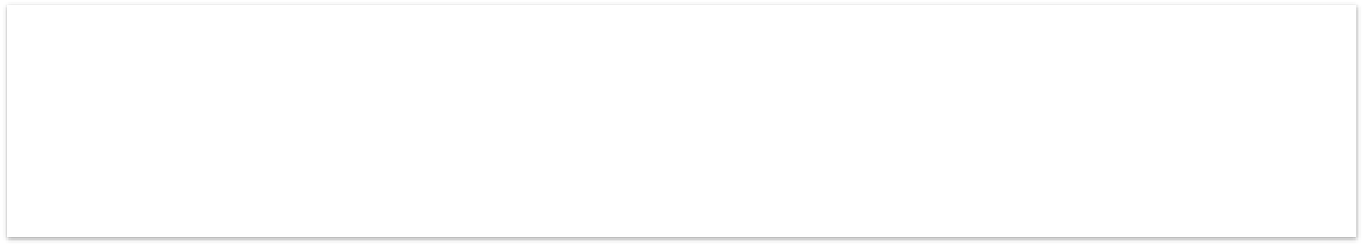 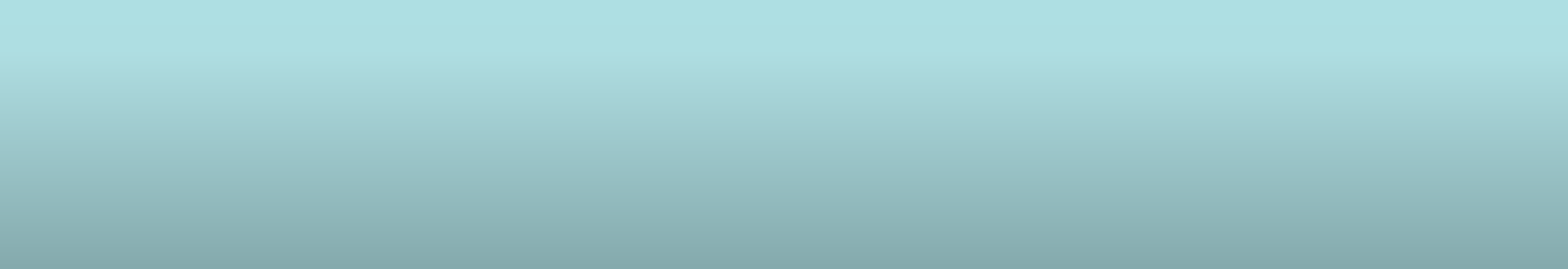 Overview
Matt Bower
DWQR Risk Assessment Training  2018
Overview of RA Tool
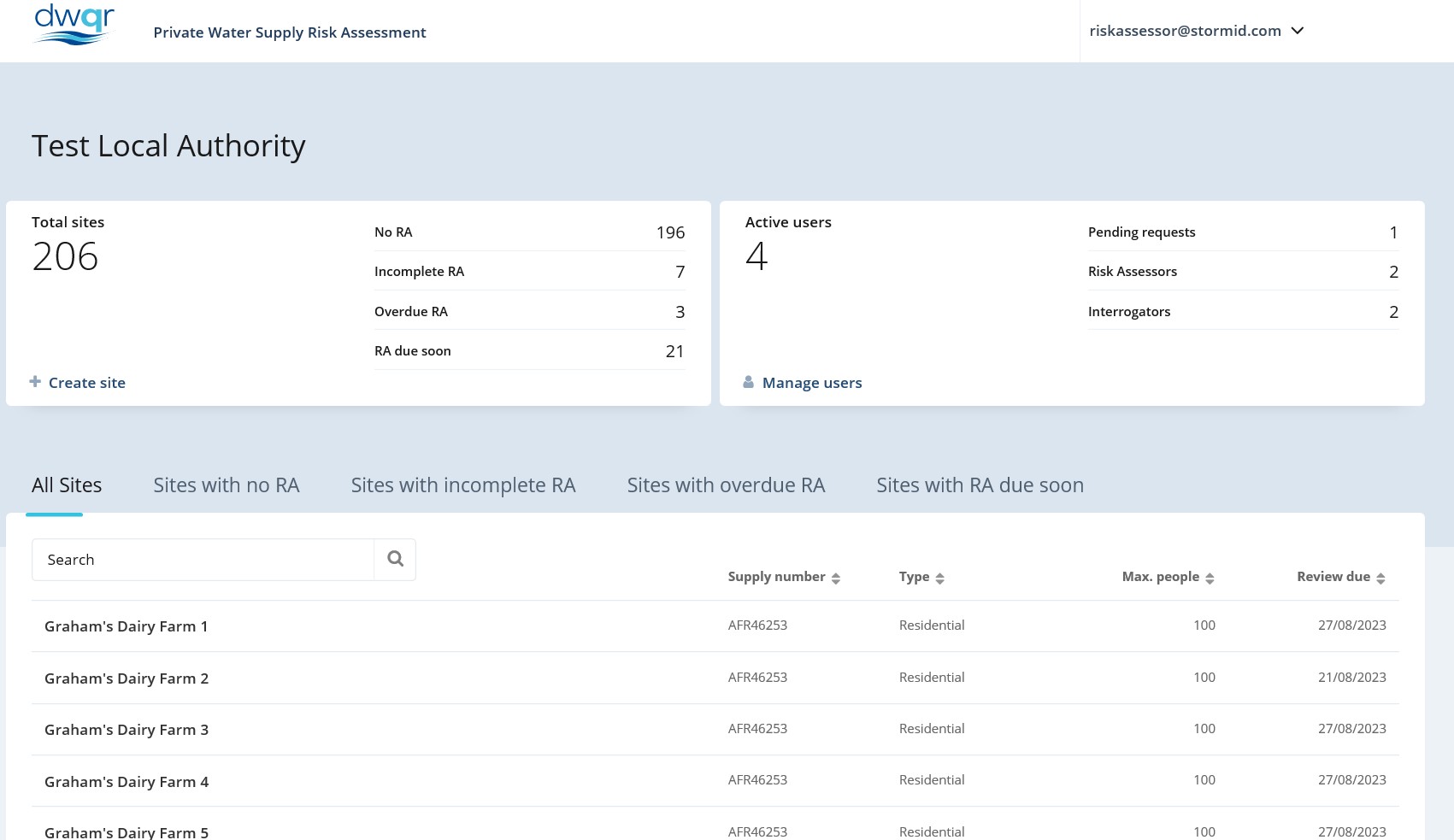 Designed to be:
Intuitive
Flexible
Comprehensive (Where it needs to be)
Compliant with Regulations
Useful
LA Dashboard
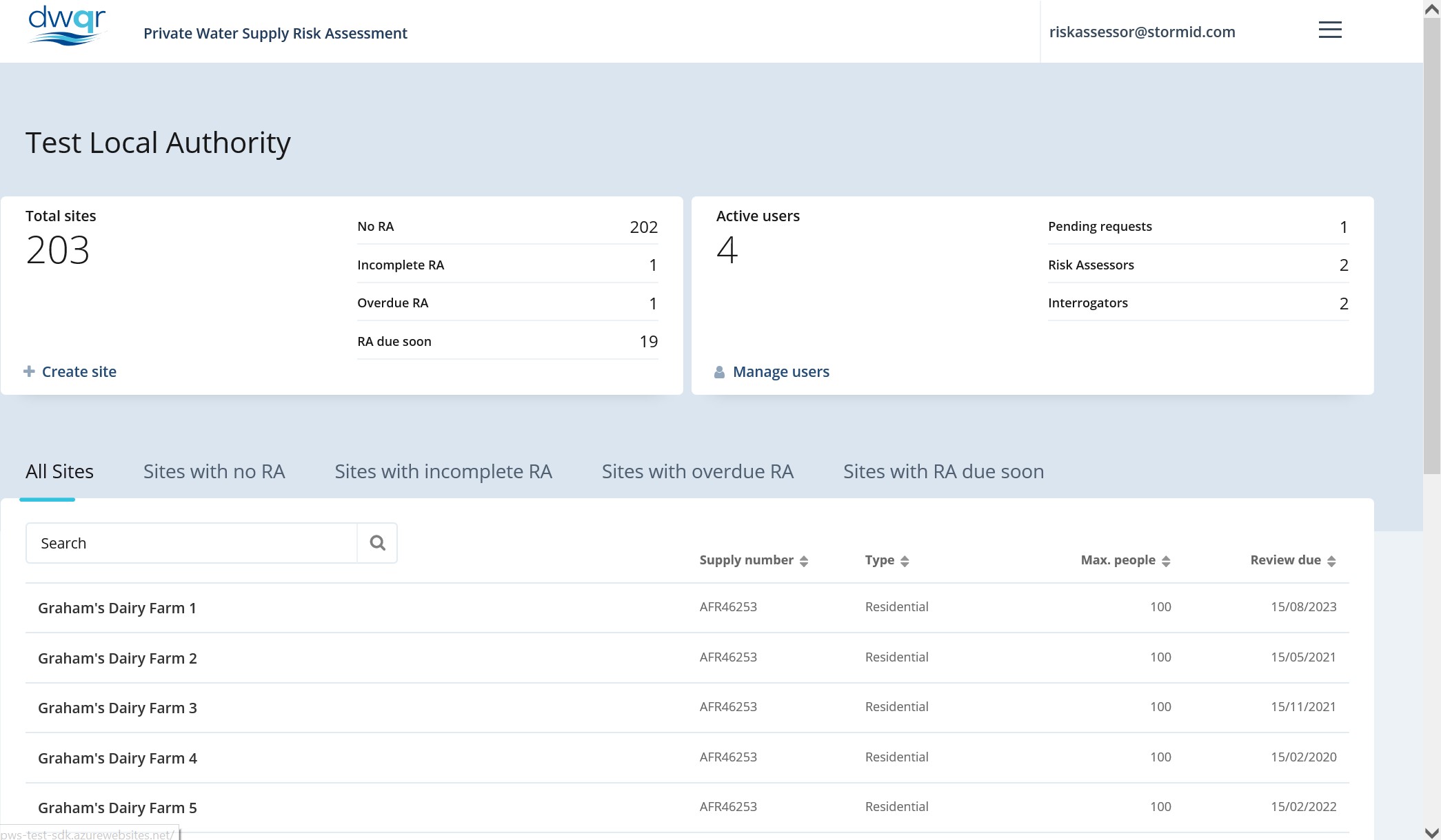 LA Dashboard Part 2
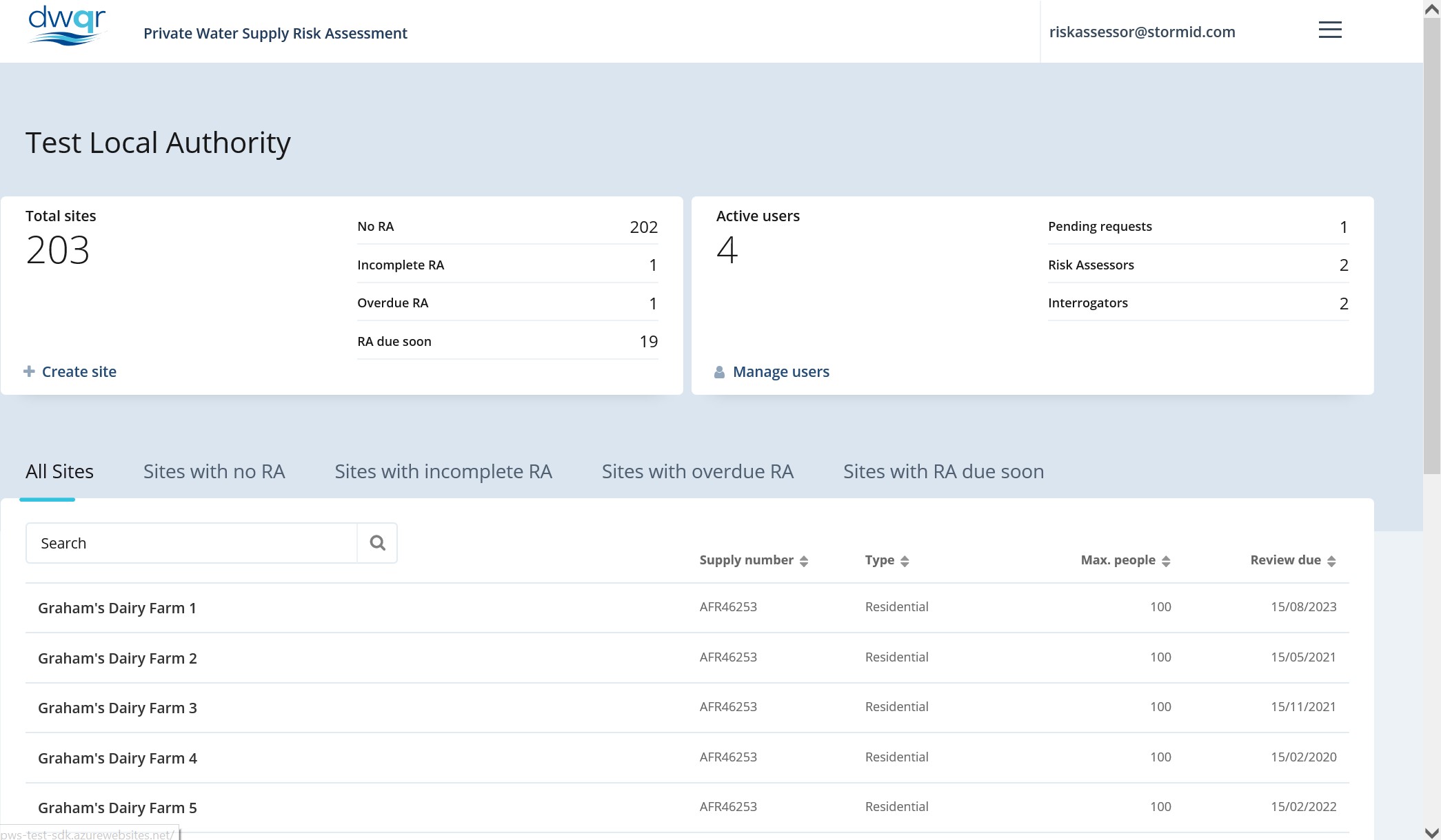 DWQR Dashboard
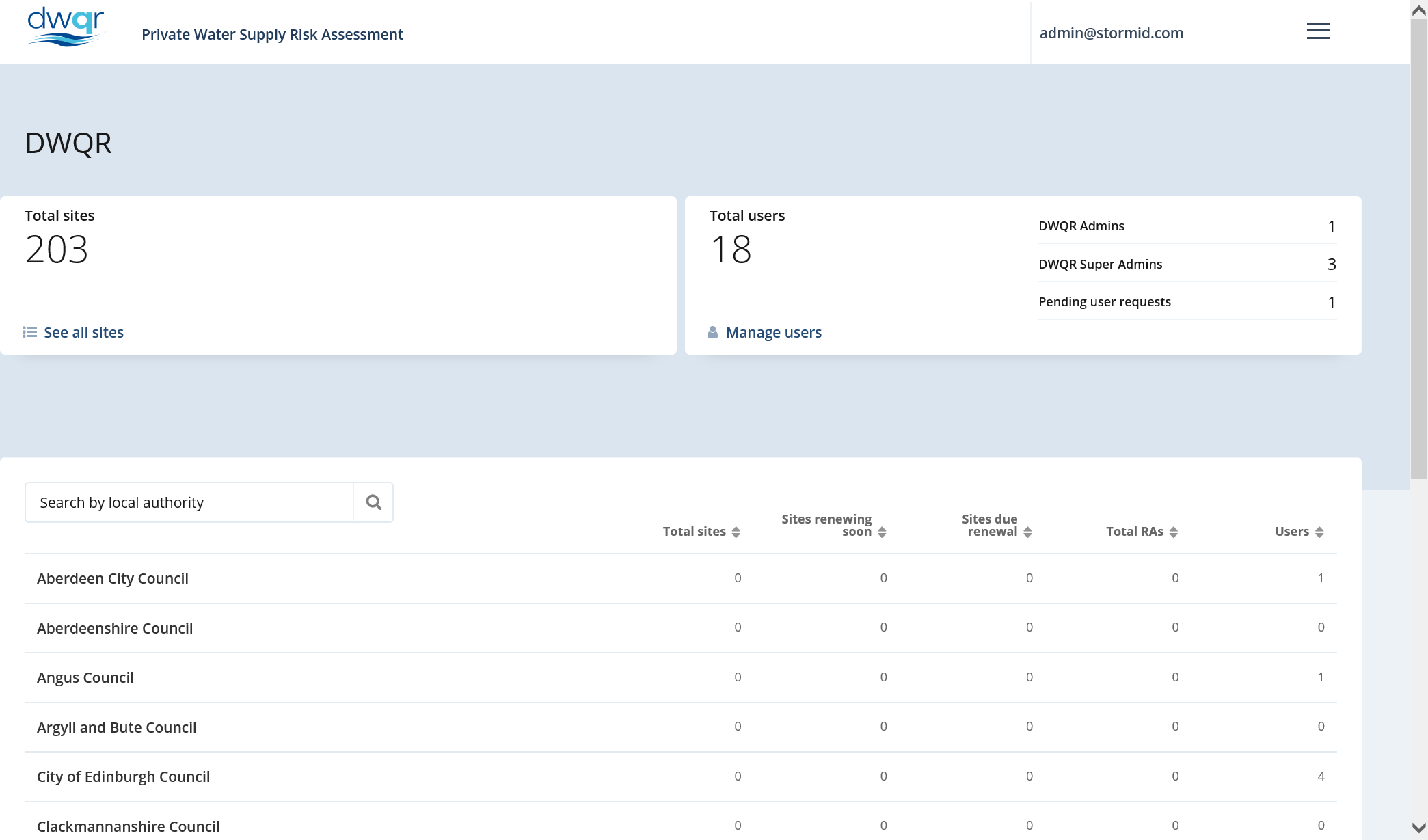 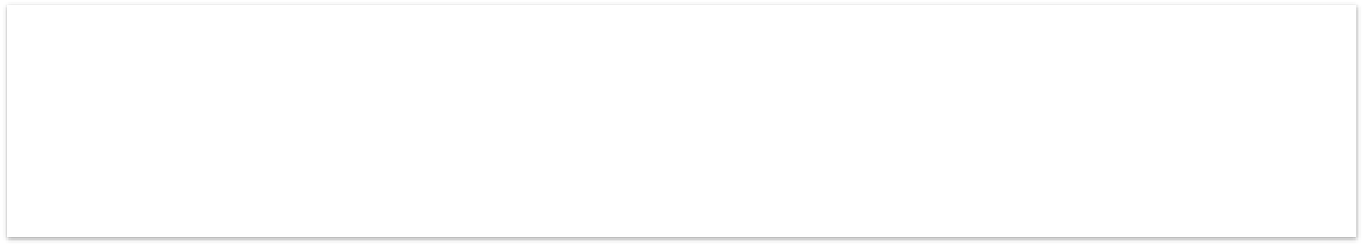 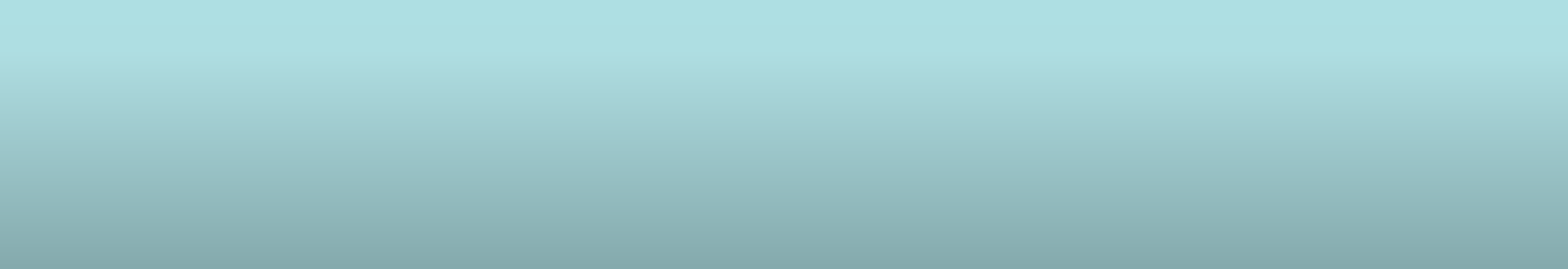 Registering Sites
Matt Bower
DWQR Risk Assessment Training  2018
Overview of RA Tool  Register
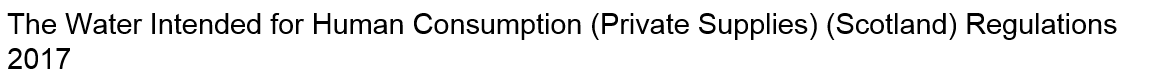 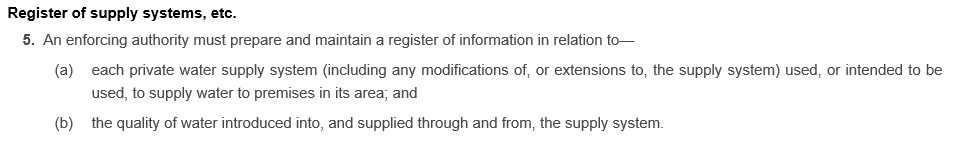 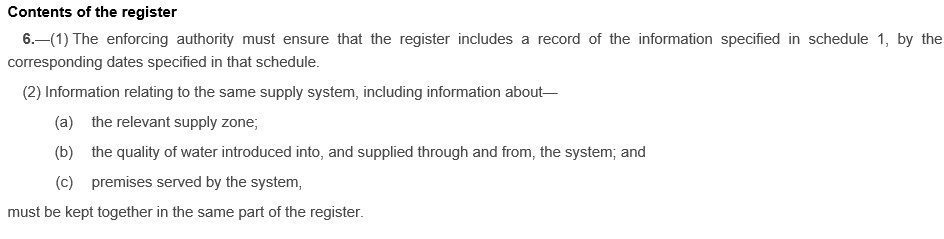 Overview Part 2
Need to register sites in order to risk assess

Risk assessment pulls through register info

Registration ensures compliance with Reg.5
Except – Ownership (GDPR issues), Monitoring & sample  results

May be an iterative process – e.g. properties

System saves as you go

Scope to ease burden of DWQR return
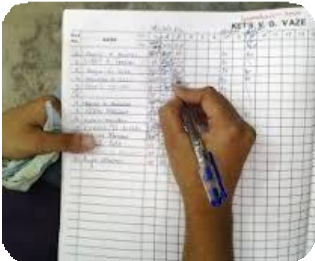 Overview of RA Tool  Register Part 1
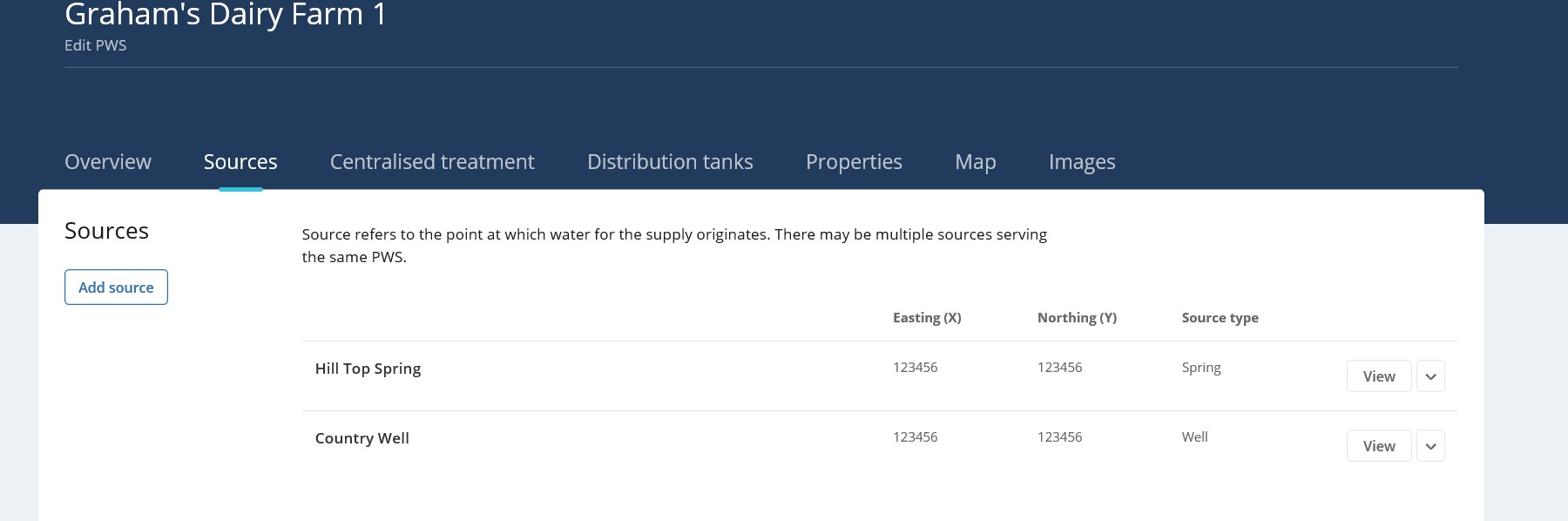 Add as many sources, tanks, properties as you need – this will structure RA
Select relevant treatment processes
Overview of RA Tool  Register Part 2
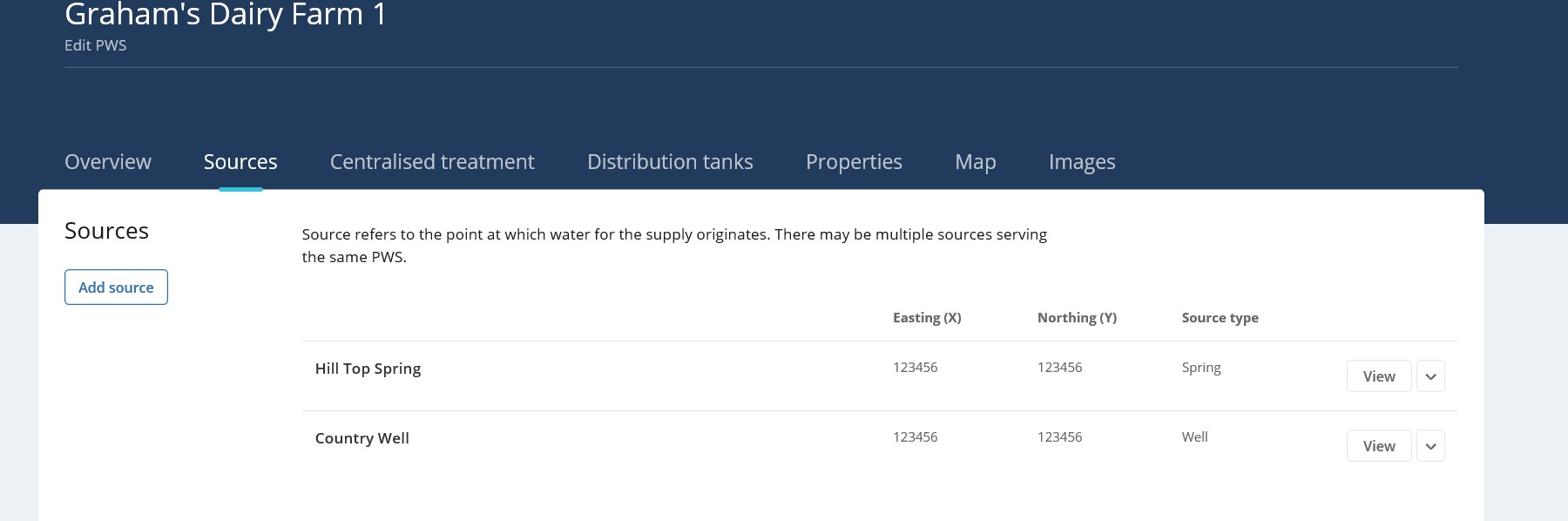 Add as many sources, tanks, properties as you need – this will structure RA
Select relevant treatment processes
Don’t worry – you can make changes at any stage
Overview of RA Tool  Register Part 3
Mapping Tool
Plots Sources, Tanks, Props automatically based on info provided
Facility to draw pipes
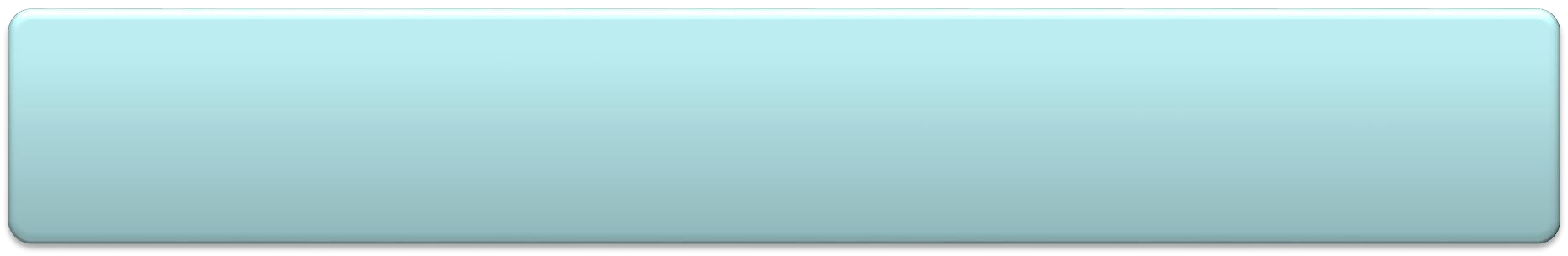 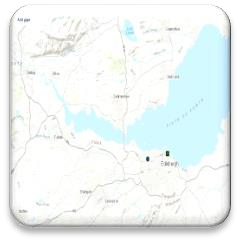 Ability to attach documents
Photos
Letters
Spreadsheets


UPRN facility
Properties
Sources
Tanks
Treatment
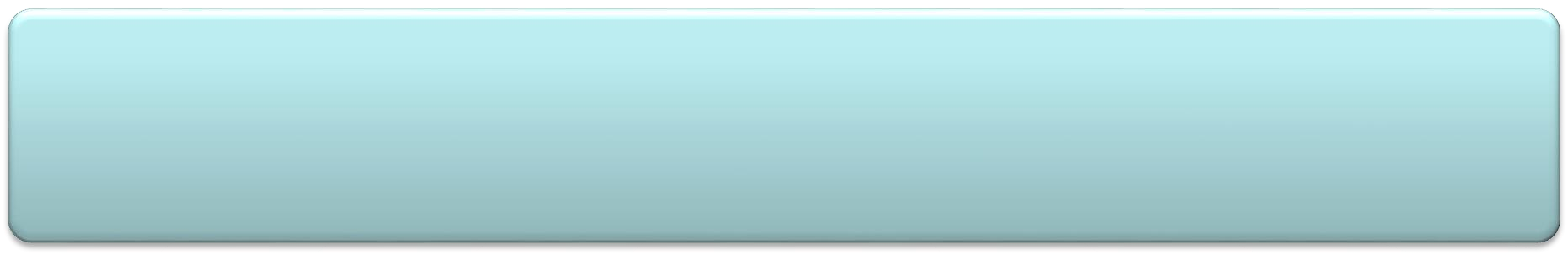 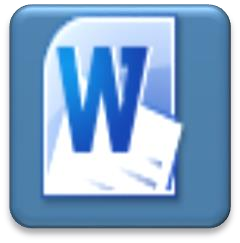 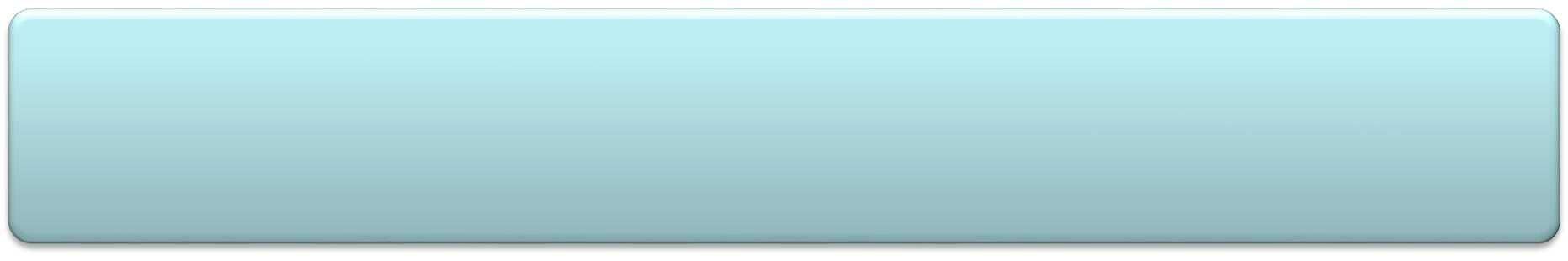 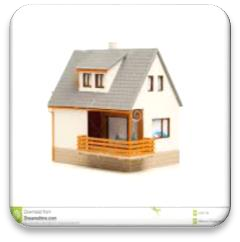 Overview Page
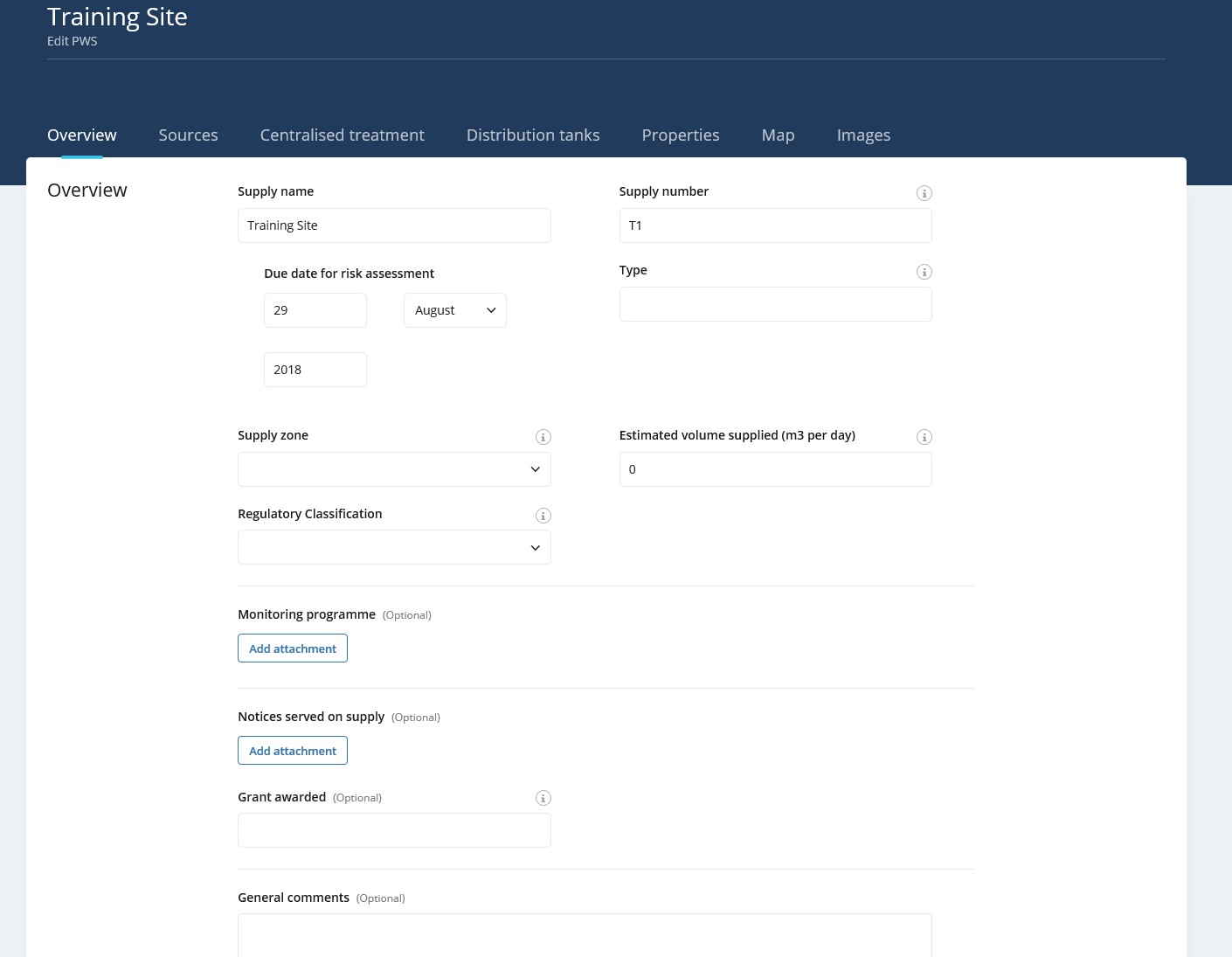 Number is your reference – no  need to create anything  special (System creates its  own (hidden) ID)

Free text to describe the  supply (should explain its  classification)
Registration - Sources
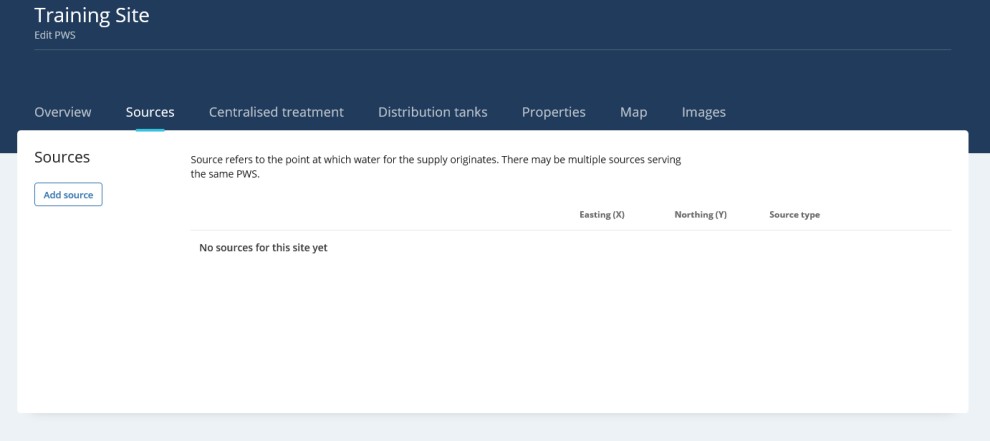 Click add source…
UPRN not compulsory
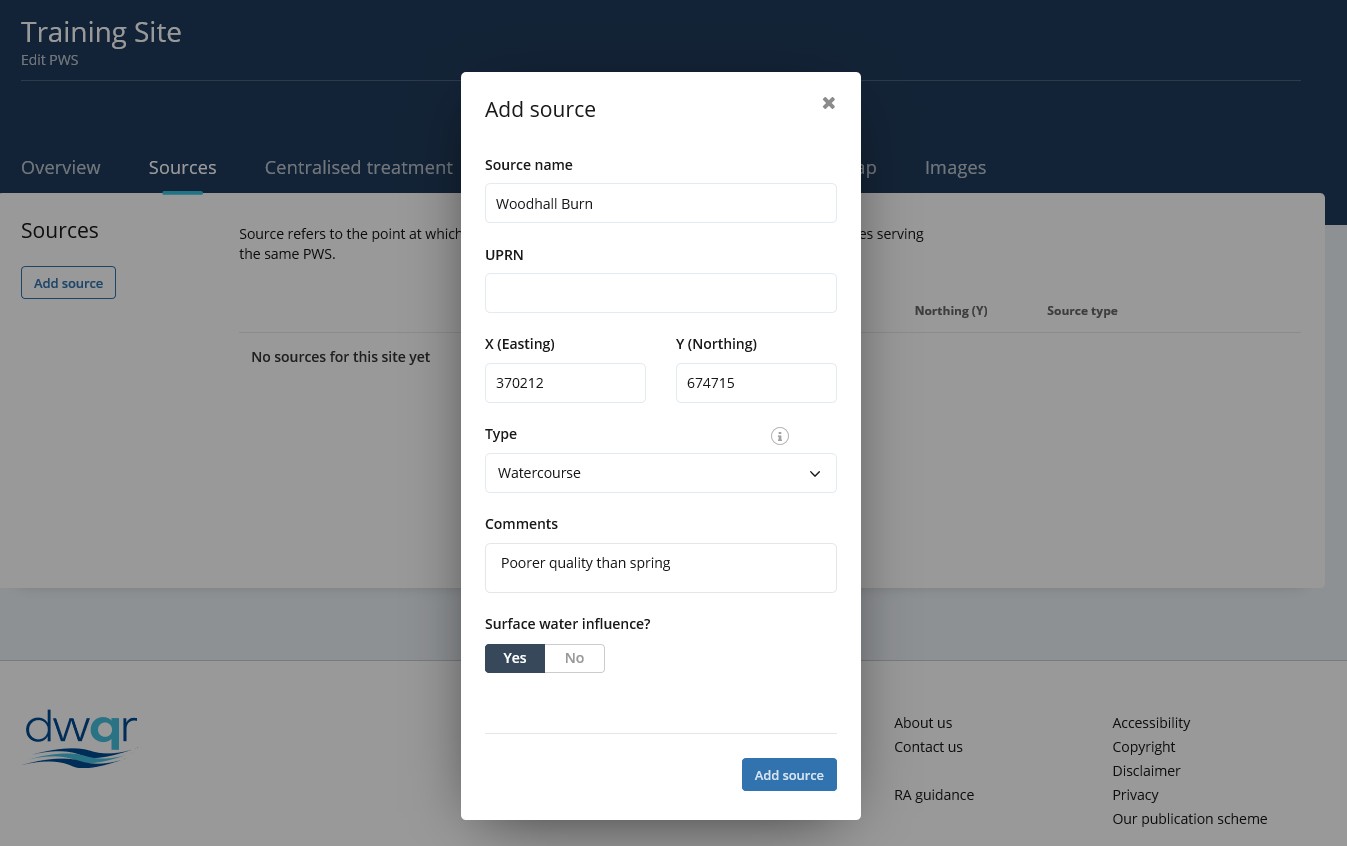 Standard drop down list of source
types (editable by DWQR)
Saves as you  go, but just  in case!
Registration – Sources Part 2
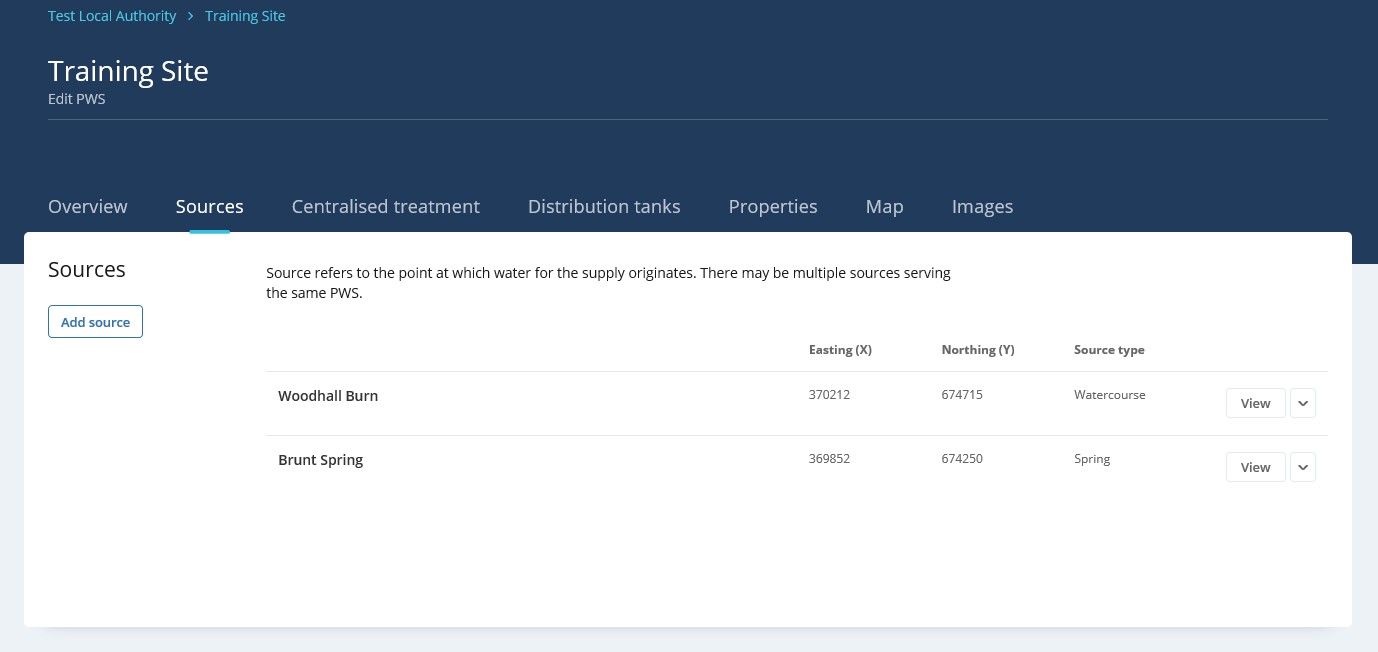 Sources appear here. As many  as you need…..
Option to view or edit
Registration – Centralised Treatment
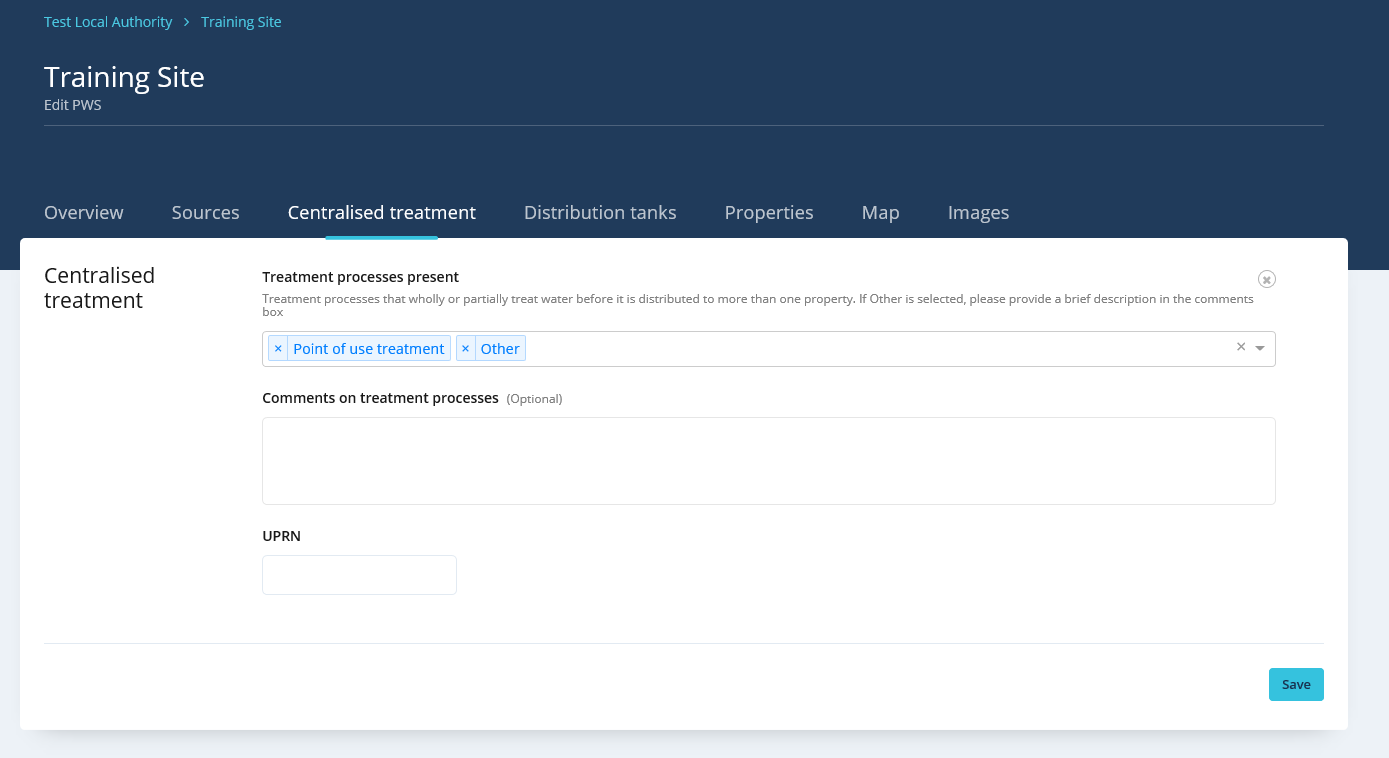 Select relevant treatment  processes. This will  determine Risk Assessment  structure.
Optional
Registration - Tanks
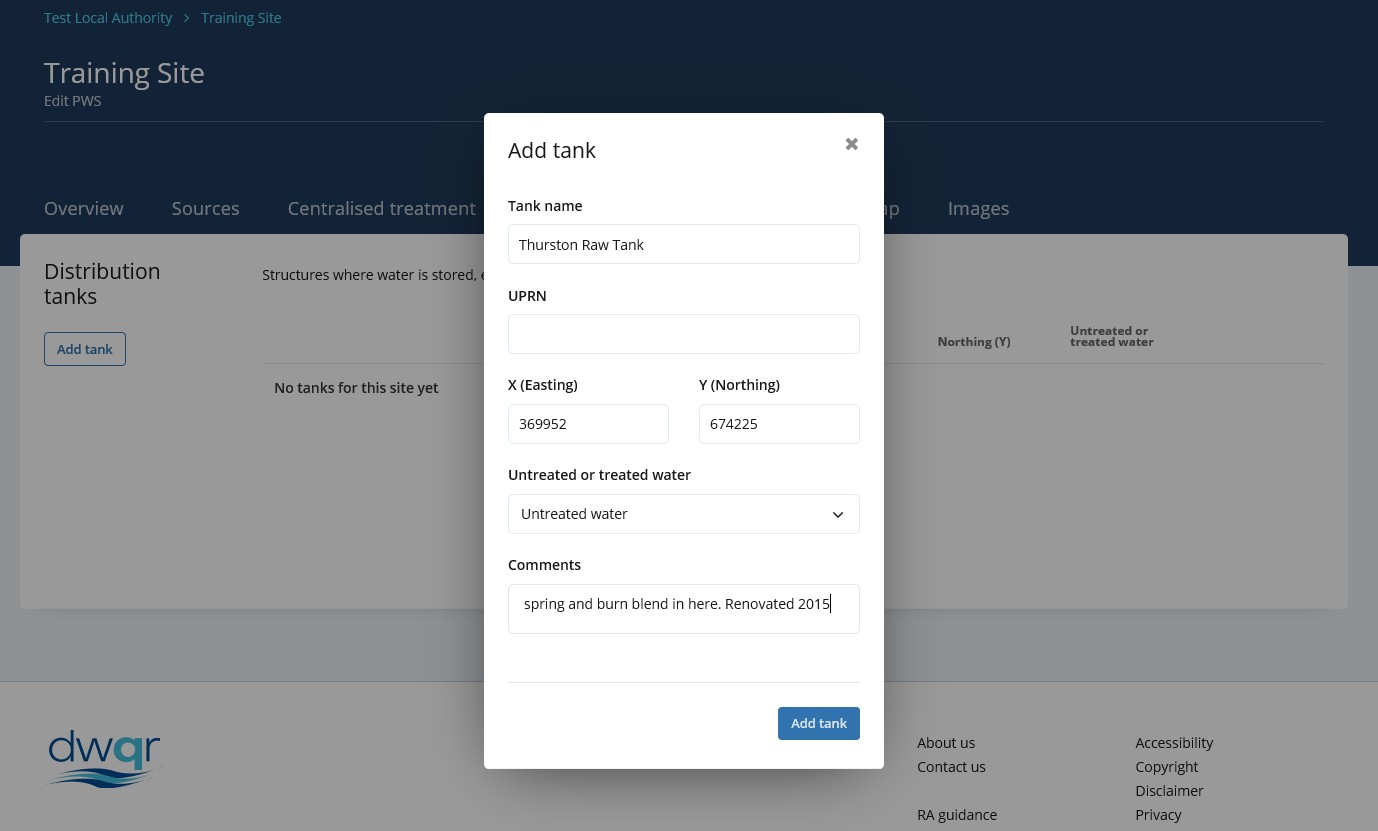 Choose treated or untreated
Registration – Tanks Part 2
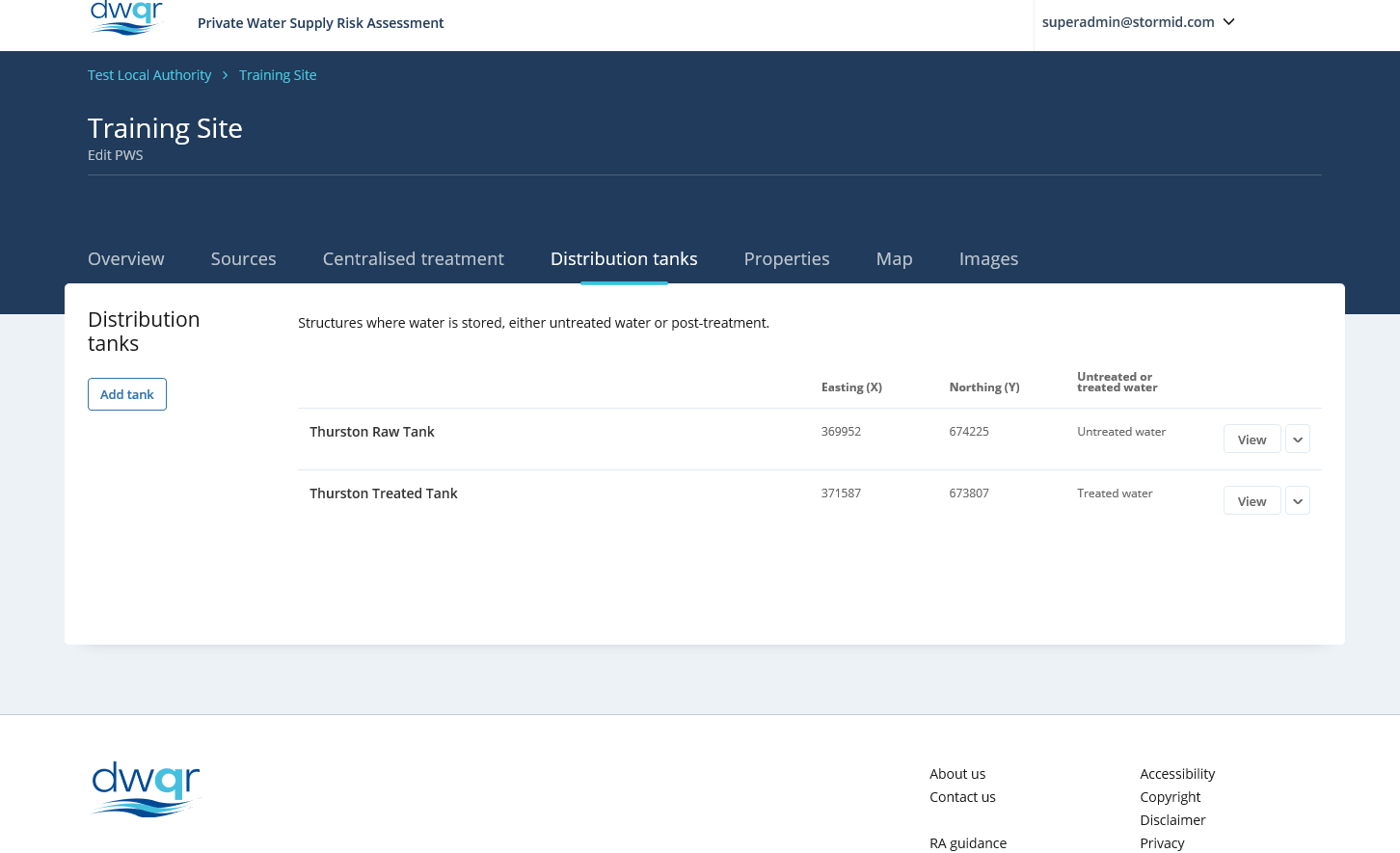 Registration - Properties
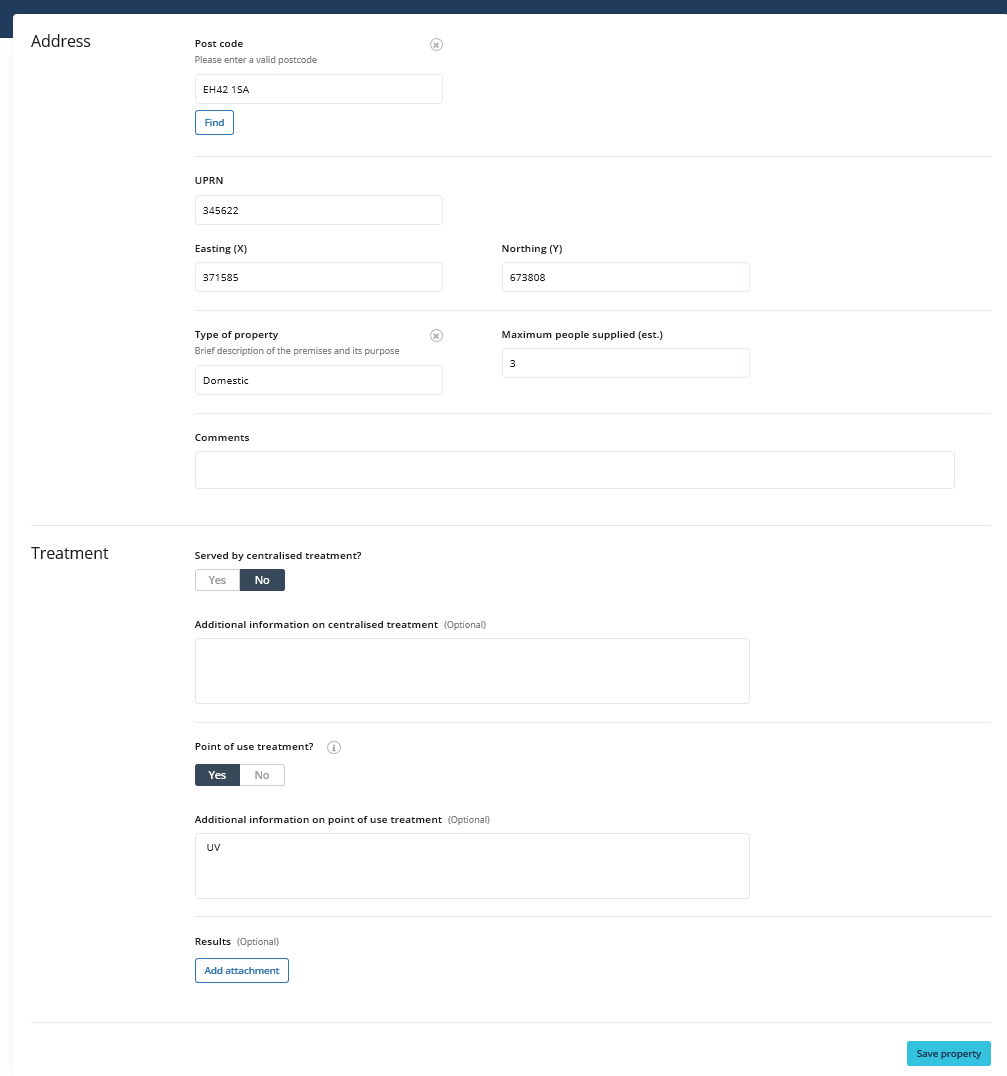 Gazetteer will find property
from postcode
Registration – Properties Part 1
If more than one will give
drop down list of addresses
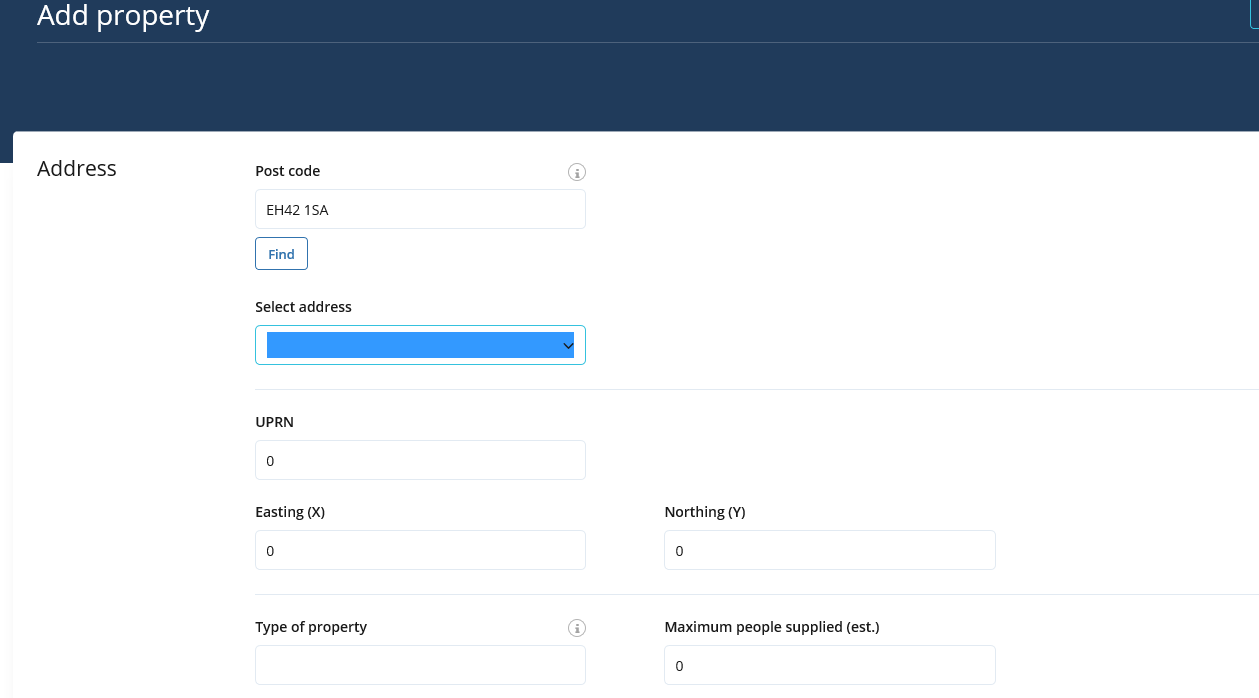 Registration – Properties Part 2
UPRN and Grid ref populate  automatically
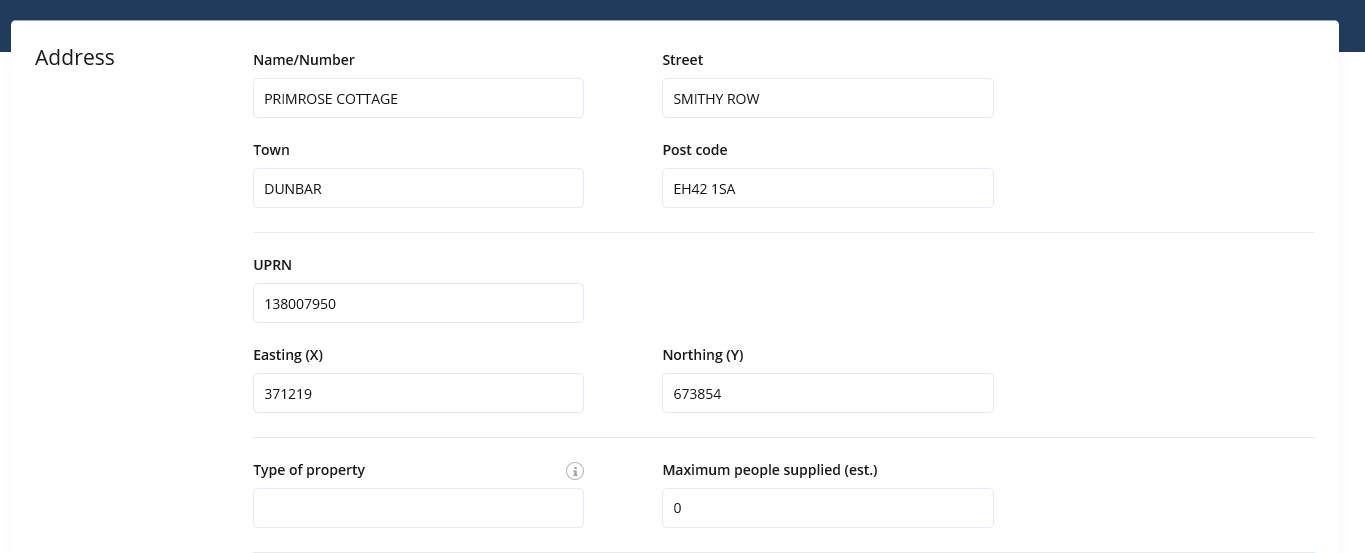 Registration – Properties Part 3
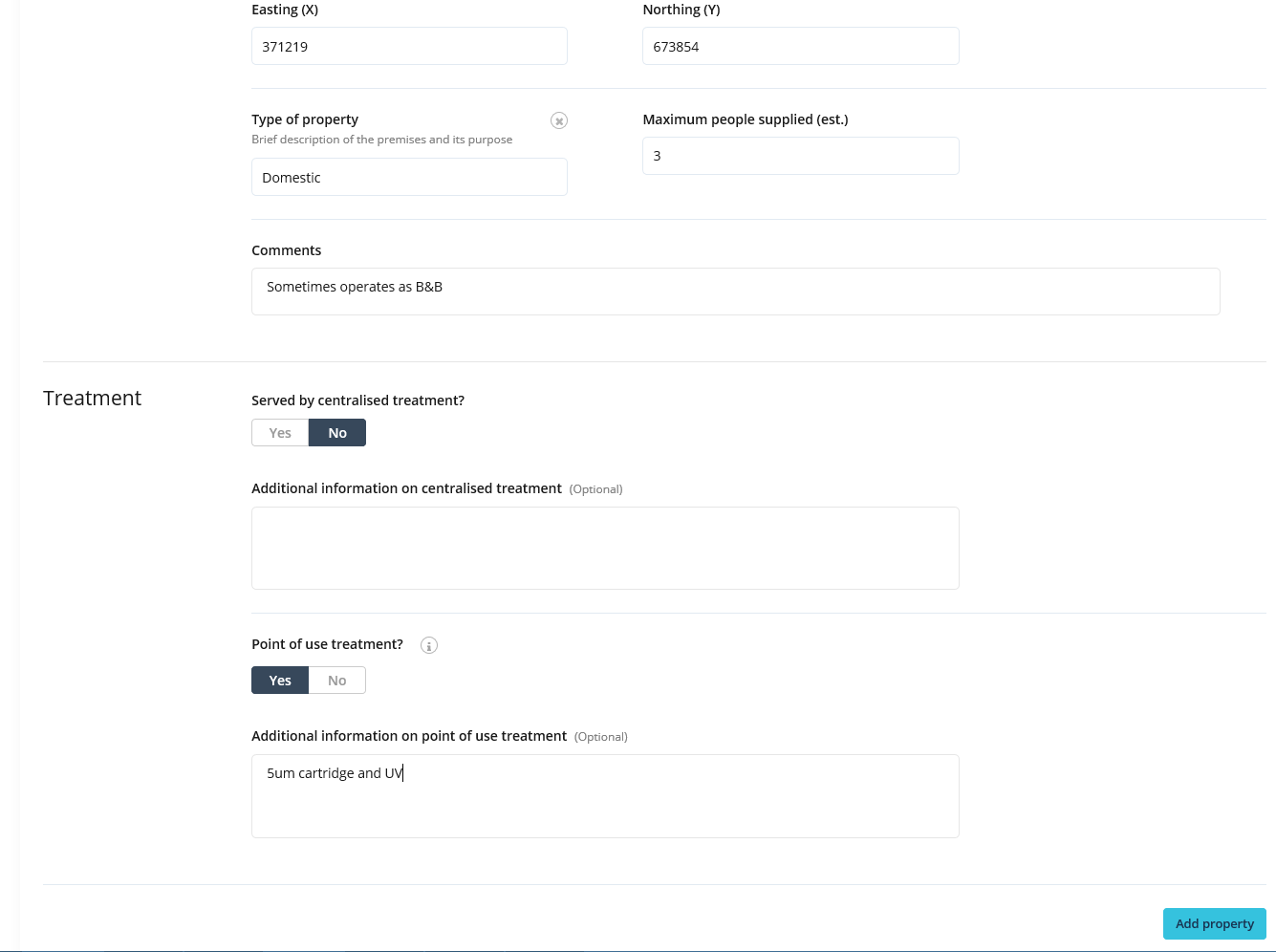 Complete other information  as available. Plenty of free  text comments fields.
Add property when finished
Registration – Properties Part 4
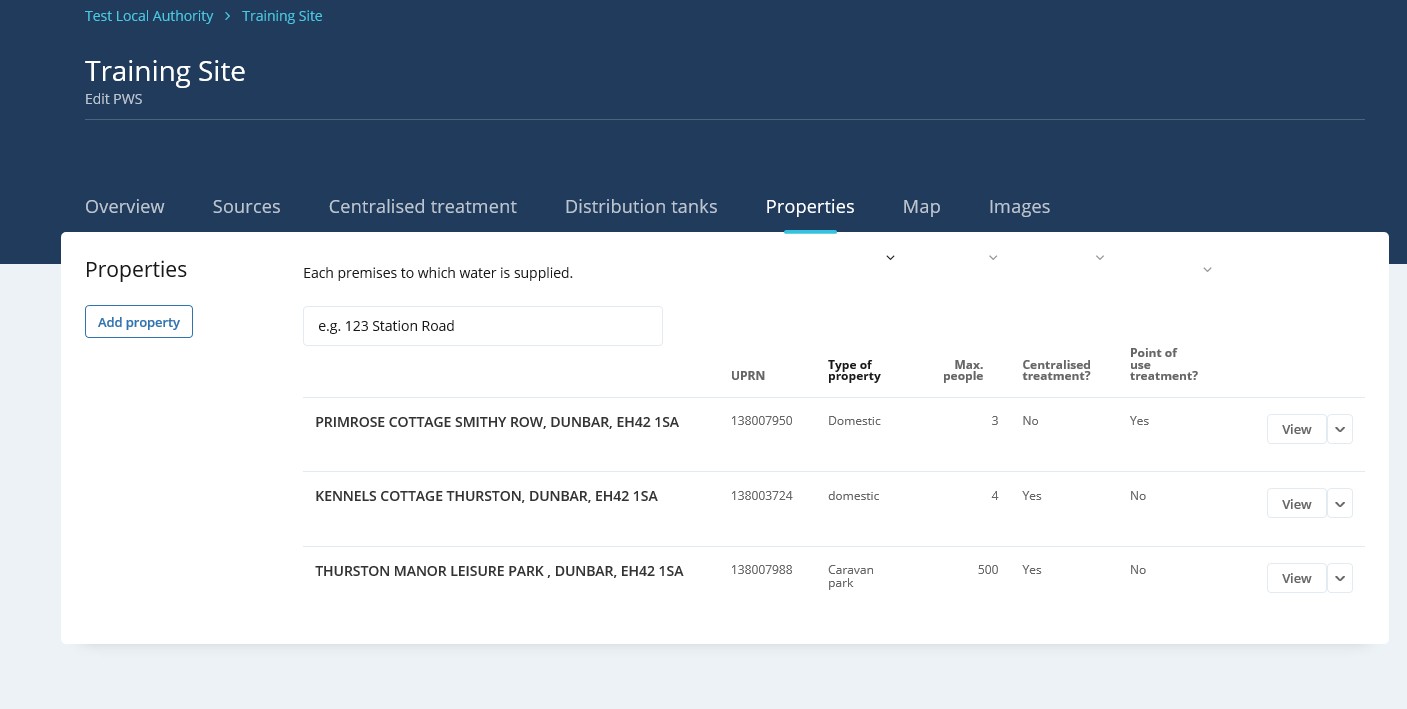 Add property when finished
Registration – Mapping Tool
Can zoom in using mouse wheel.  Facility to add pipes
Click to start drawing, double click
to stop.
Can click on pipe section afterwards  to delete.
Practice makes perfect!!
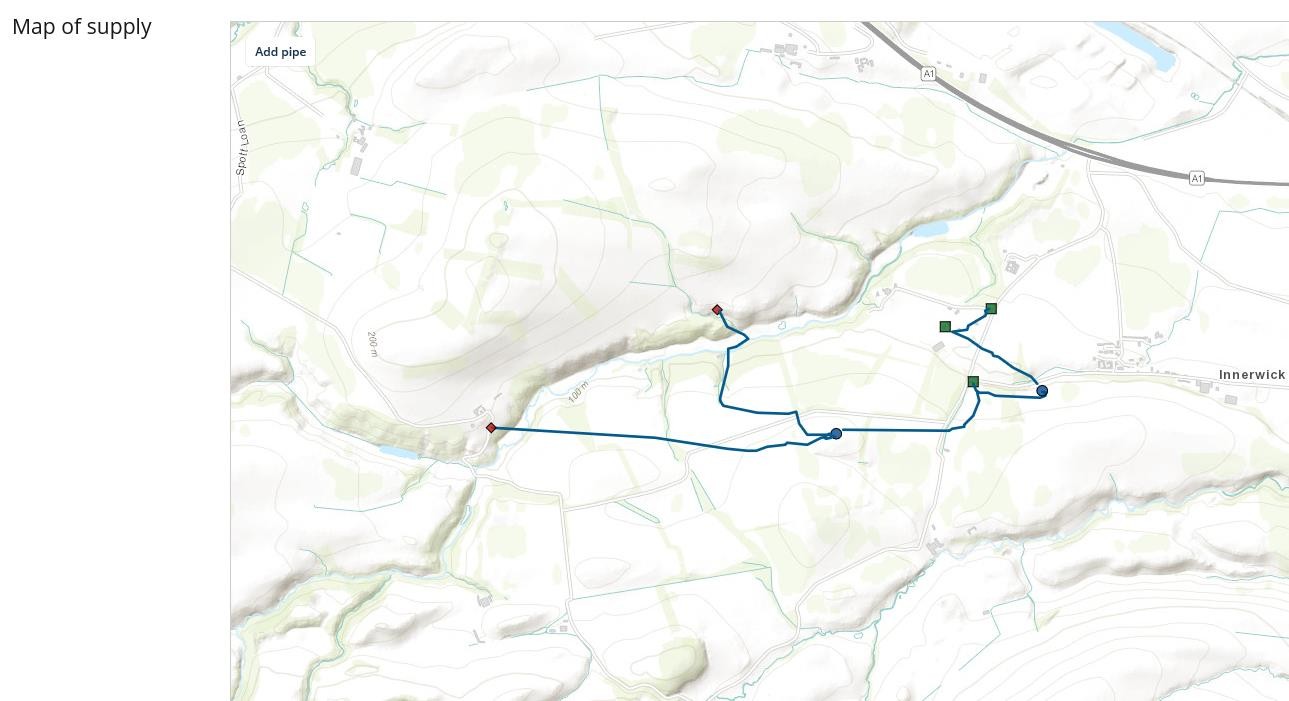 Registration – Mapping Tool Part 2
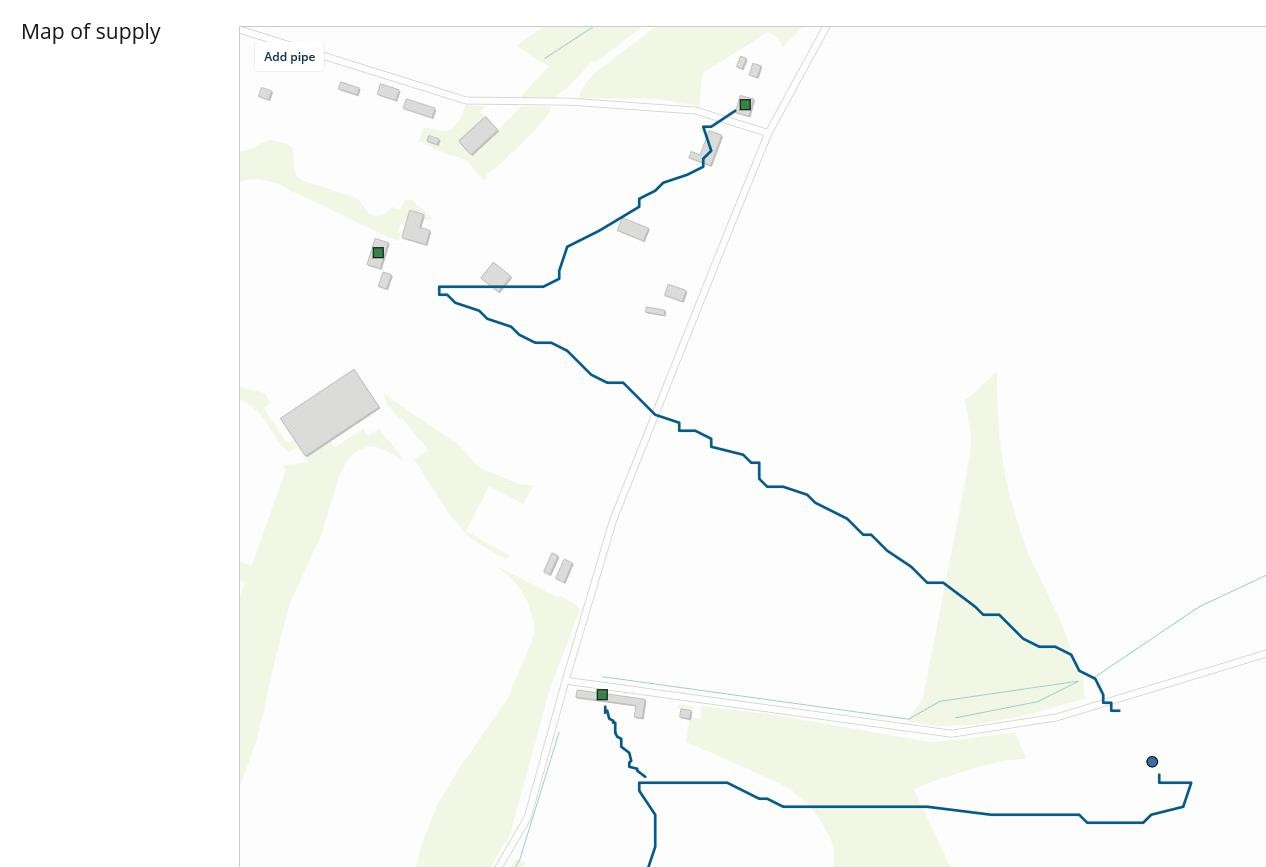 Registration – Images
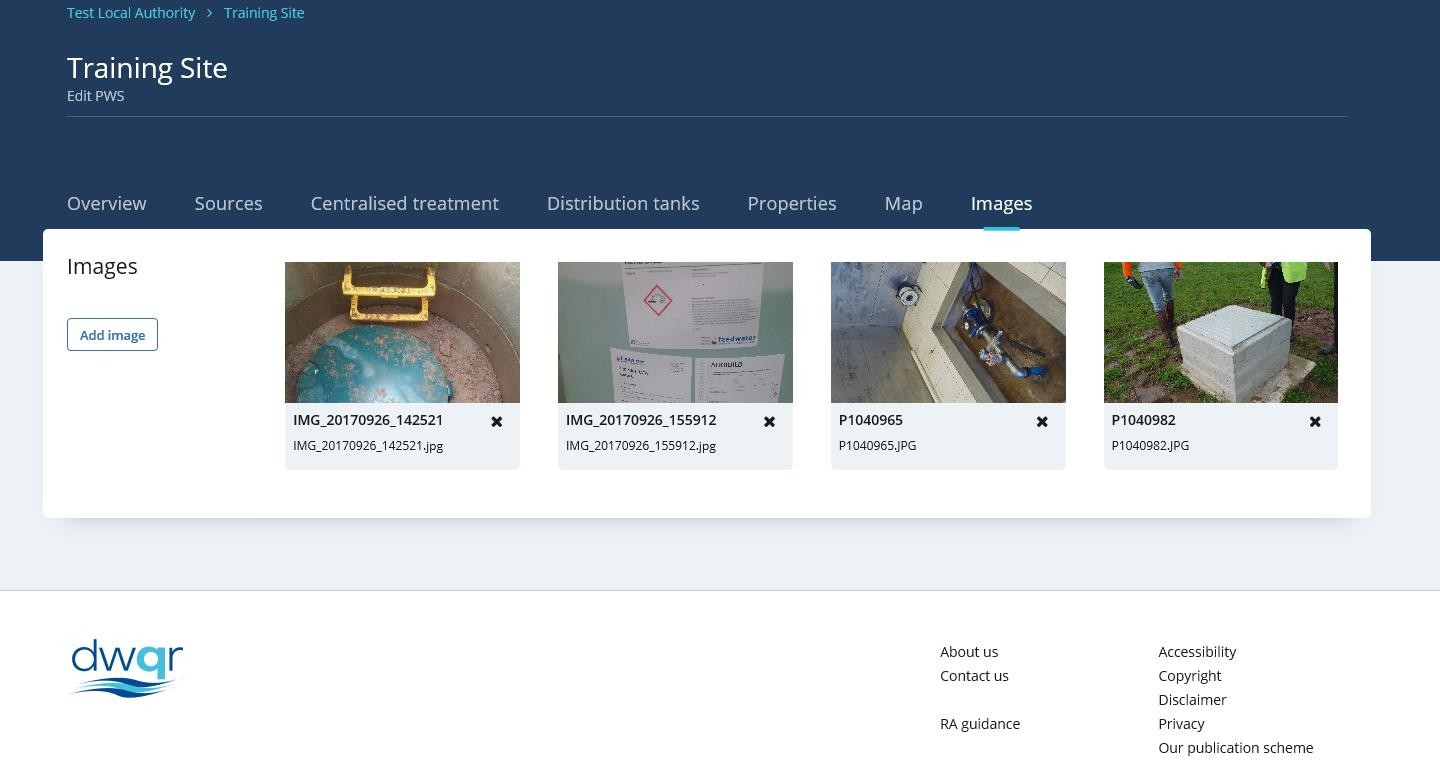 Can browse for photos
Registration – PWS Front Page
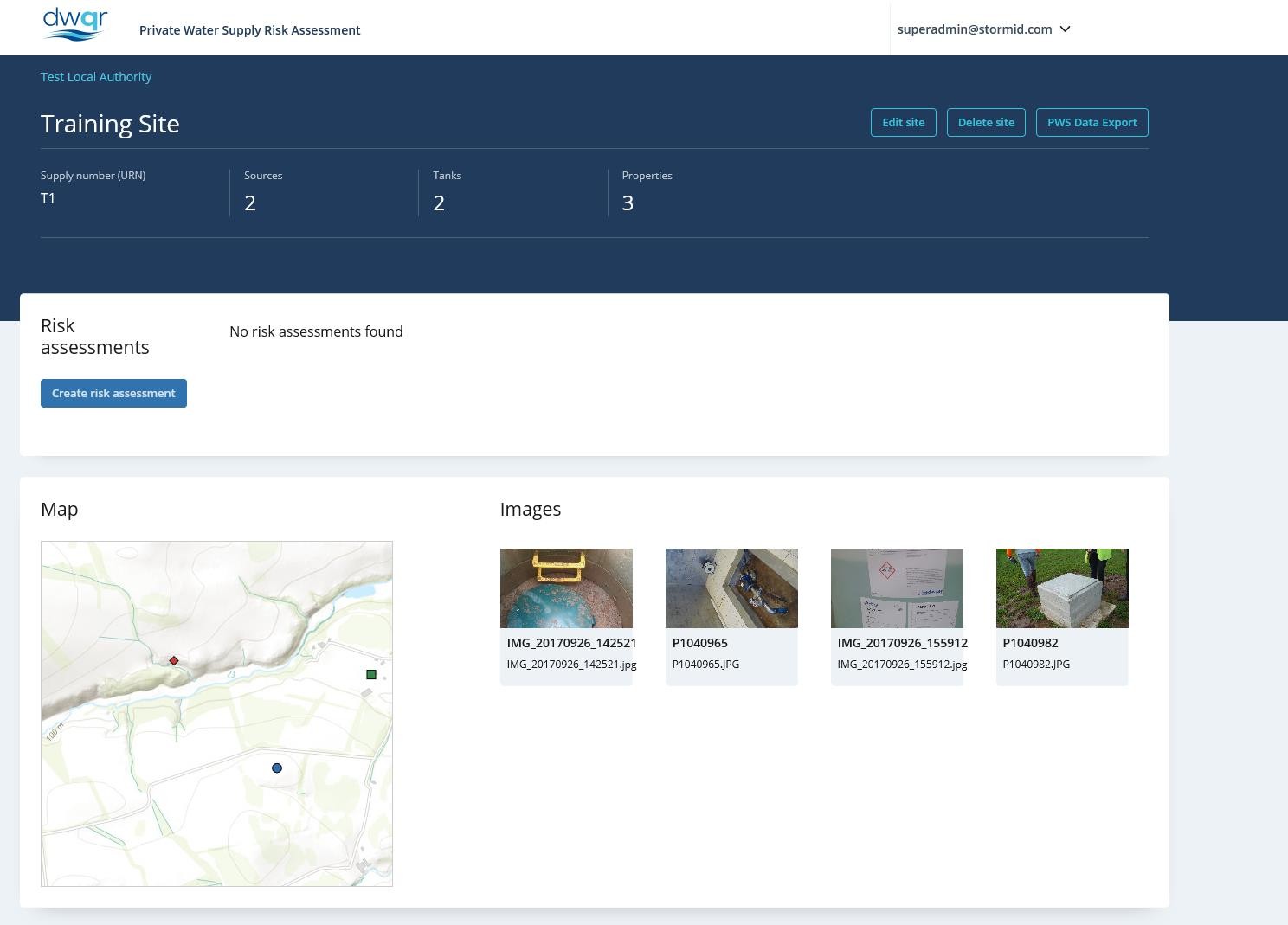 Front page for  PWS now looks  like this
Registration – PWS Front Page Part 1
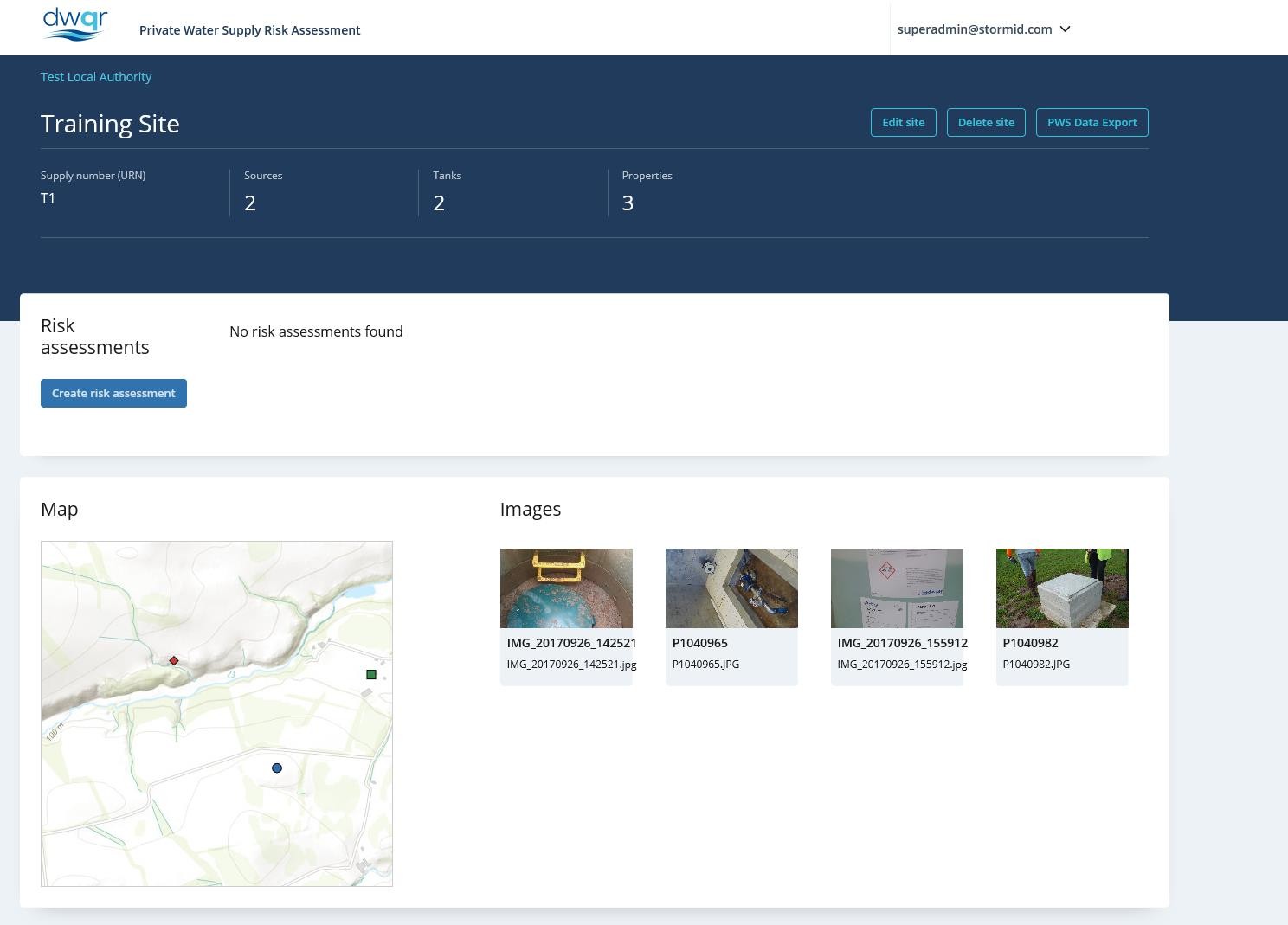 Front page for  PWS now looks  like this
Registration – PWS Front Page Part 2
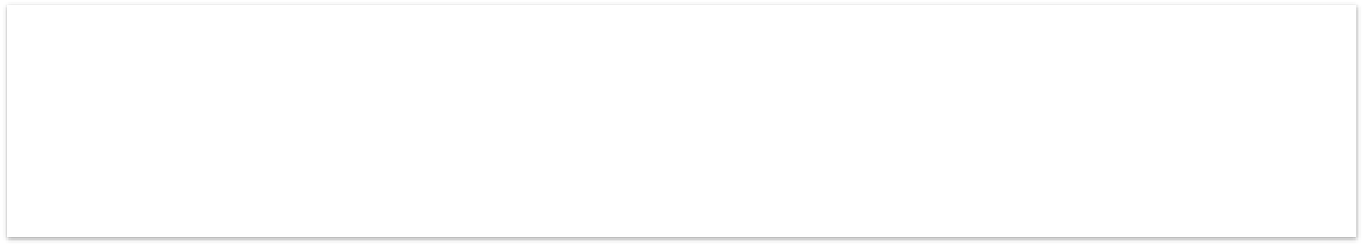 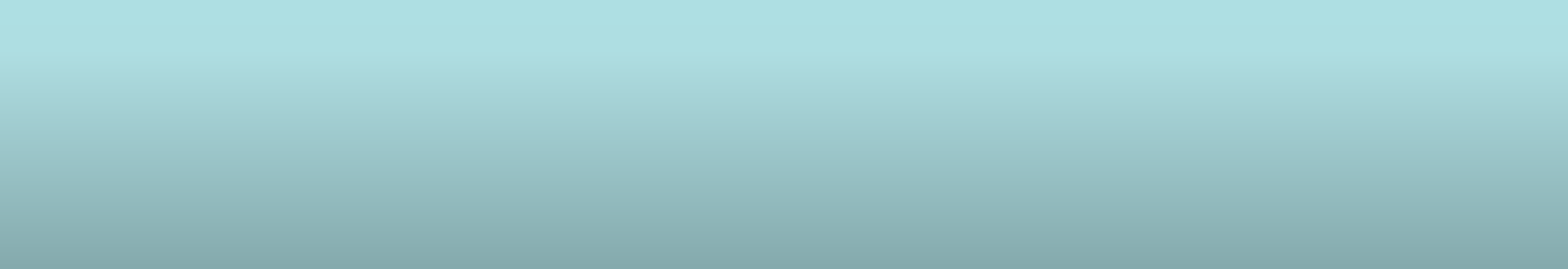 Source - General
Matt Bower
DWQR Risk Assessment Training  2018
Overview Of Source
Source :
Anywhere the PWS  originates from
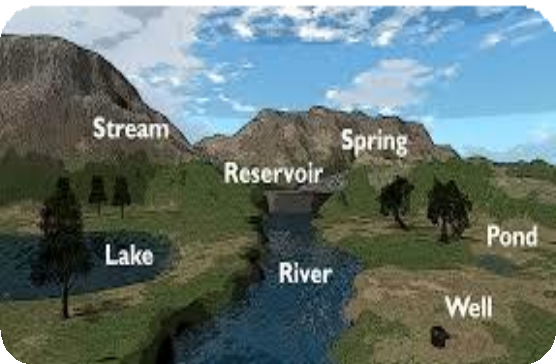 Overview of Source
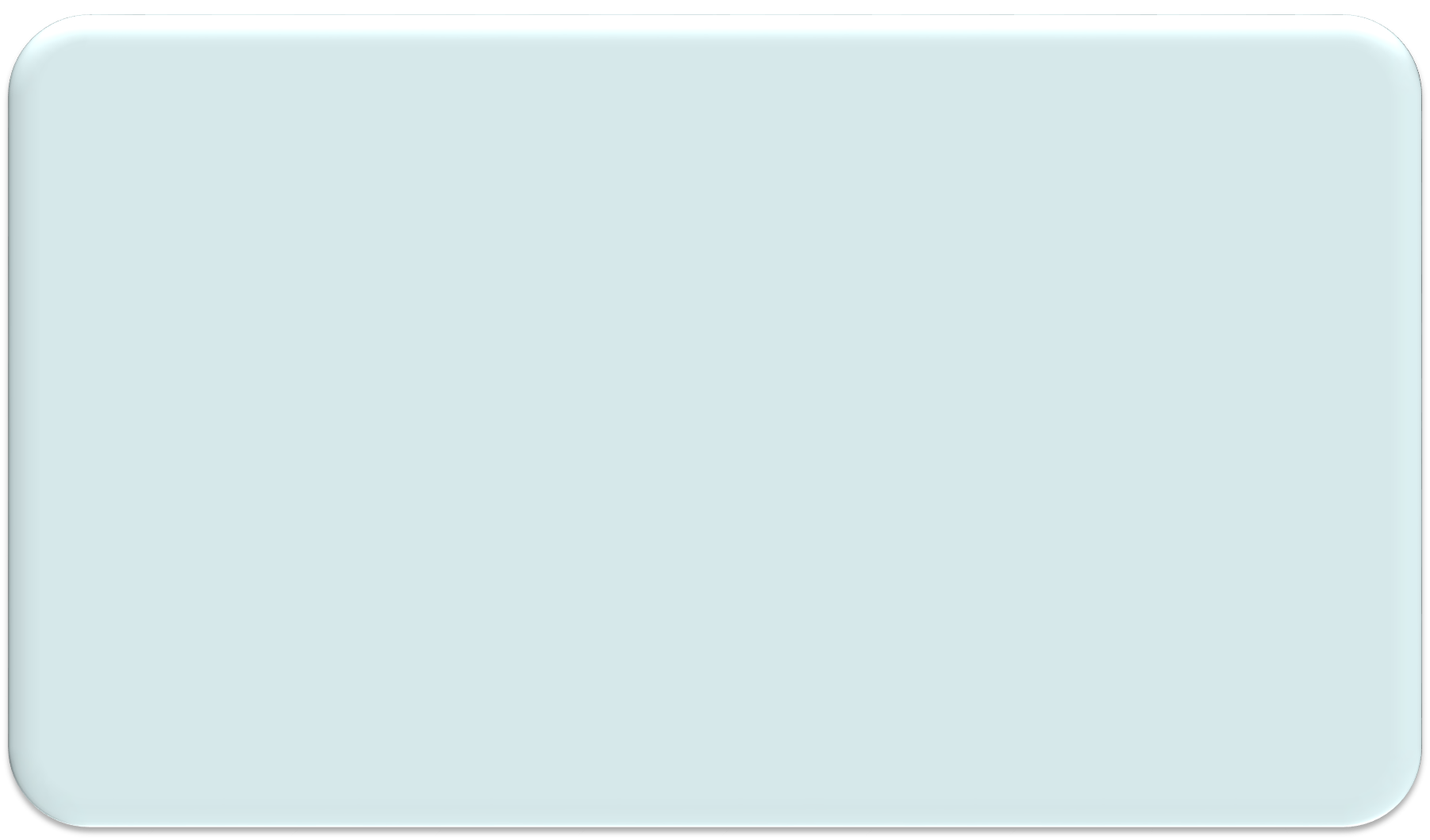 Source :
Anywhere the PWS  originates from
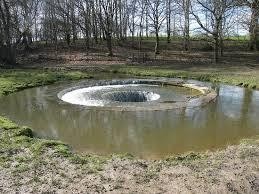 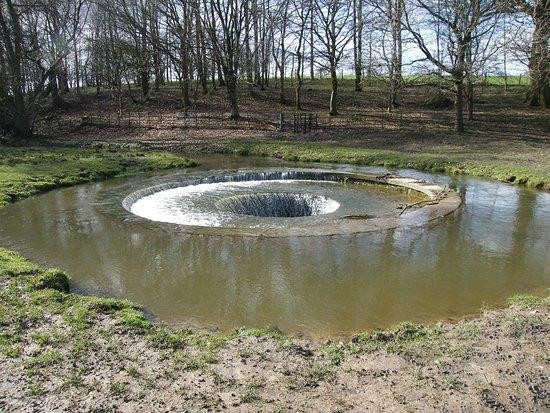 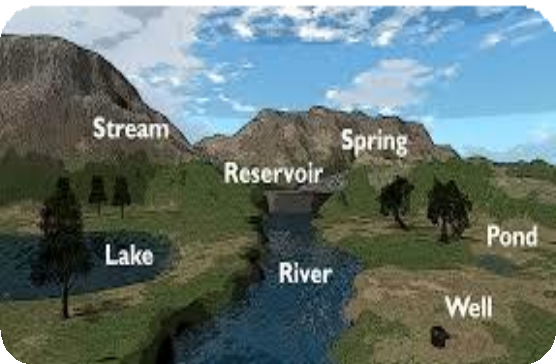 If someone’s drinking it, it  needs to be risk assessed
Overview
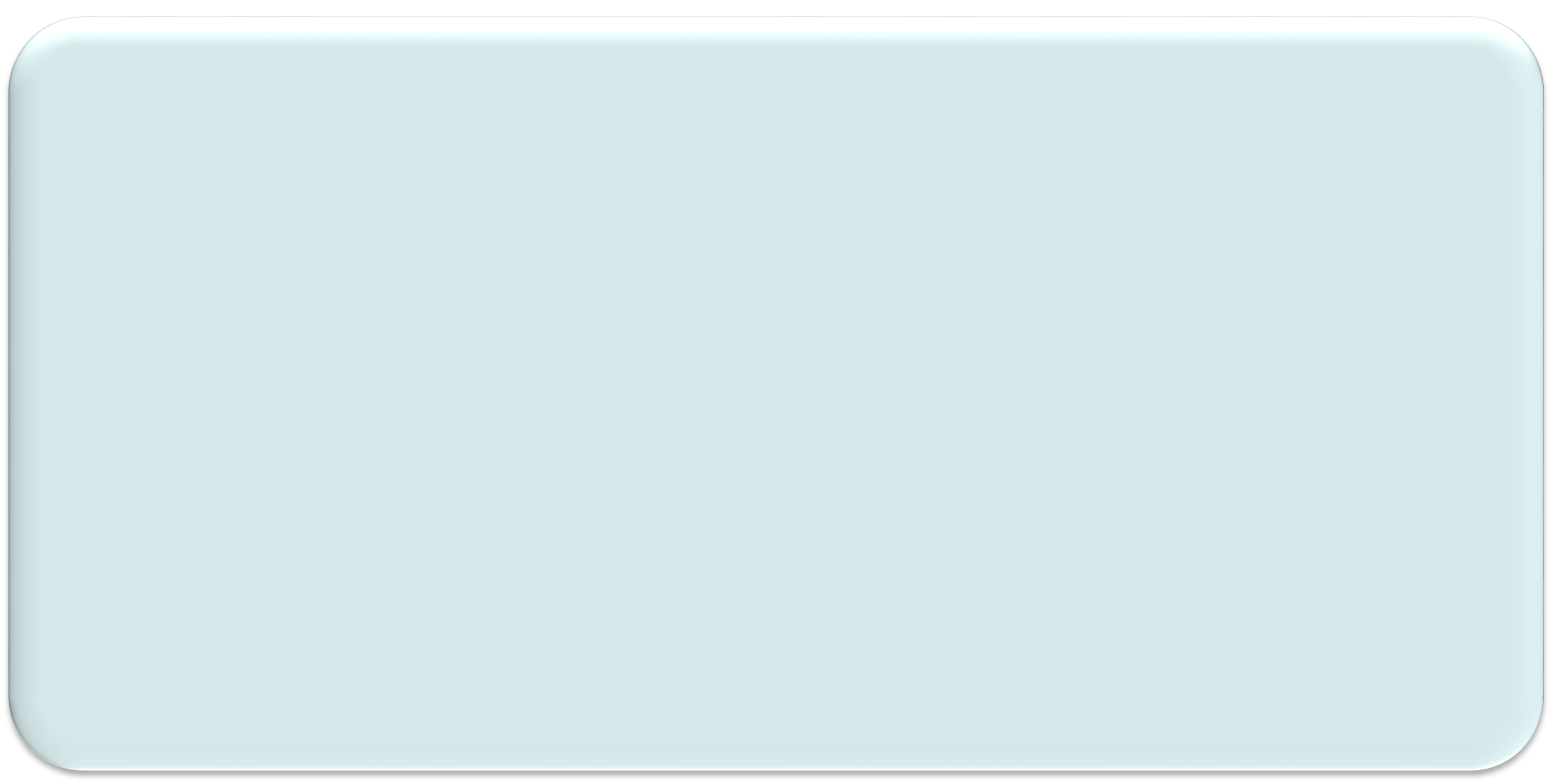 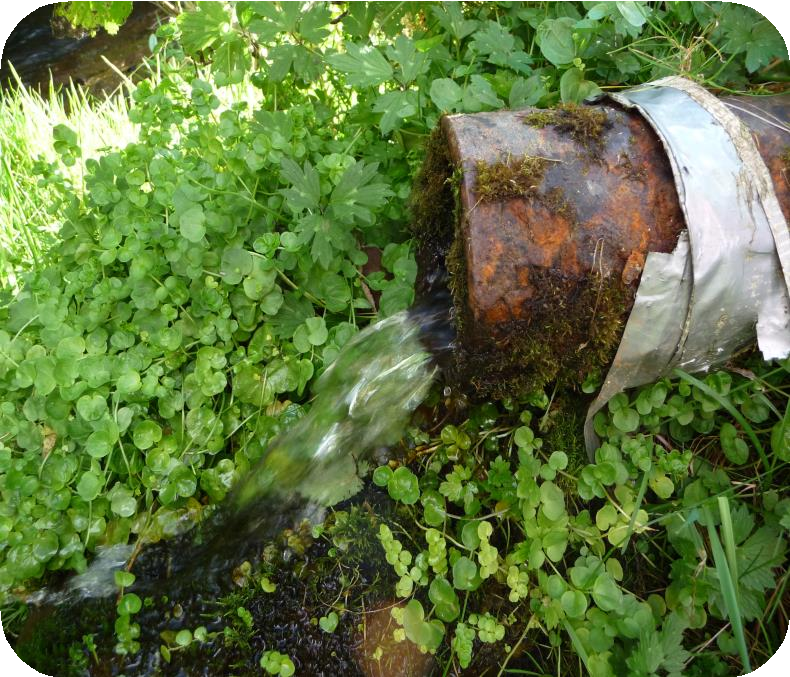 Biggest risk?  Lack of  knowledge
What are we risk assessing?
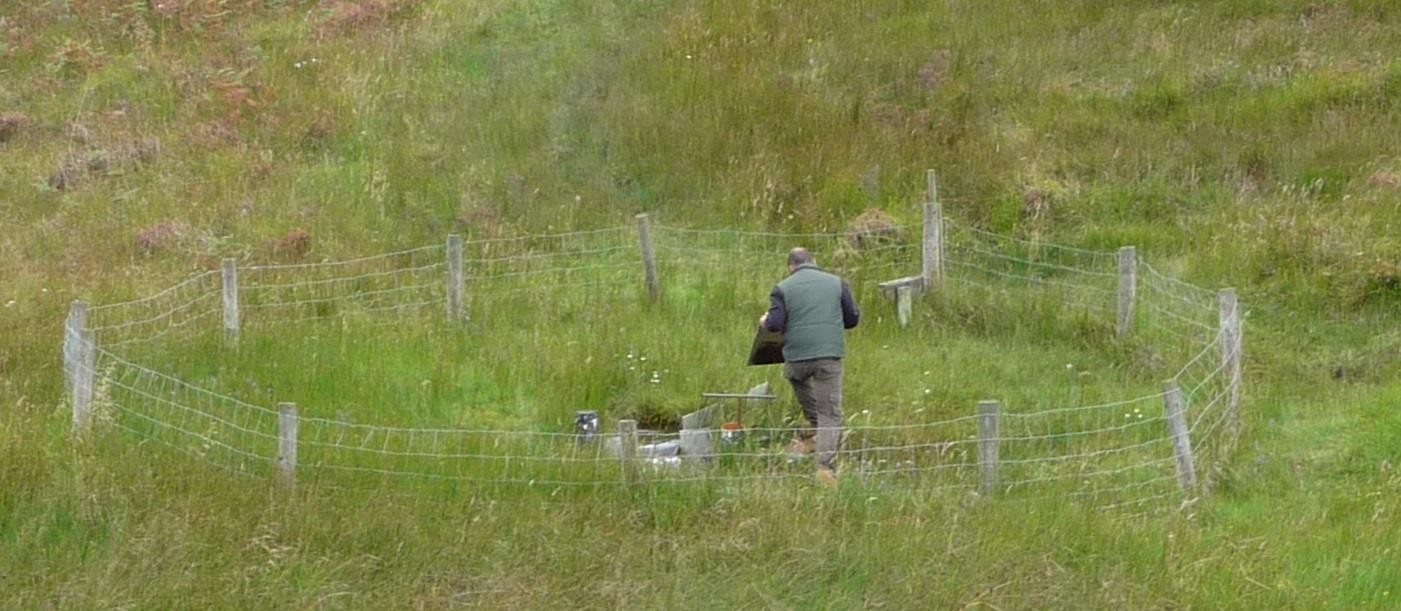 What are we risk assessing? Part 1
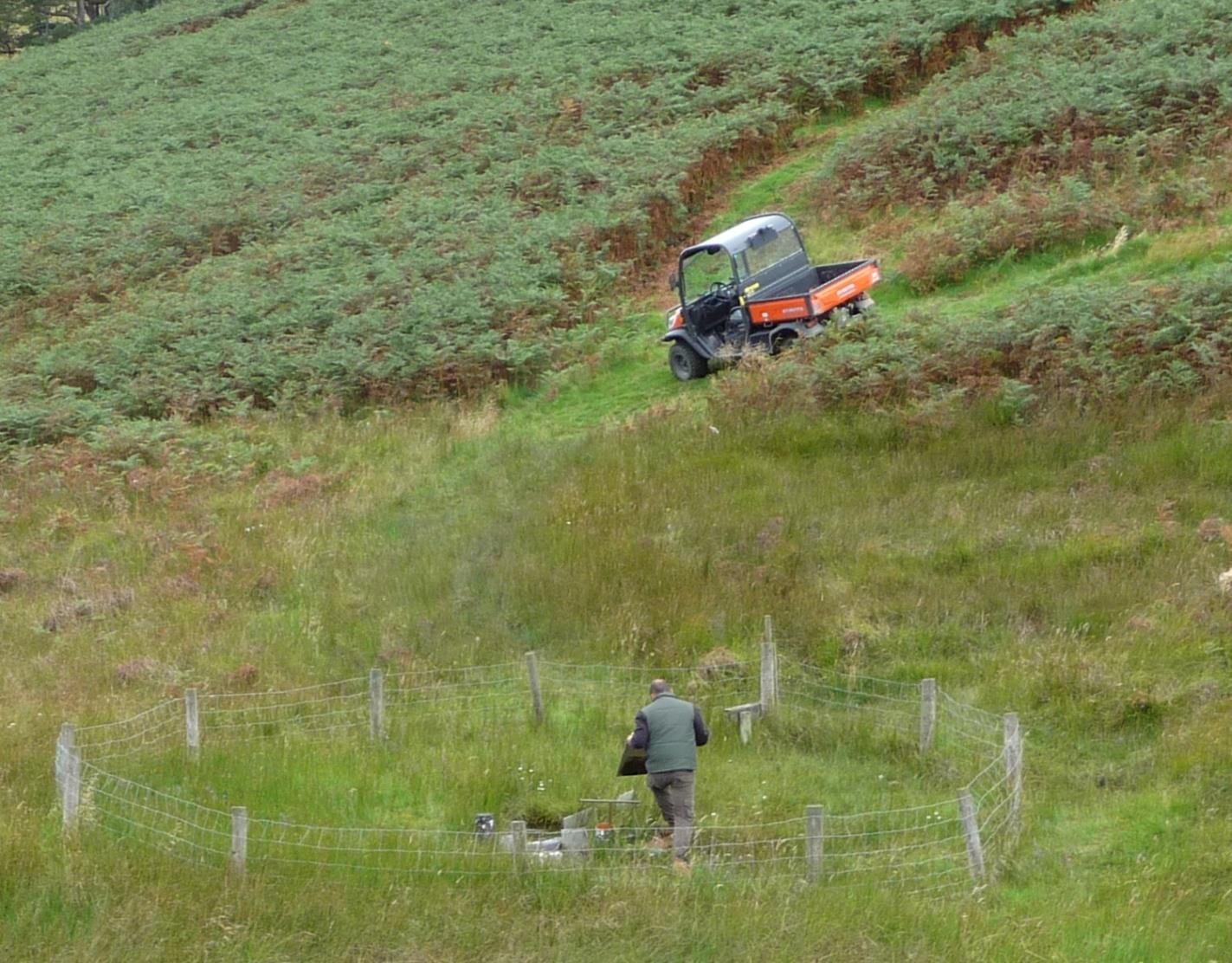 What are we risk assessing? Part 2
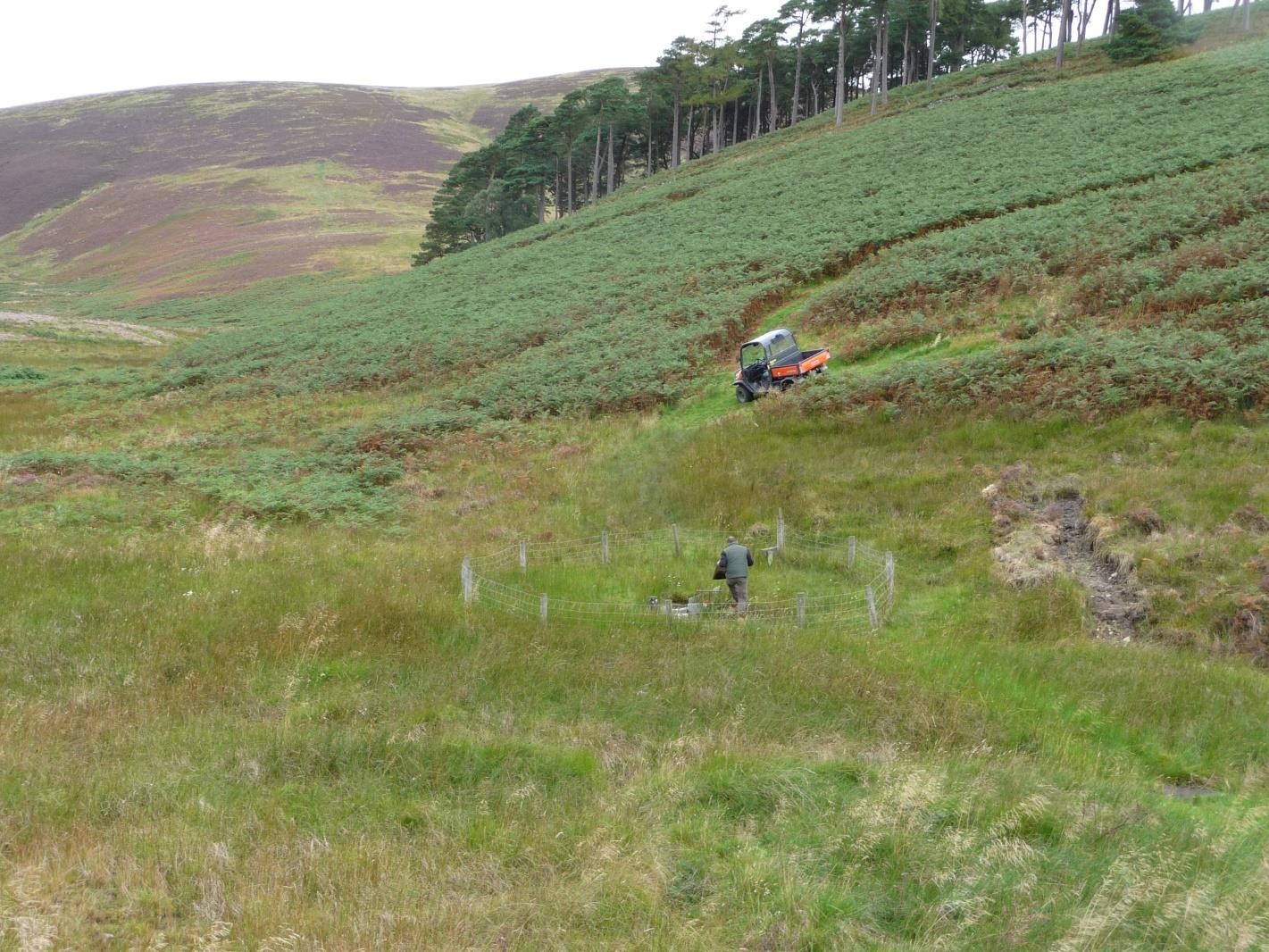 What sort of risks?
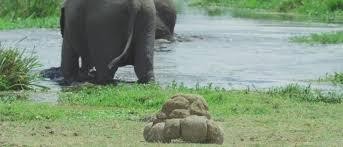 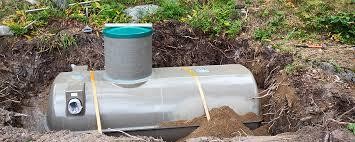 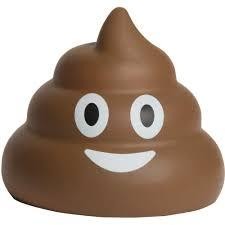 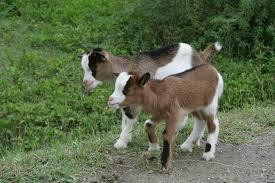 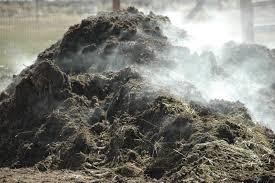 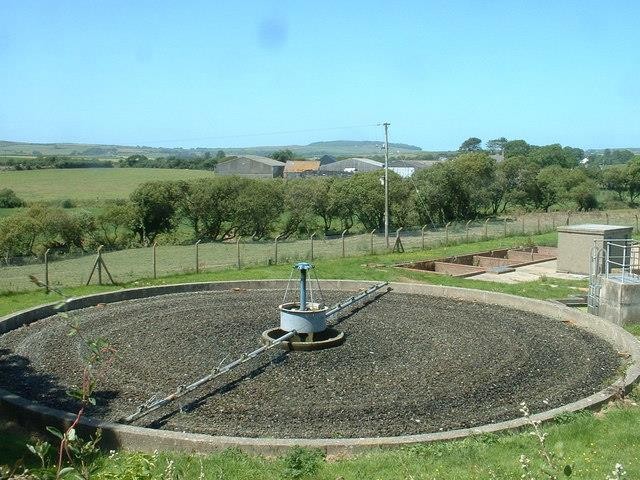 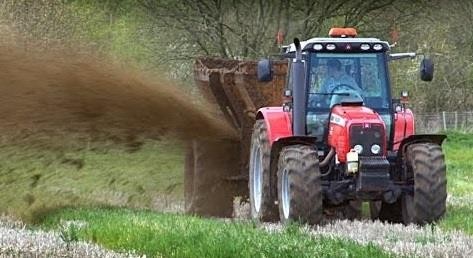 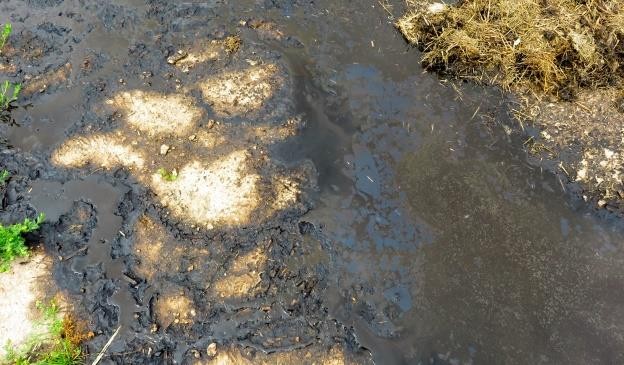 What else?
Manmade  Issues
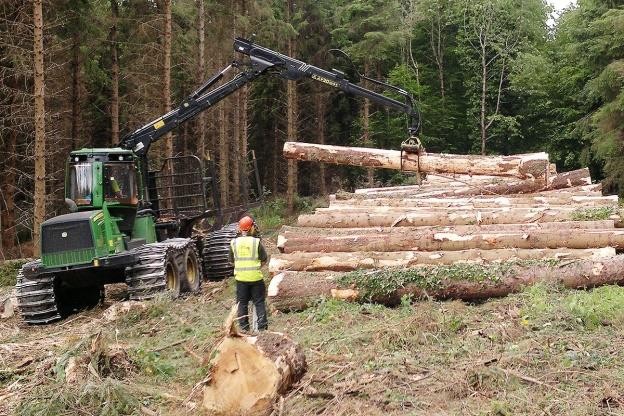 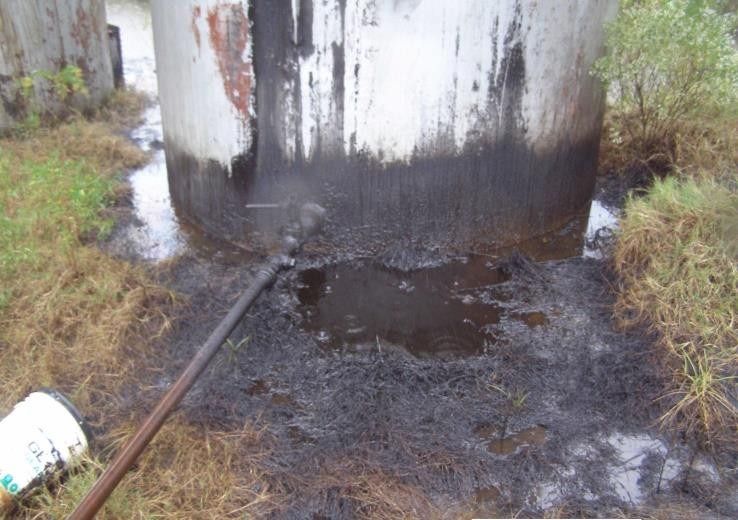 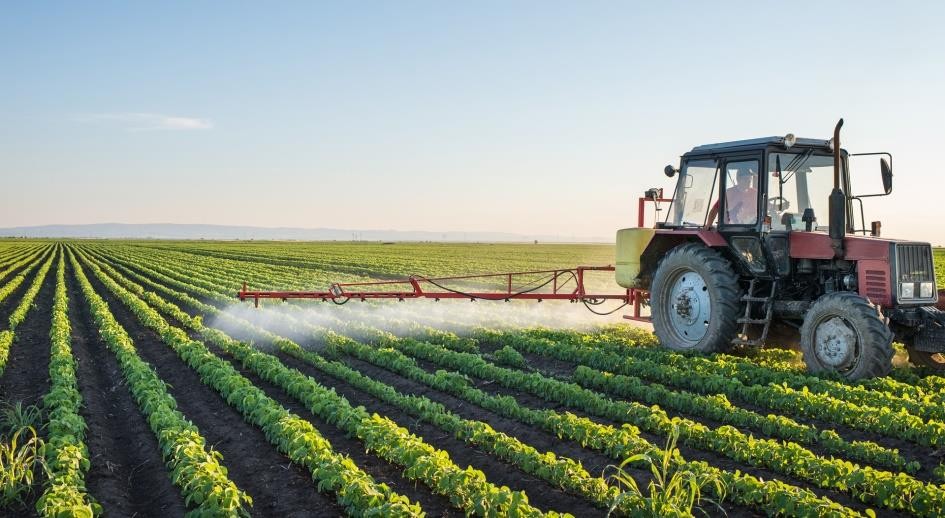 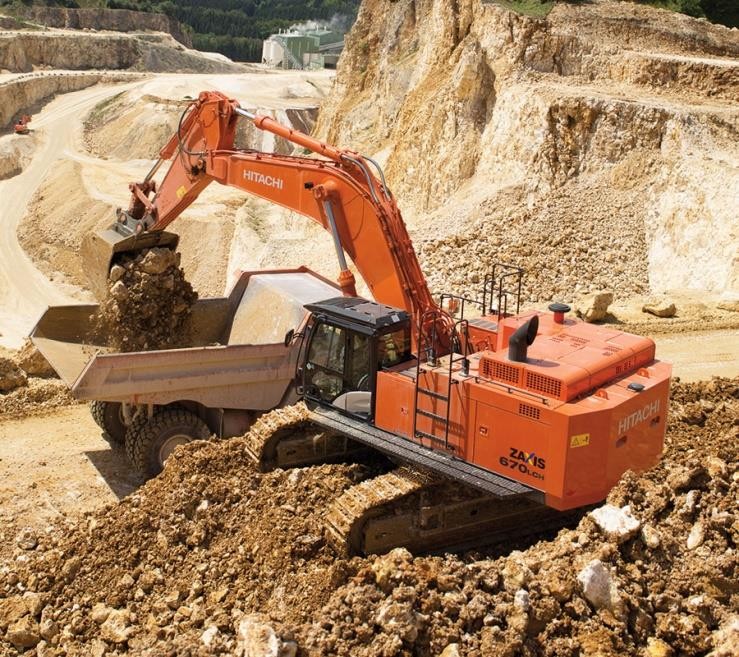 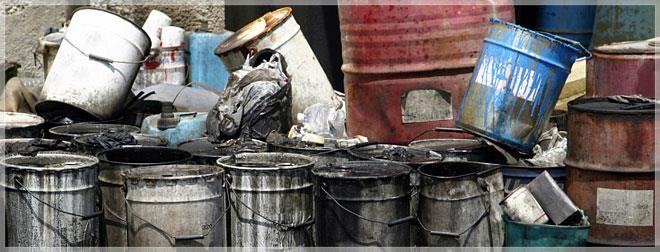 What else?
Natural  Issues
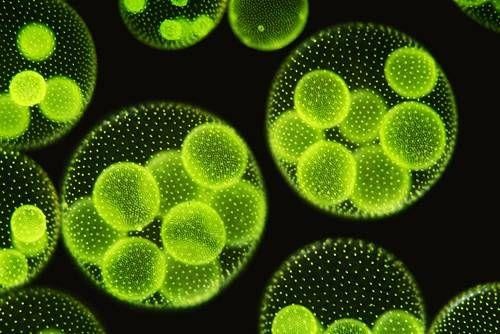 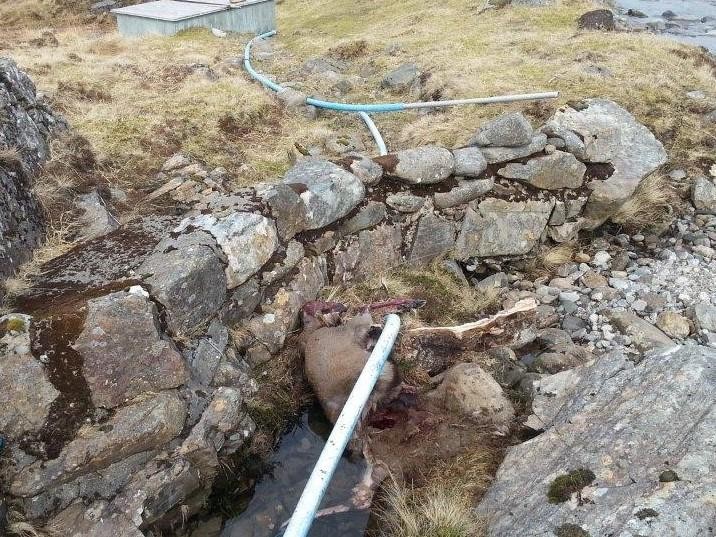 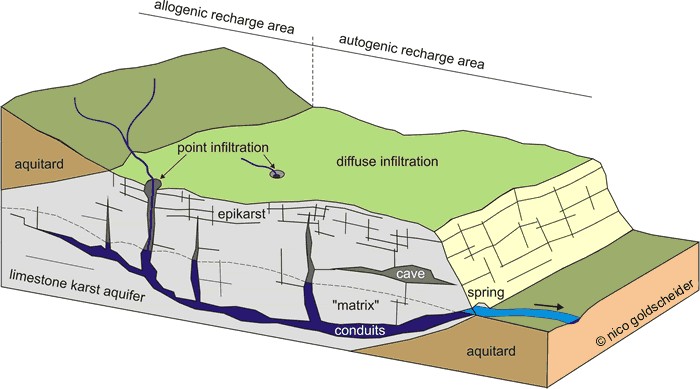 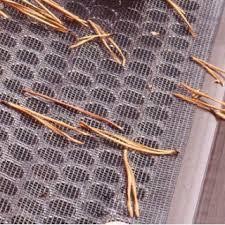 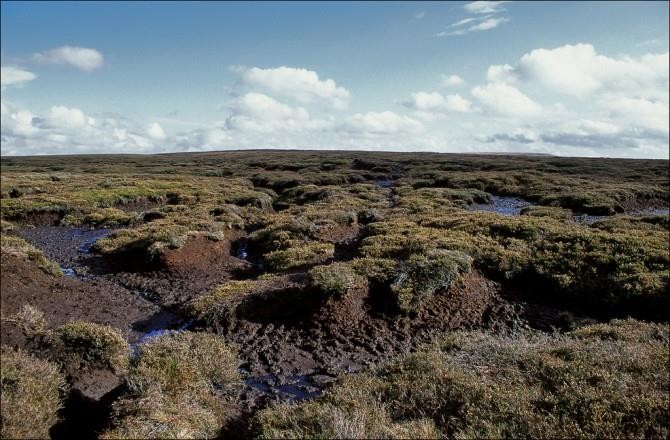 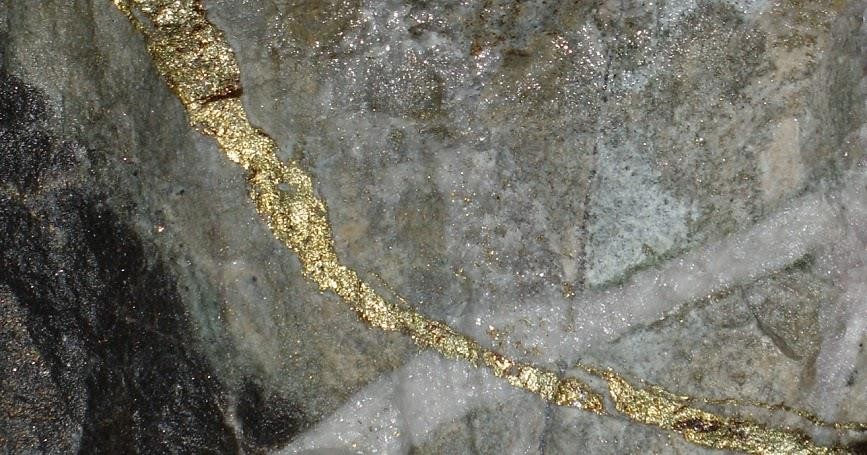 Questions
Questions Part 2
Overview – Surface Water
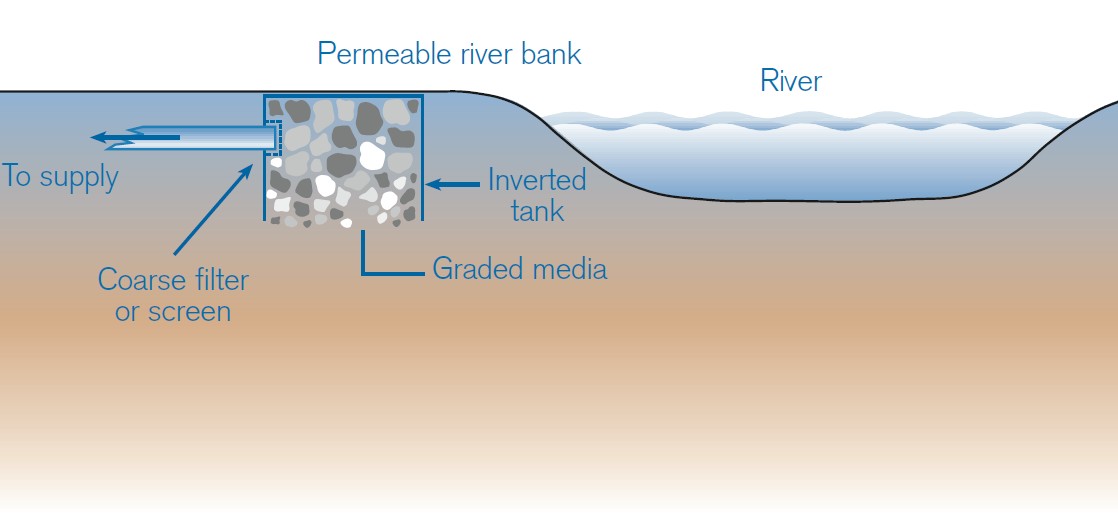 Overview – Surface Water Part 1
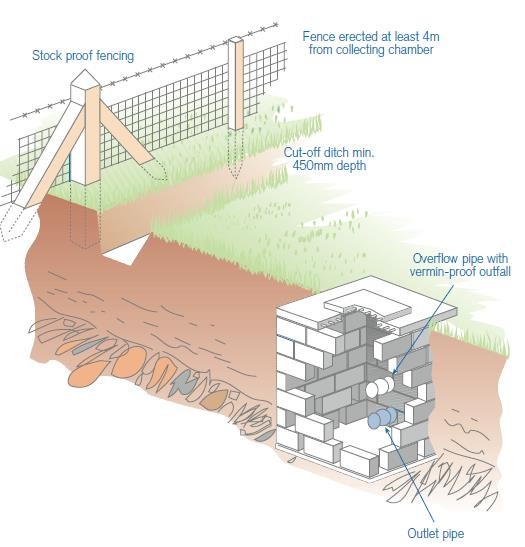 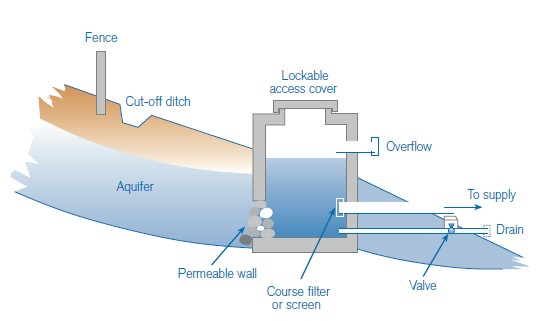 Overview – Surface Water Part 2
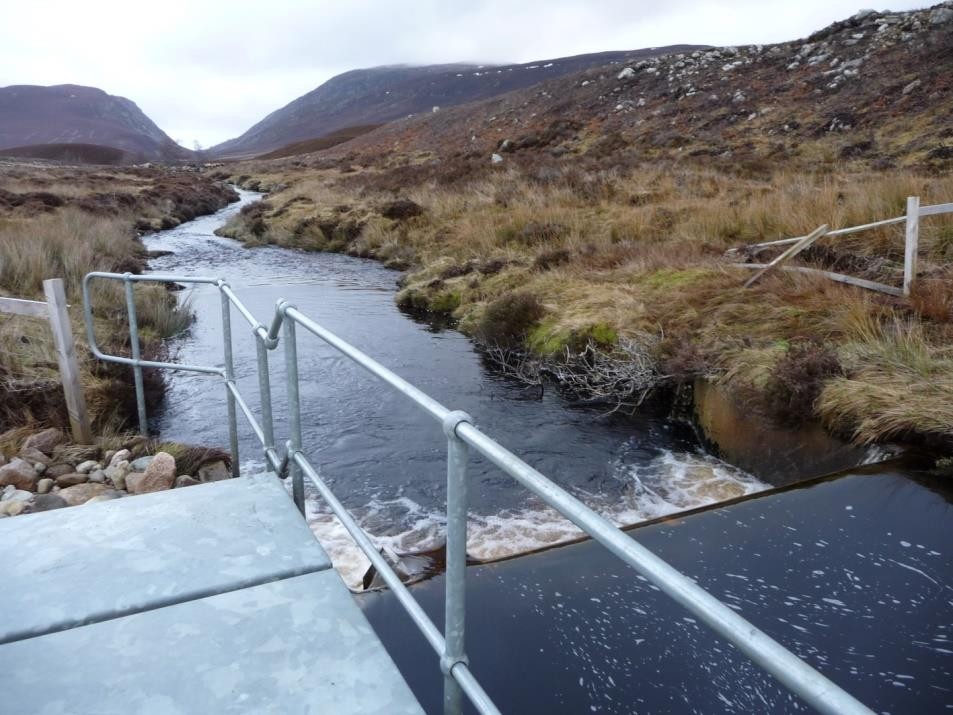 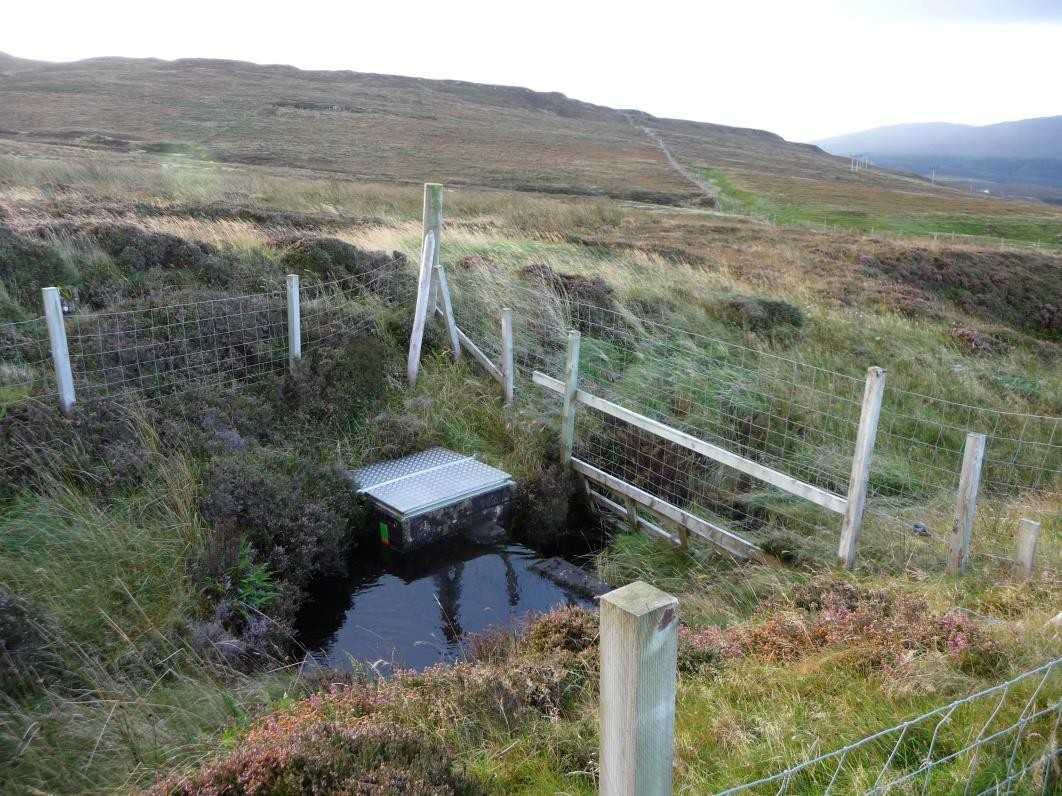 Overview – Surface Water Part 3
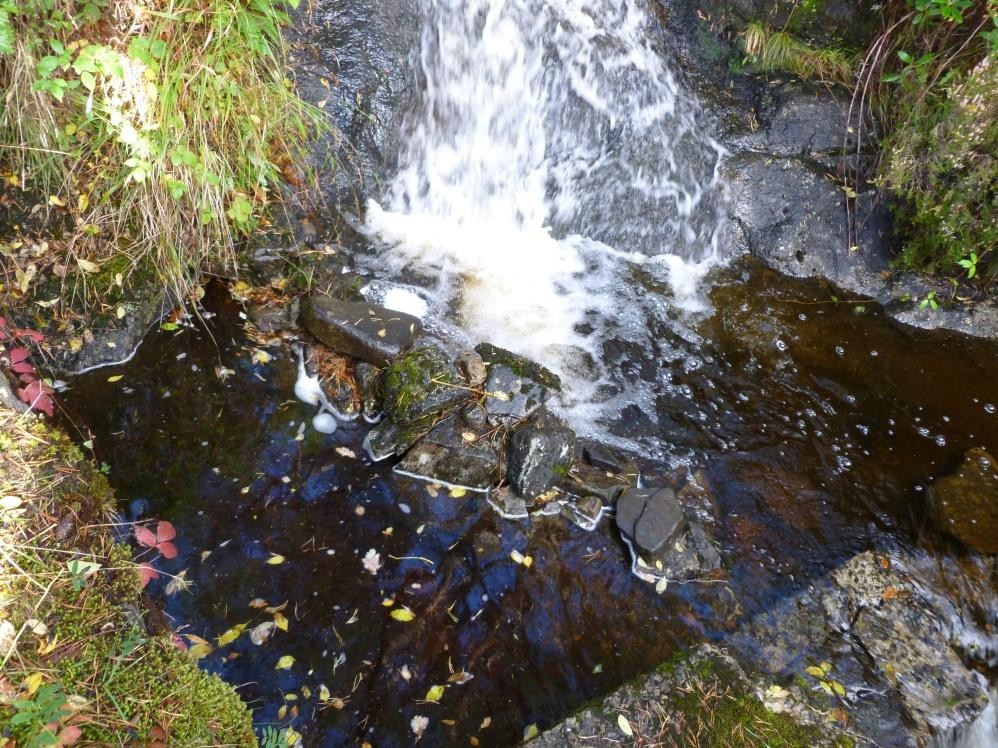 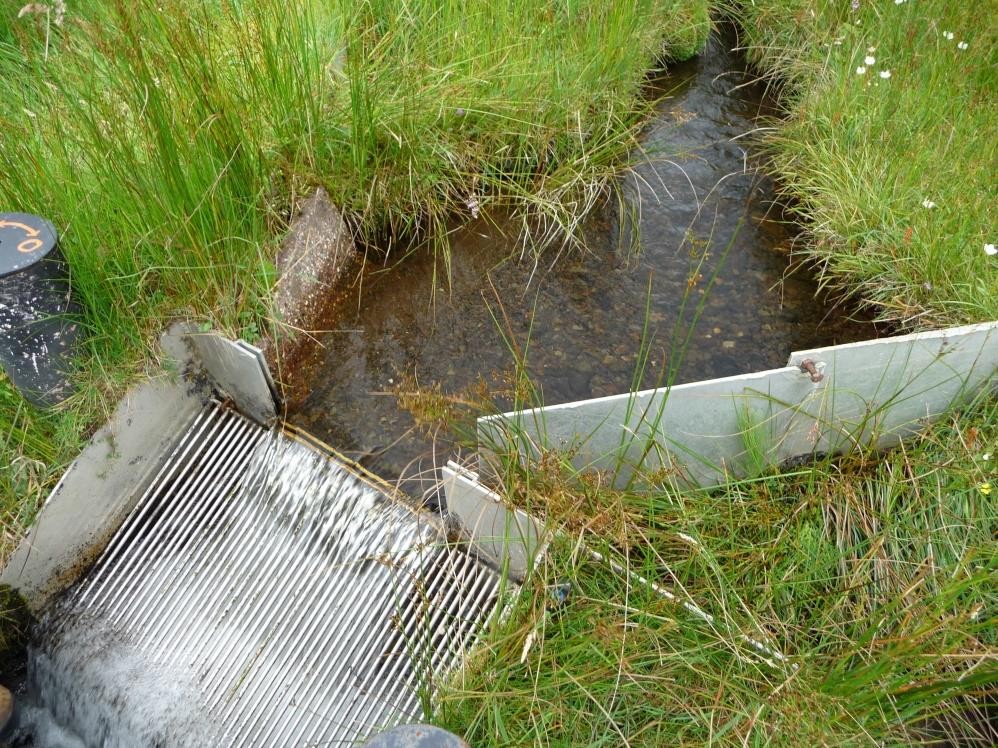 Questions Part 1
Overview - Groundwater
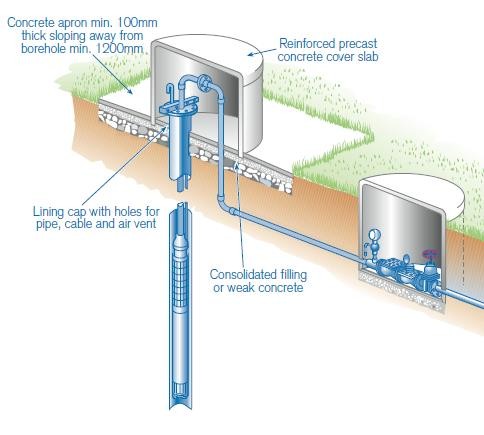 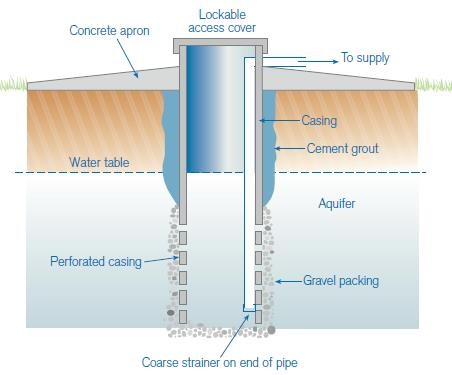 Boreholes
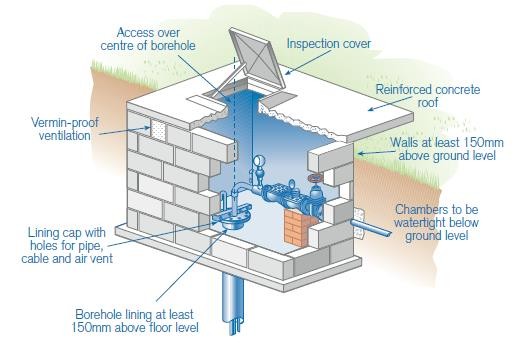 Overview – Groundwater Part 1
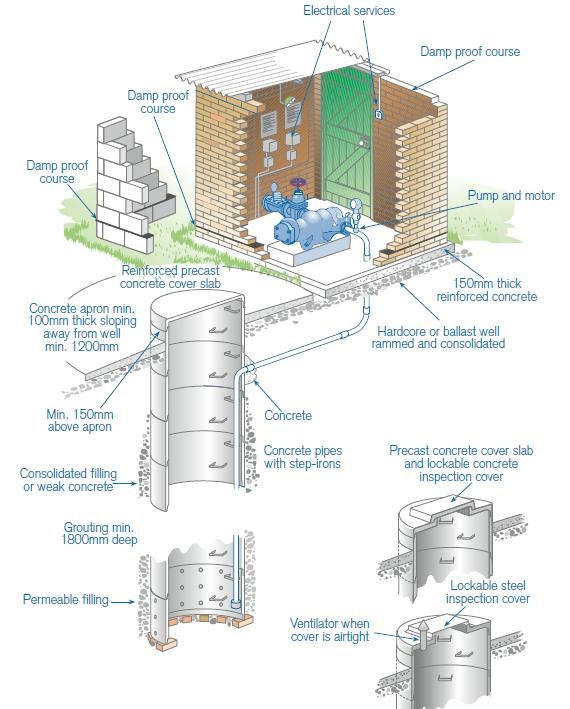 Wells
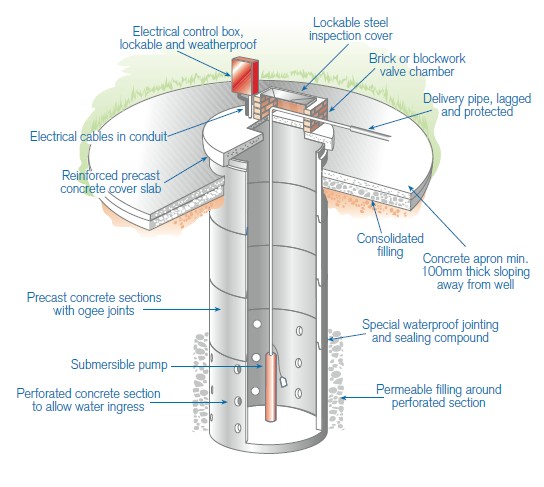 Overview – Groundwater Part 2
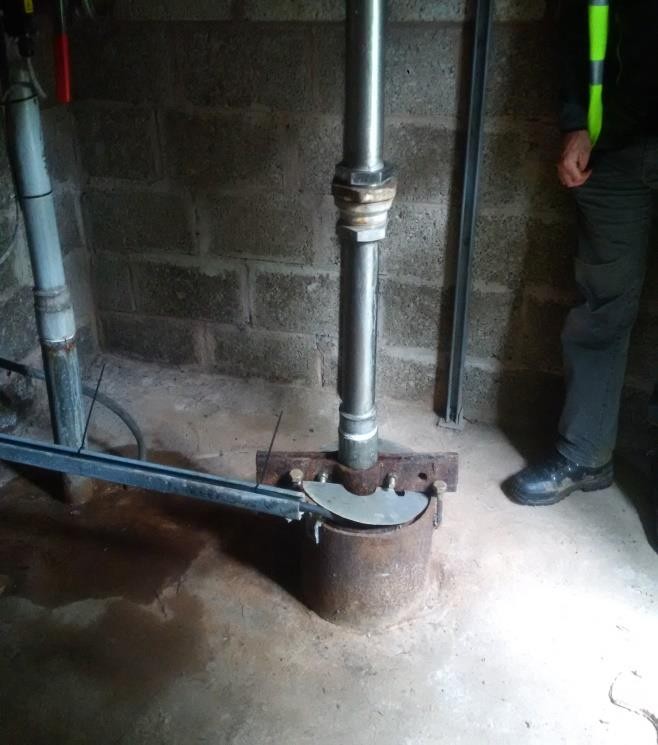 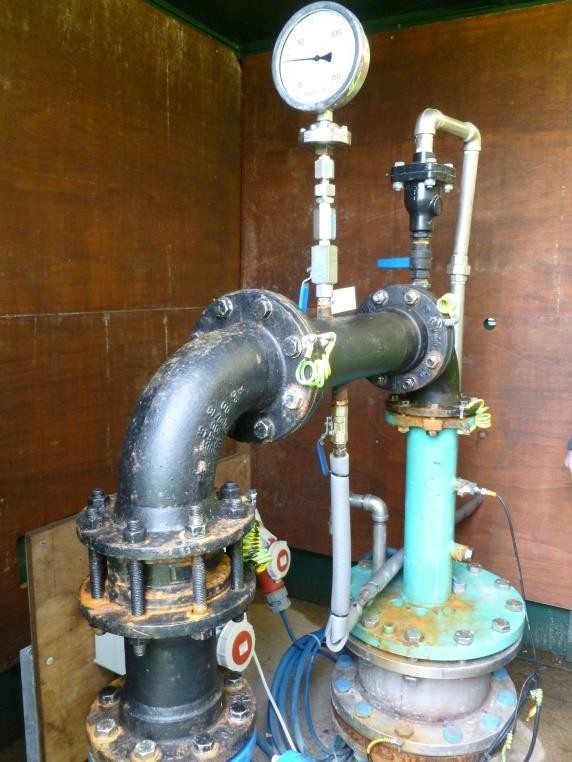 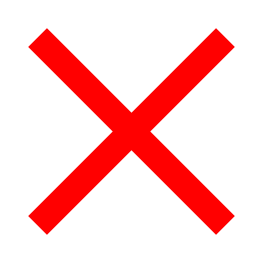 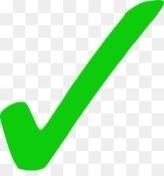 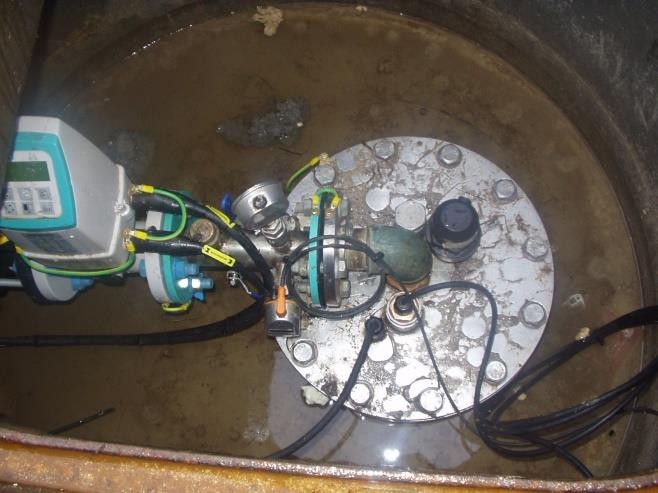 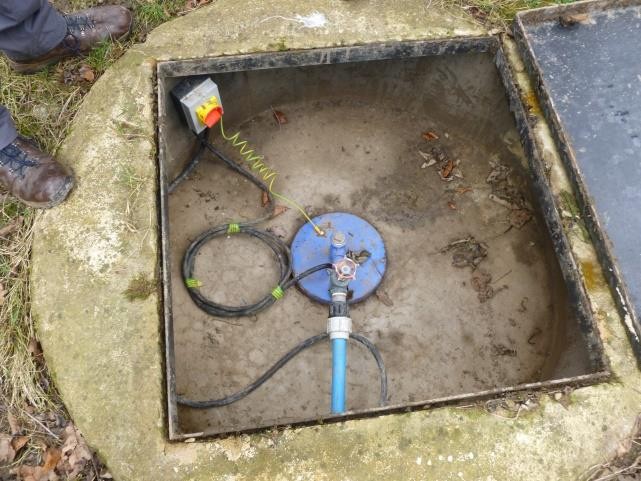 Questions Part 3
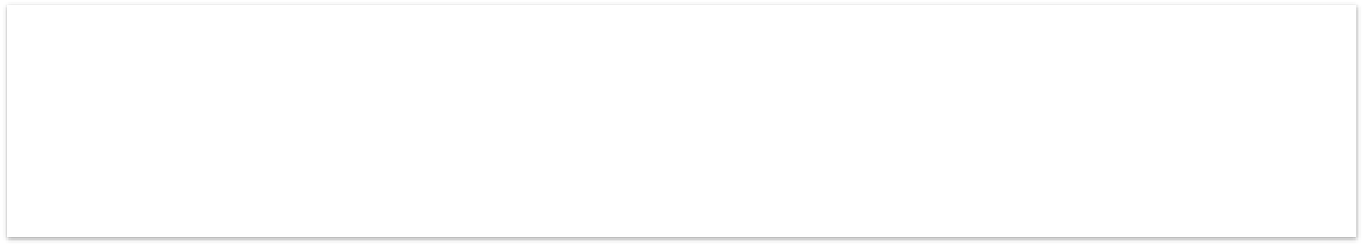 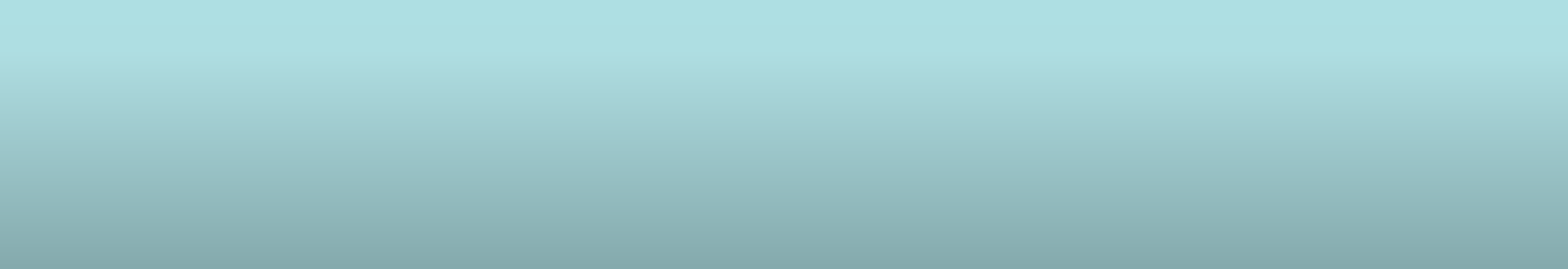 Tanks
Matt Bower
DWQR Risk Assessment Training  2018
Overview Tanks
Risk assessment covers raw and treated water tanks

RA can hold as many separate Tank RA’s as you need

Poorly designed / maintained tanks can be a  significant risk to water quality

PWS grant can be used to improve tanks
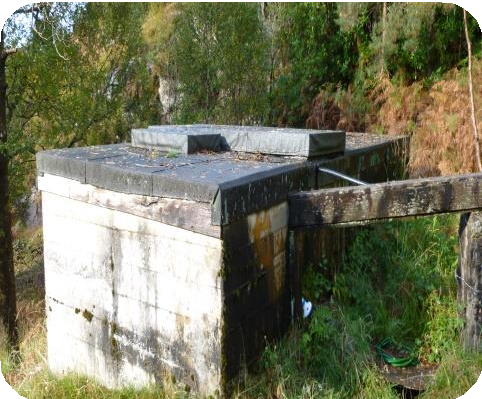 Tanks - ideally
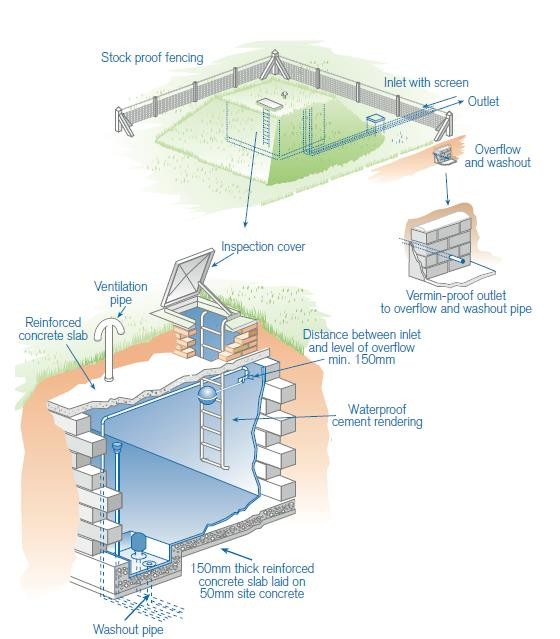 Tanks – ideally Part 2
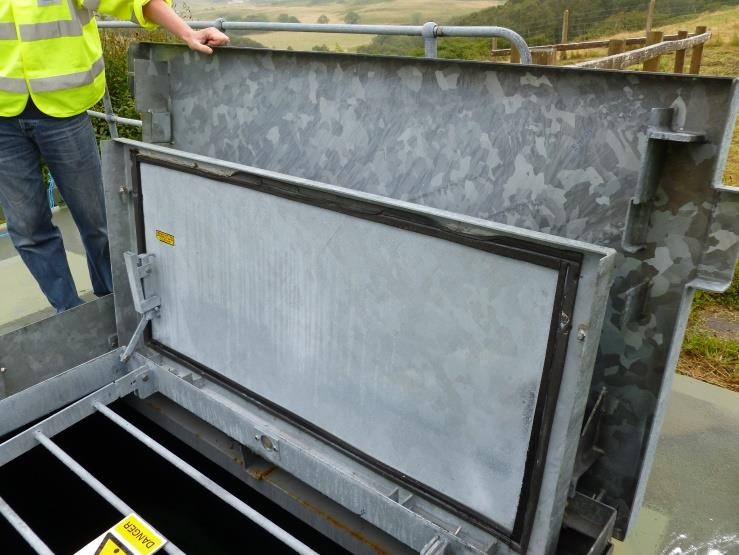 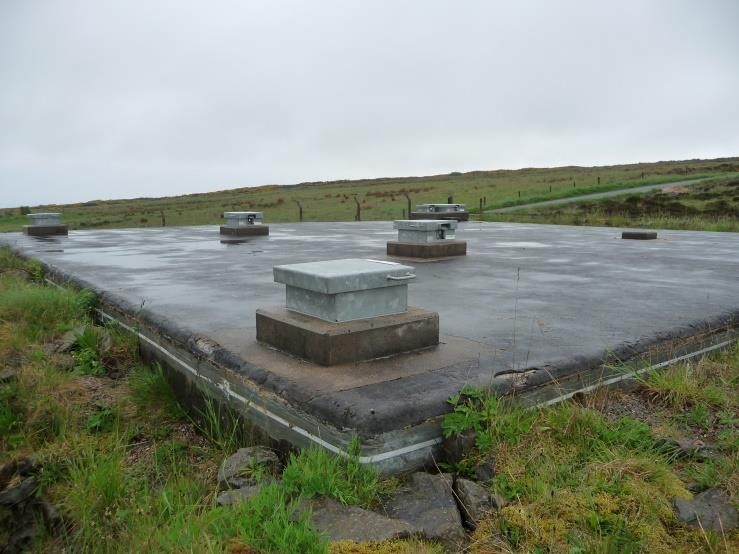 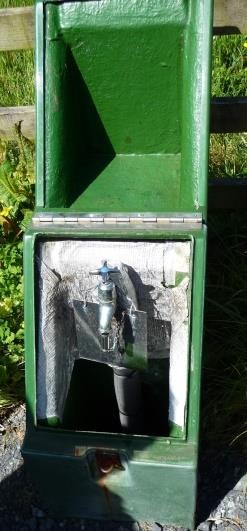 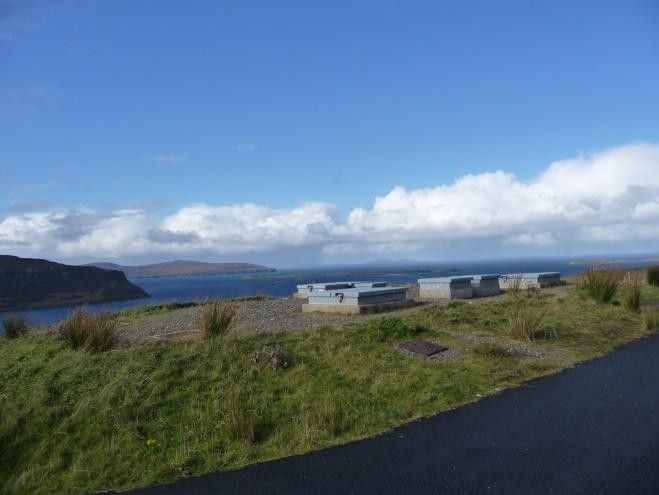 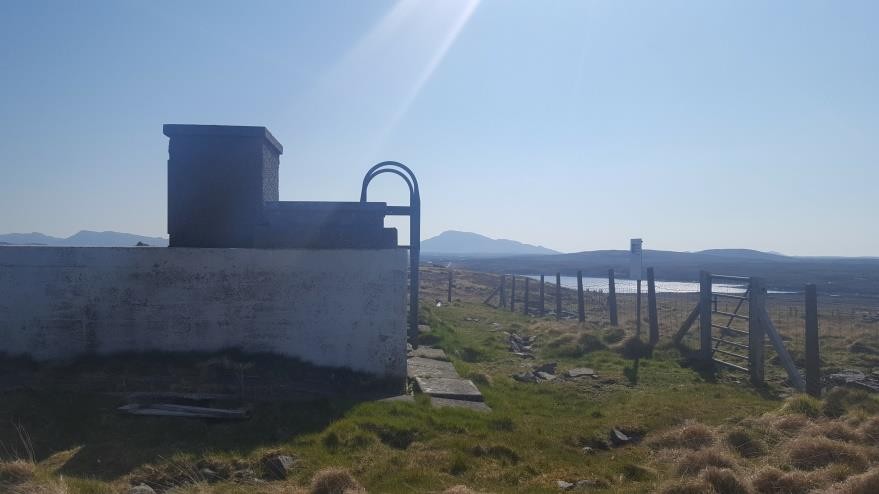 PWS Tanks – ideally part 3
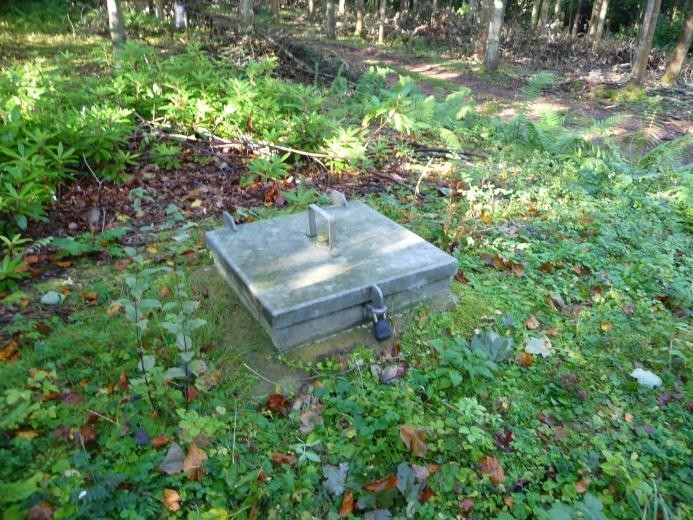 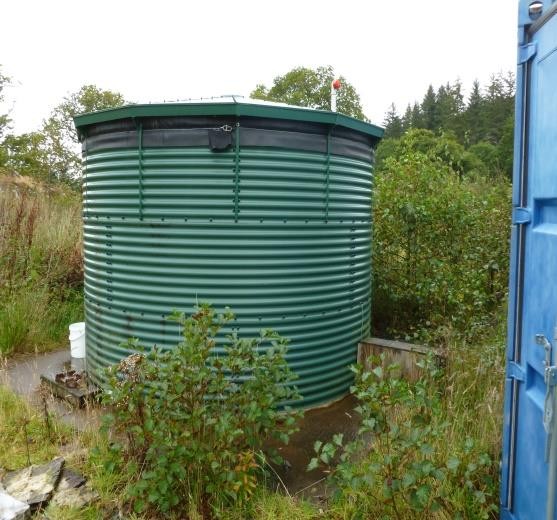 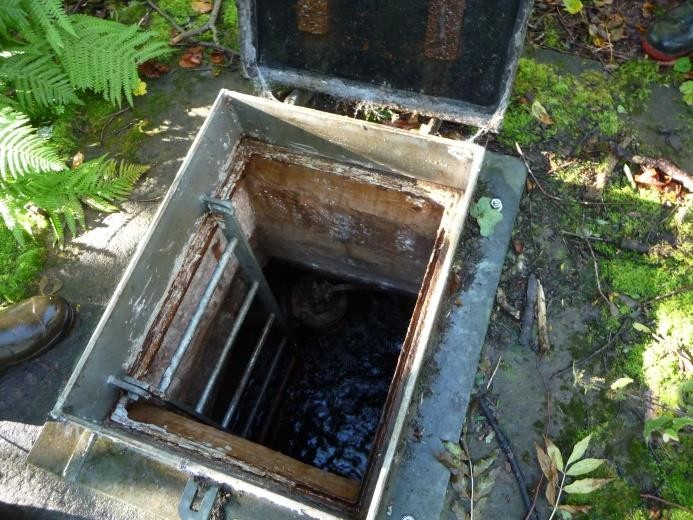 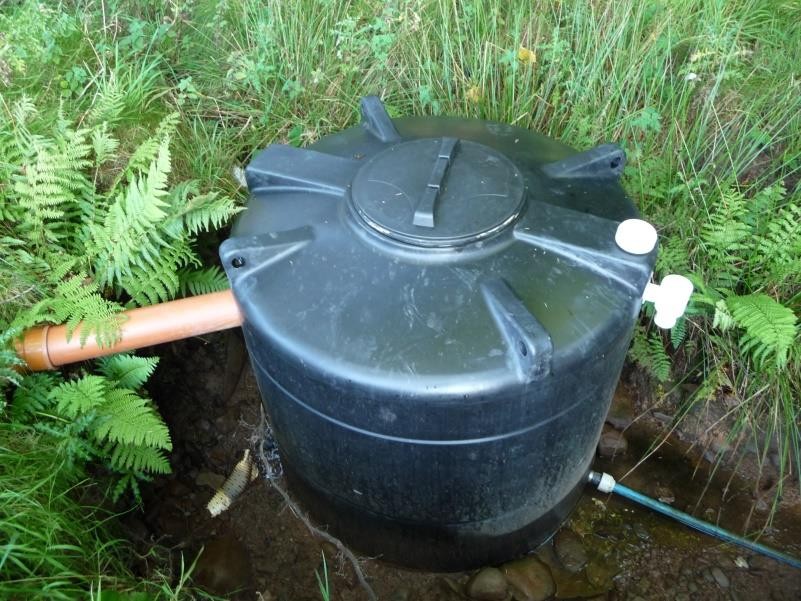 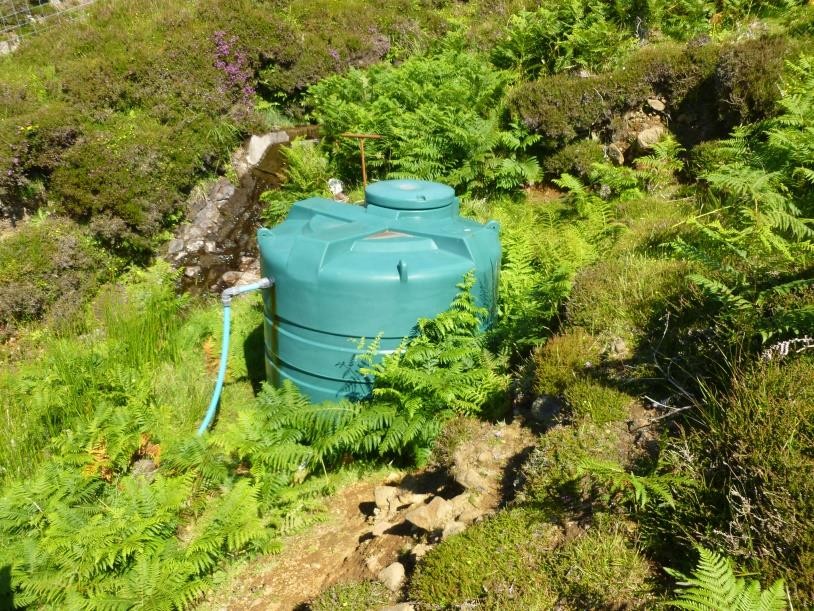 PWS Tanks – The majority
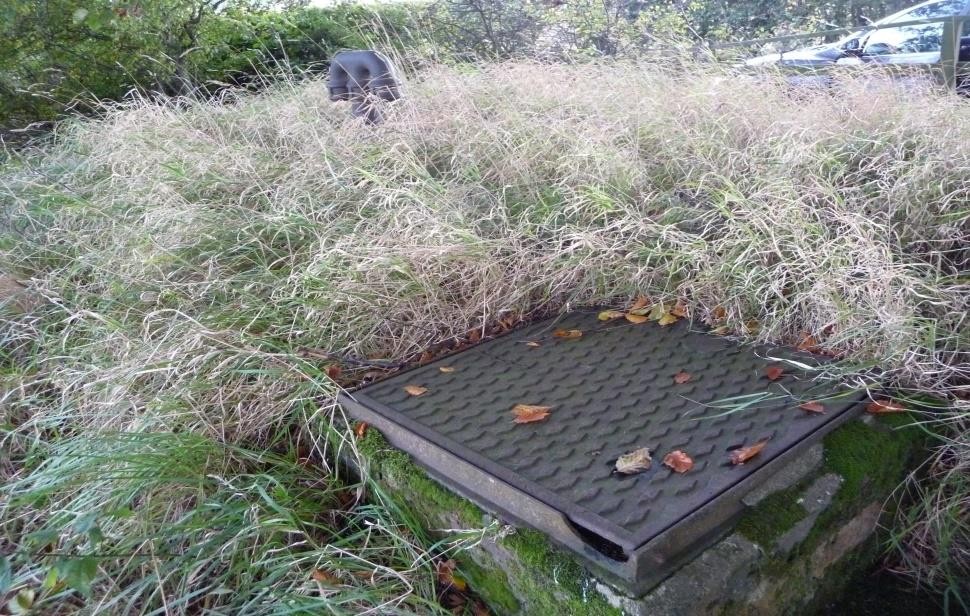 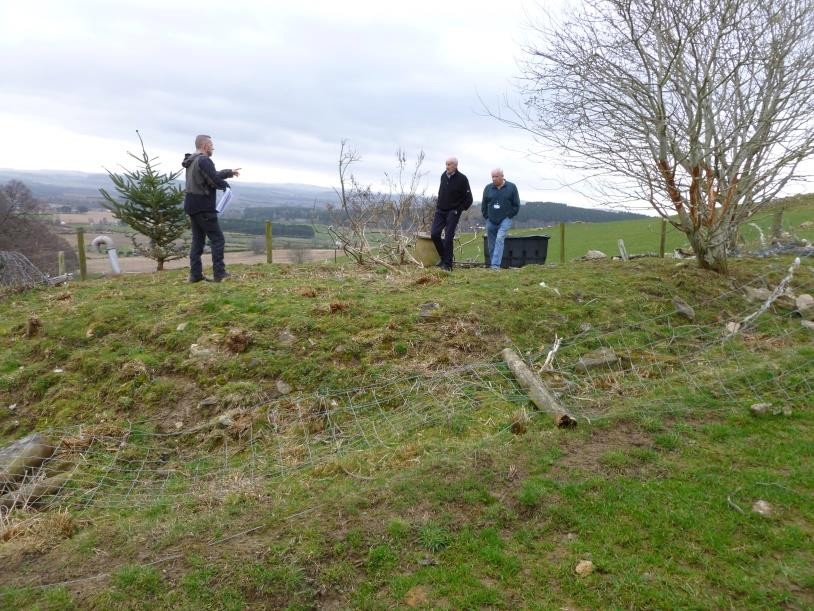 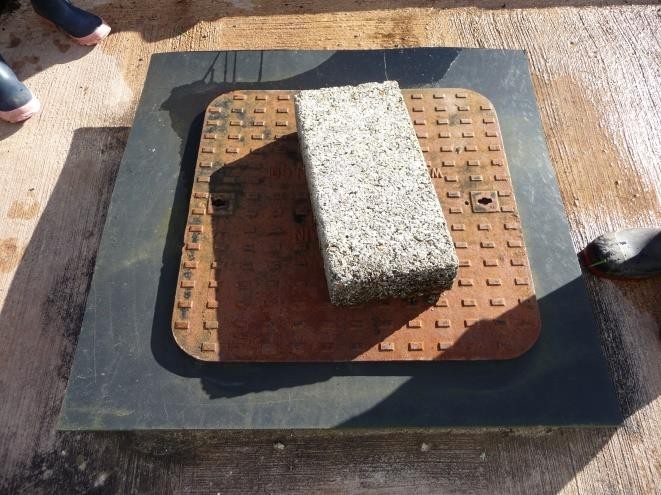 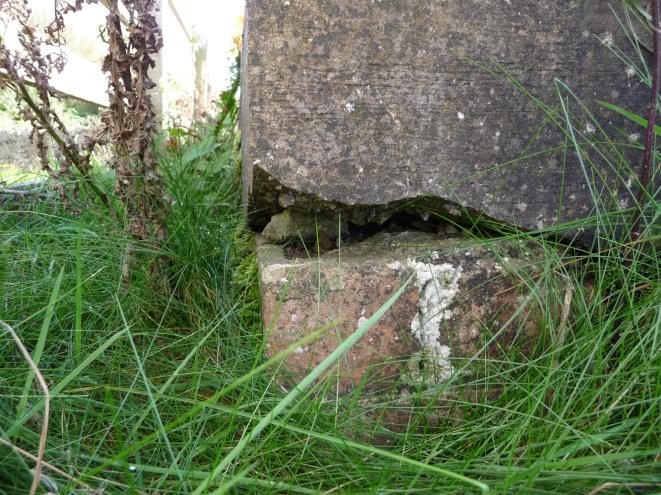 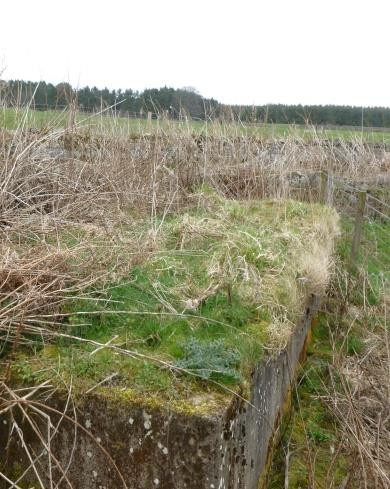 PWS Tanks – Key points
Structure

Material sound?
No cracks or gaps (insects / vermin access)
Material – appropriate for drinking water?
Tree roots

Access Points
Hatches sound and sealed
Air vents – mesh cover
Overflows – flaps / mesh

General
Turnover / stagnation
Solar heating
Sampling
Means to drain
PWS Tanks – Key points Part 2
Maintenance
Inspection
Structural repairs
Vegetation / animal holes
Hatches / vents
Seals / mesh intact
Internal inspection & cleaning
Decide on frequency (SW treated water once per 5 yrs)
Hygiene
Remember health and safety!
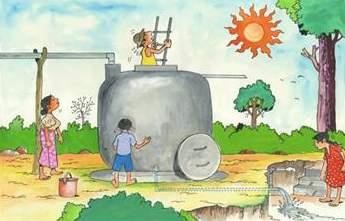 Questions on Tanks
Questions on Tanks Part 2
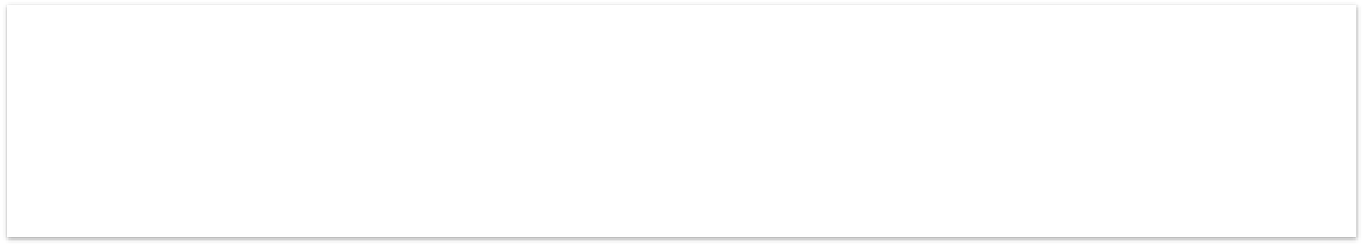 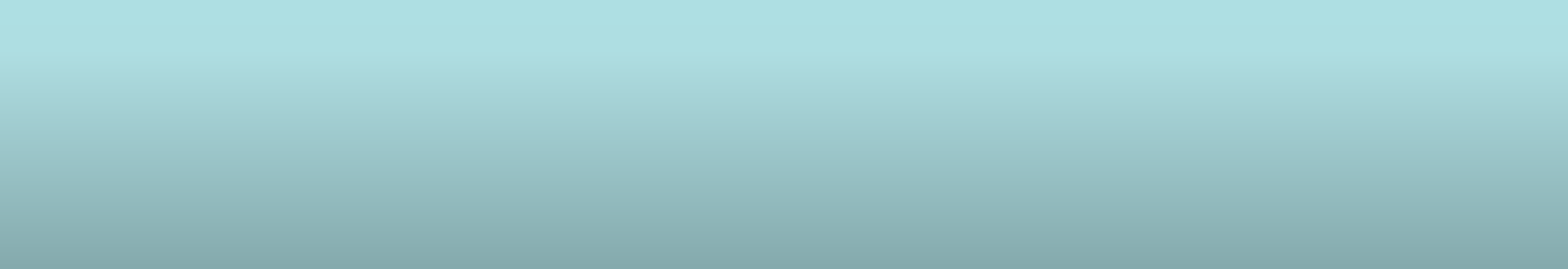 Creating a Risk Assessment
Matt Bower
DWQR Risk Assessment Training  2018
Overview of RA Tool  Risk Assessment
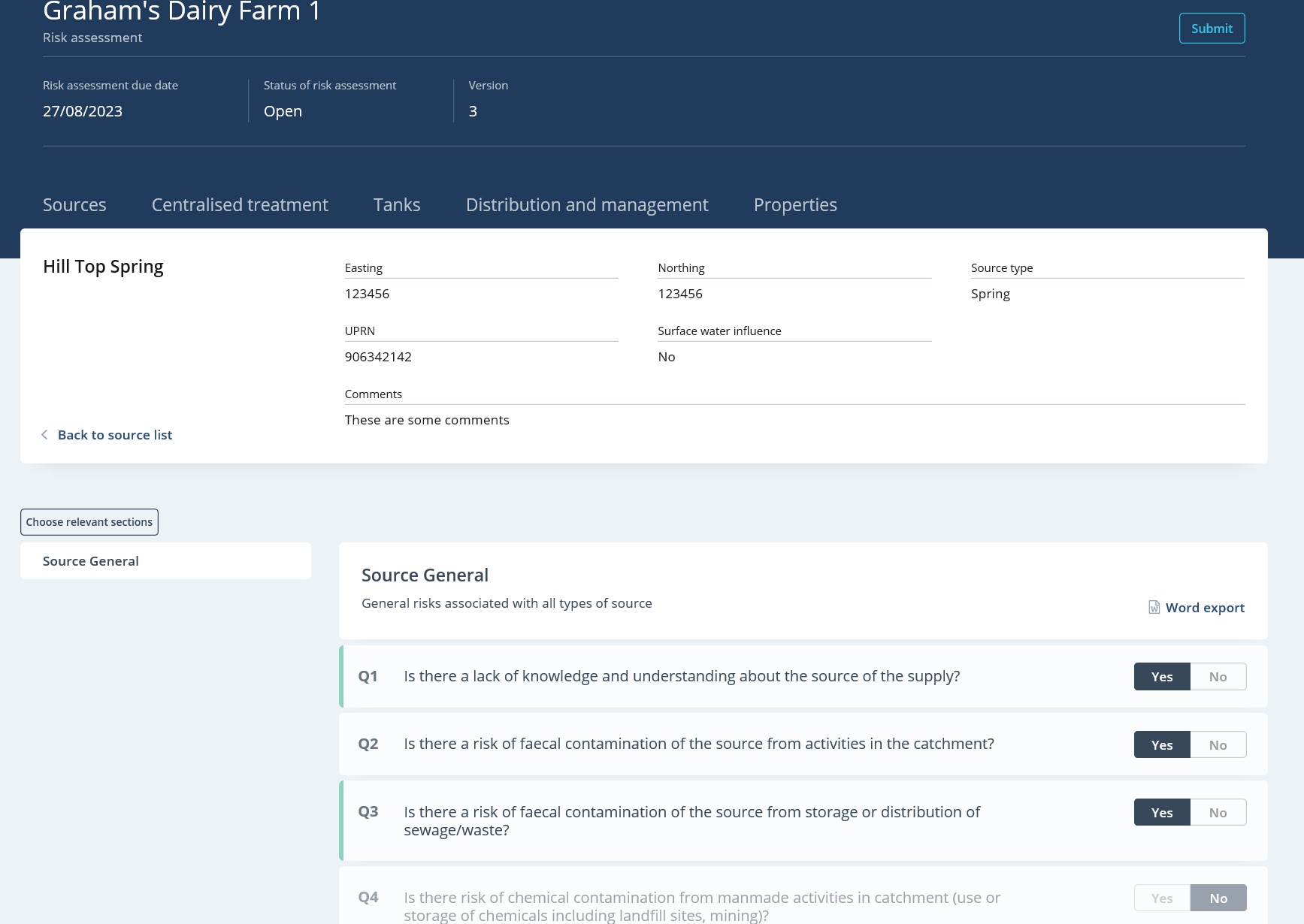 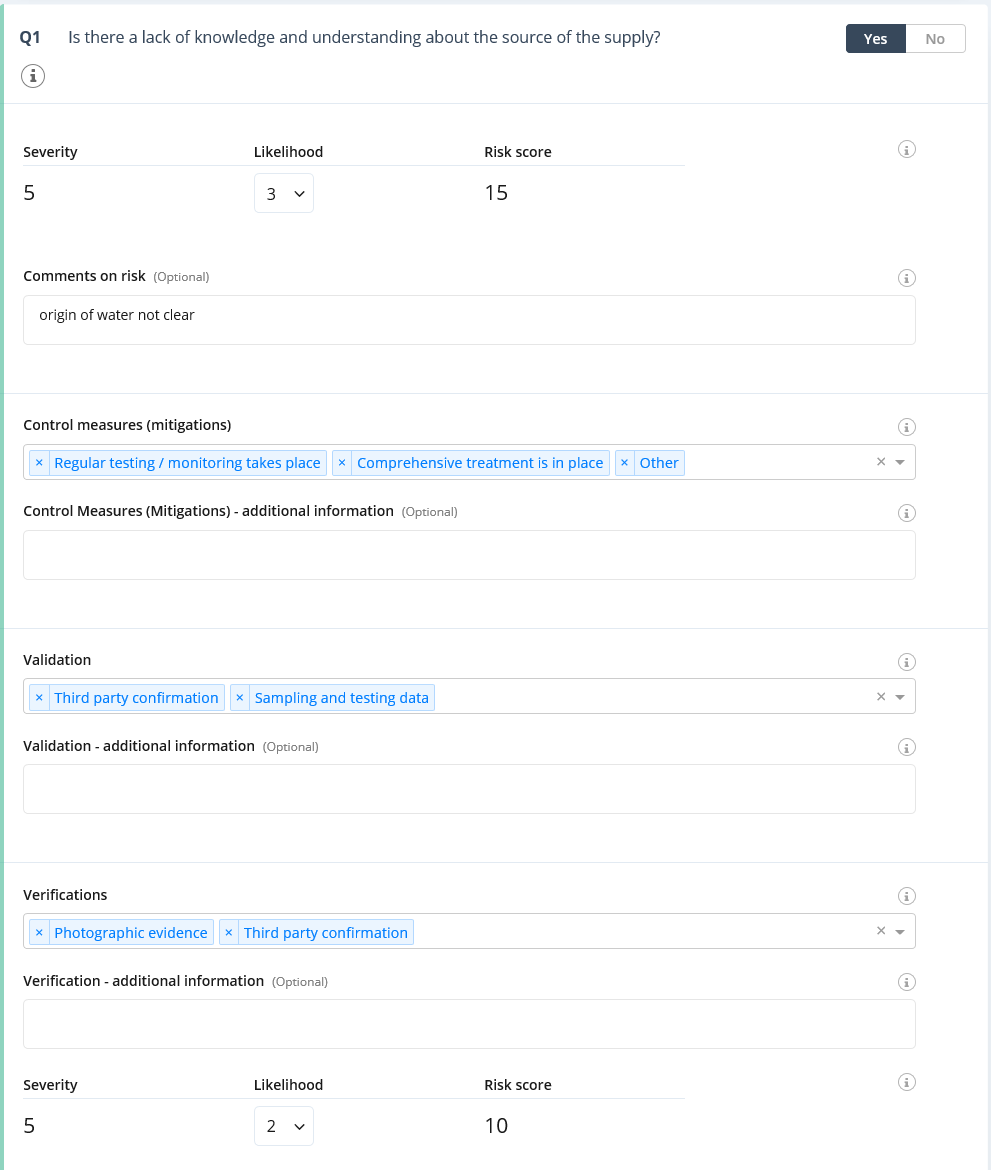 Provide likelihood score (1-5)  Severity already populated
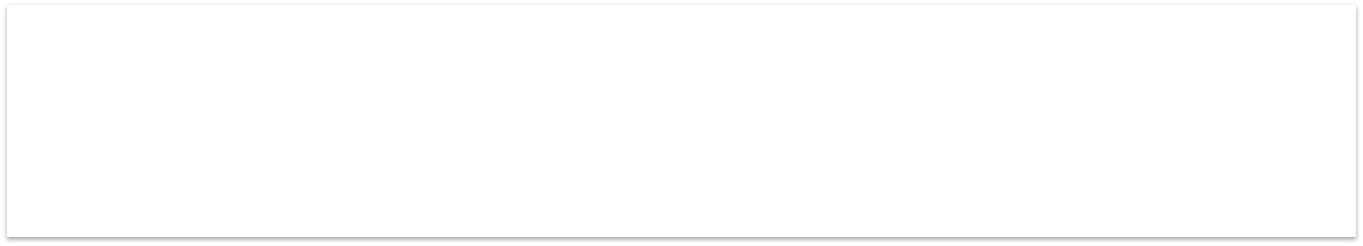 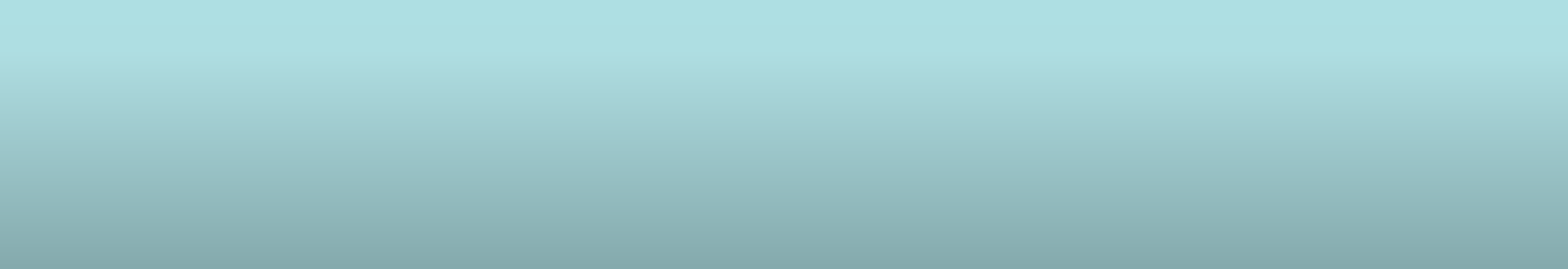 Treatment – Plant Design
Matt Bower
DWQR Risk Assessment Training 2018
Process Design
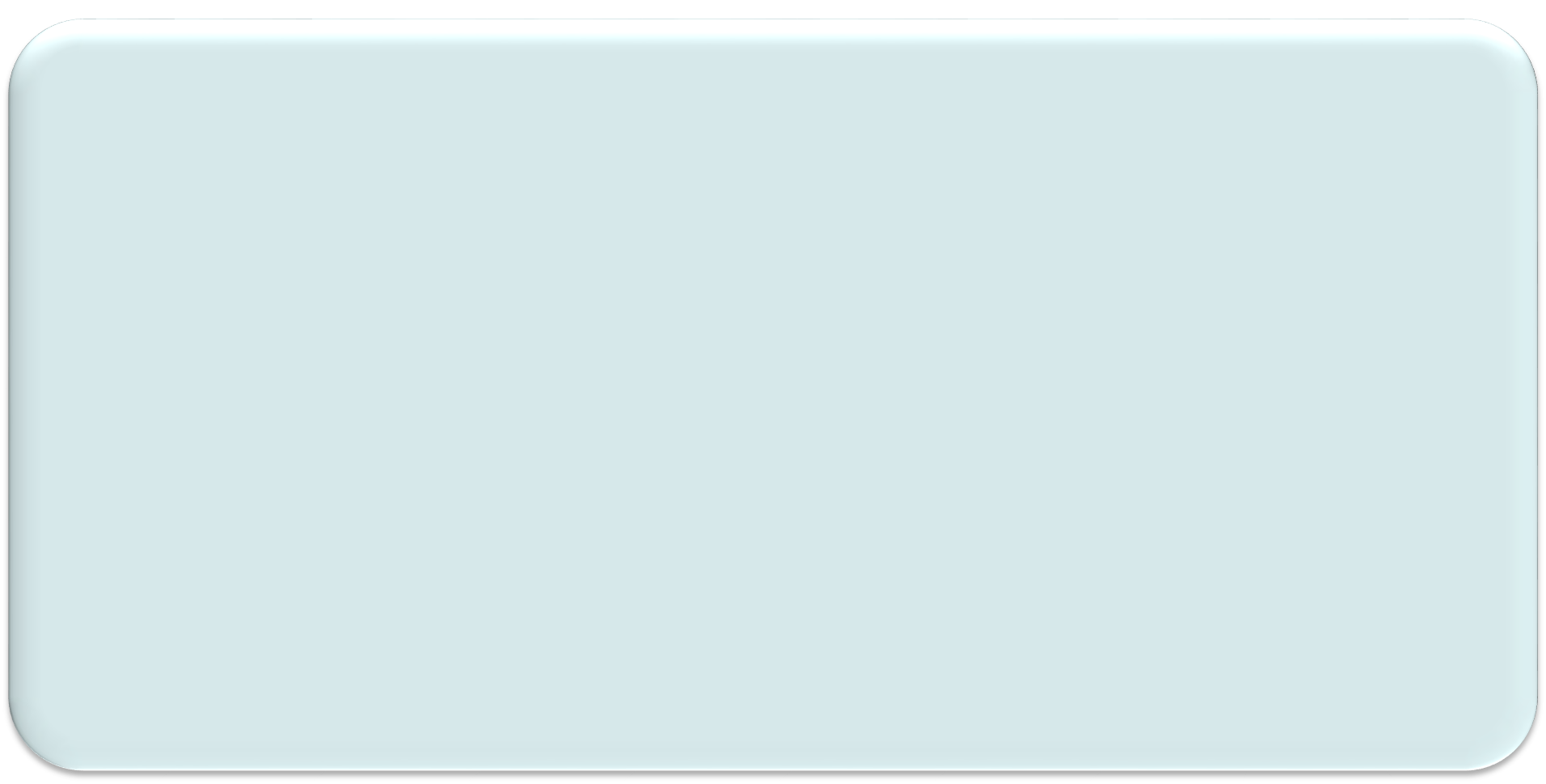 Take a step back – see the big picture
Consider raw water quality
Is there enough information?

Emerging risks

What is water used for?

Where does the water need to go?
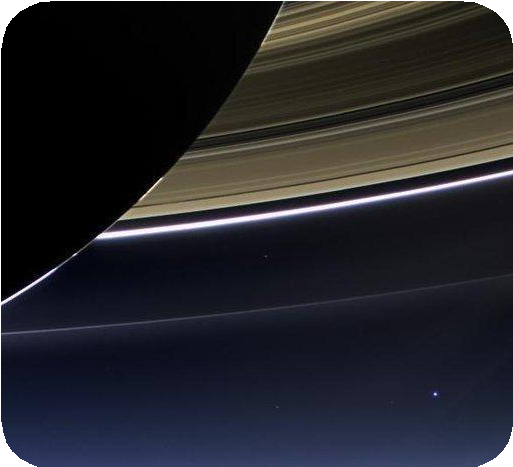 Process Design Part 2
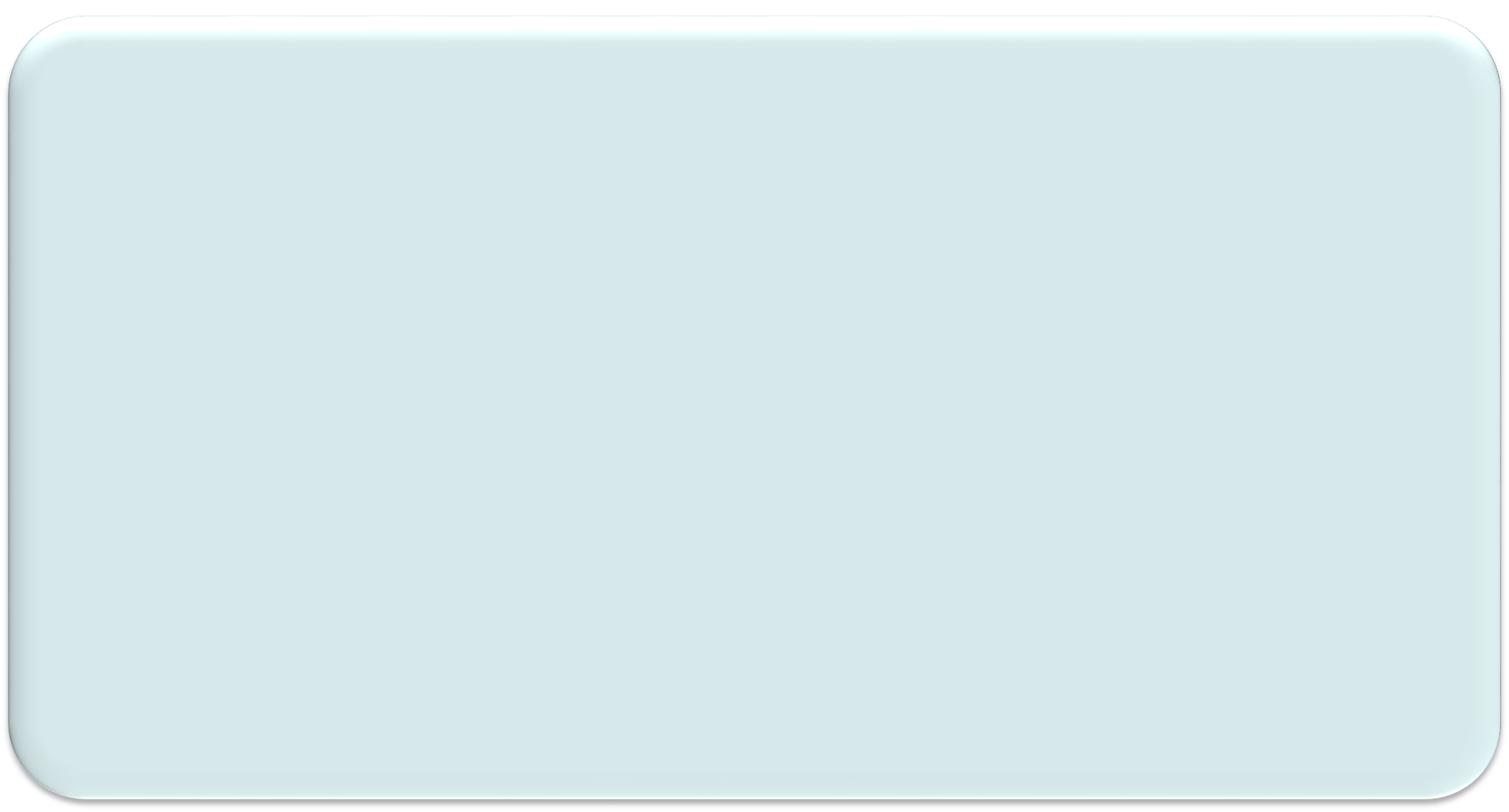 Ask Yourself a Few Questions

How would I design the treatment process from scratch?

Is everything that is here necessary?

Is there anything here that isn’t needed?

Is it dealing with all water quality issues
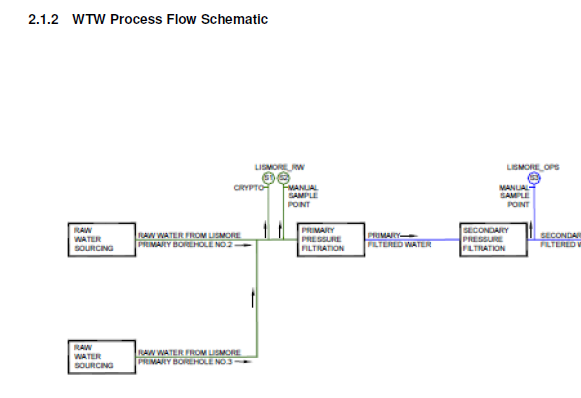 Regulated and unregulated (Crypto)

What could go wrong?

Where does the water need to go?
Capacity & Flow
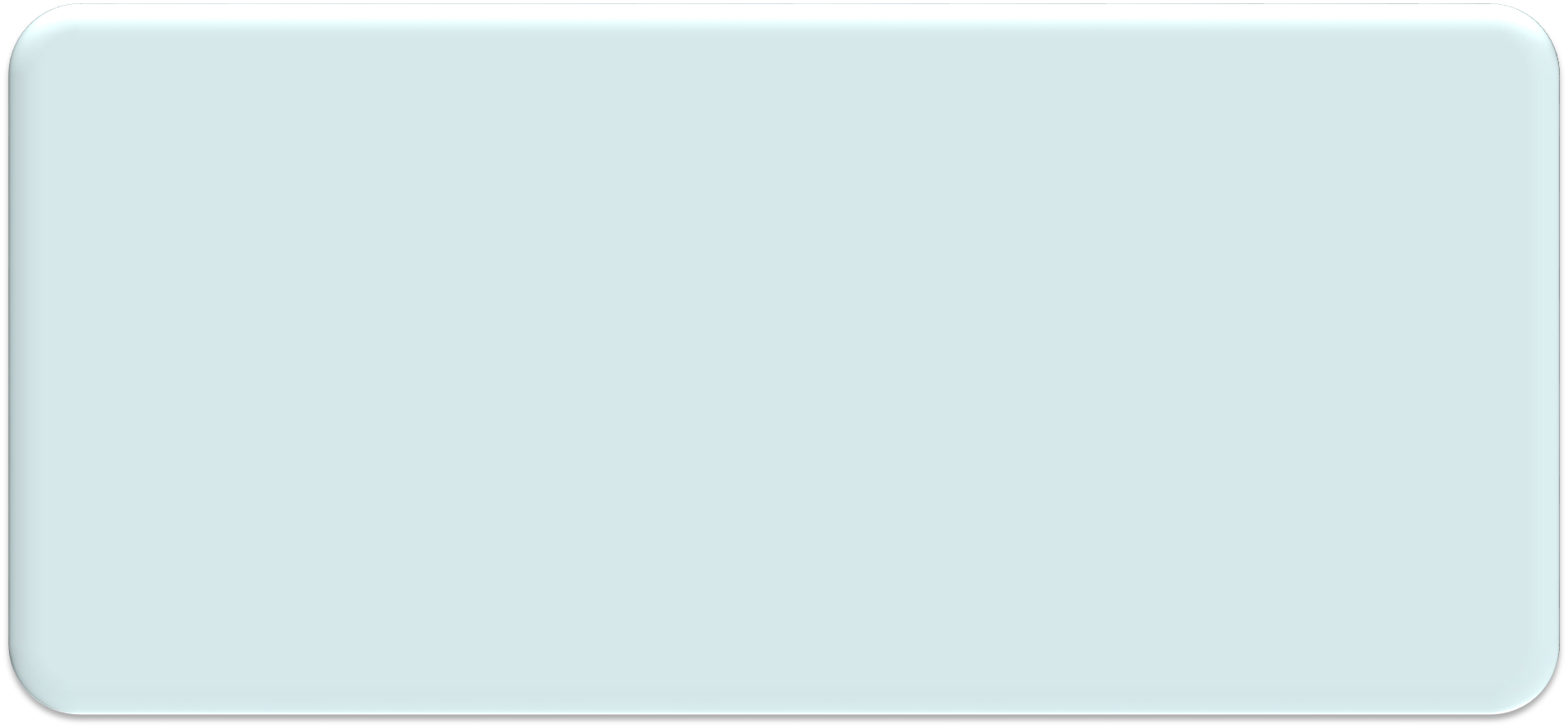 What is the max water flow through the process?

Is flow measured anywhere?

Some process are sized for a certain flow
UV
Chemical filters
Is there a flow “pinch point”?

How variable is the flow?
Can the process cope with that (chemical dosing needs to adjust)

Is the process reliant on blending out contaminants?
This needs to be controlled and monitored
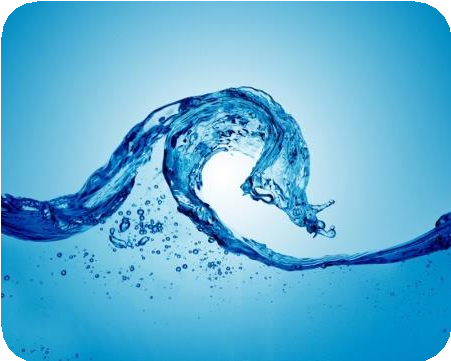 Quality
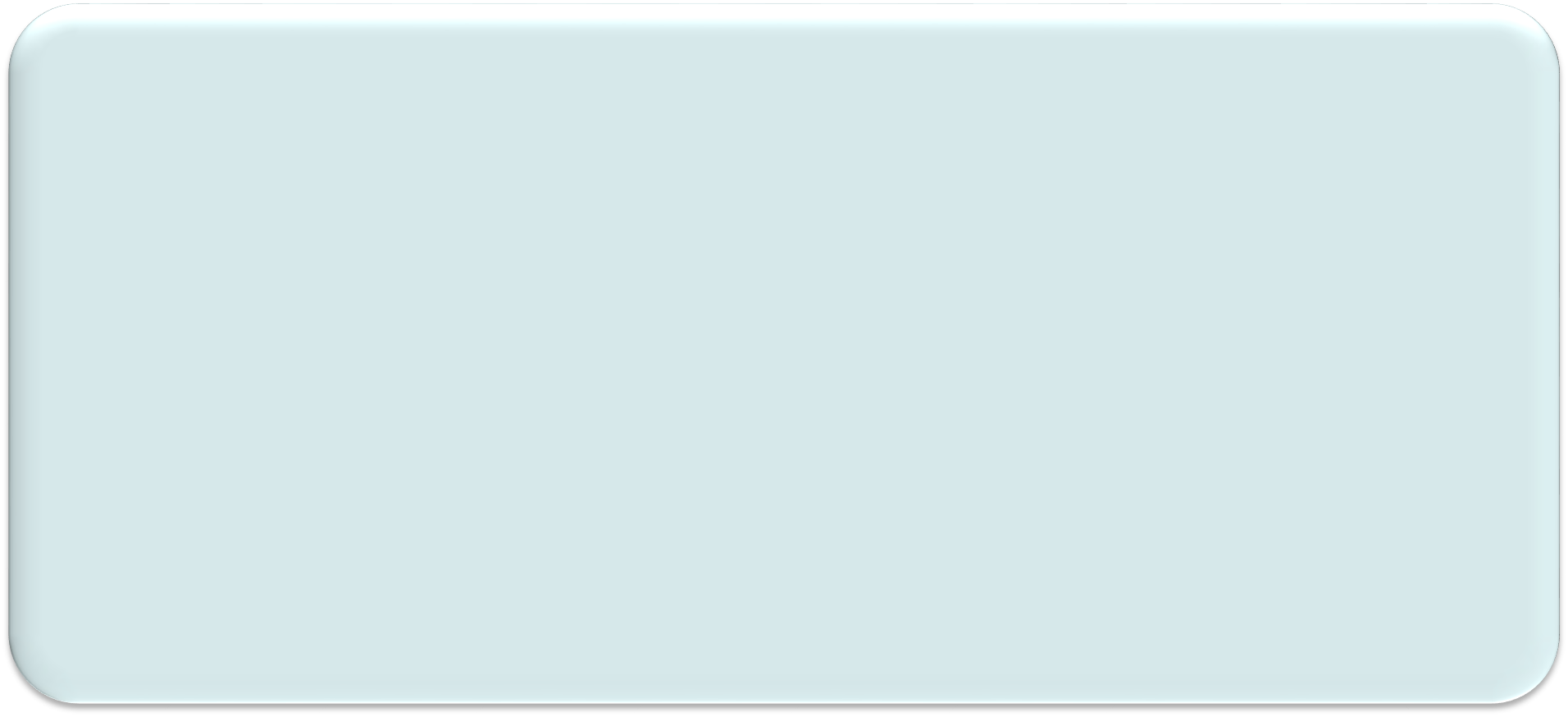 How is it being monitored?

How does it change over time?

Some processes need stable quality; others will only work within certain parameters

Some parameters / process need regular checks
Chemical dosing
Chemical filters
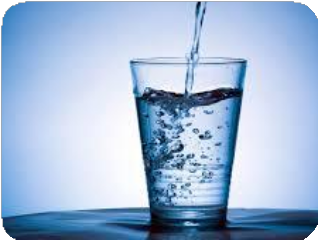 Installation
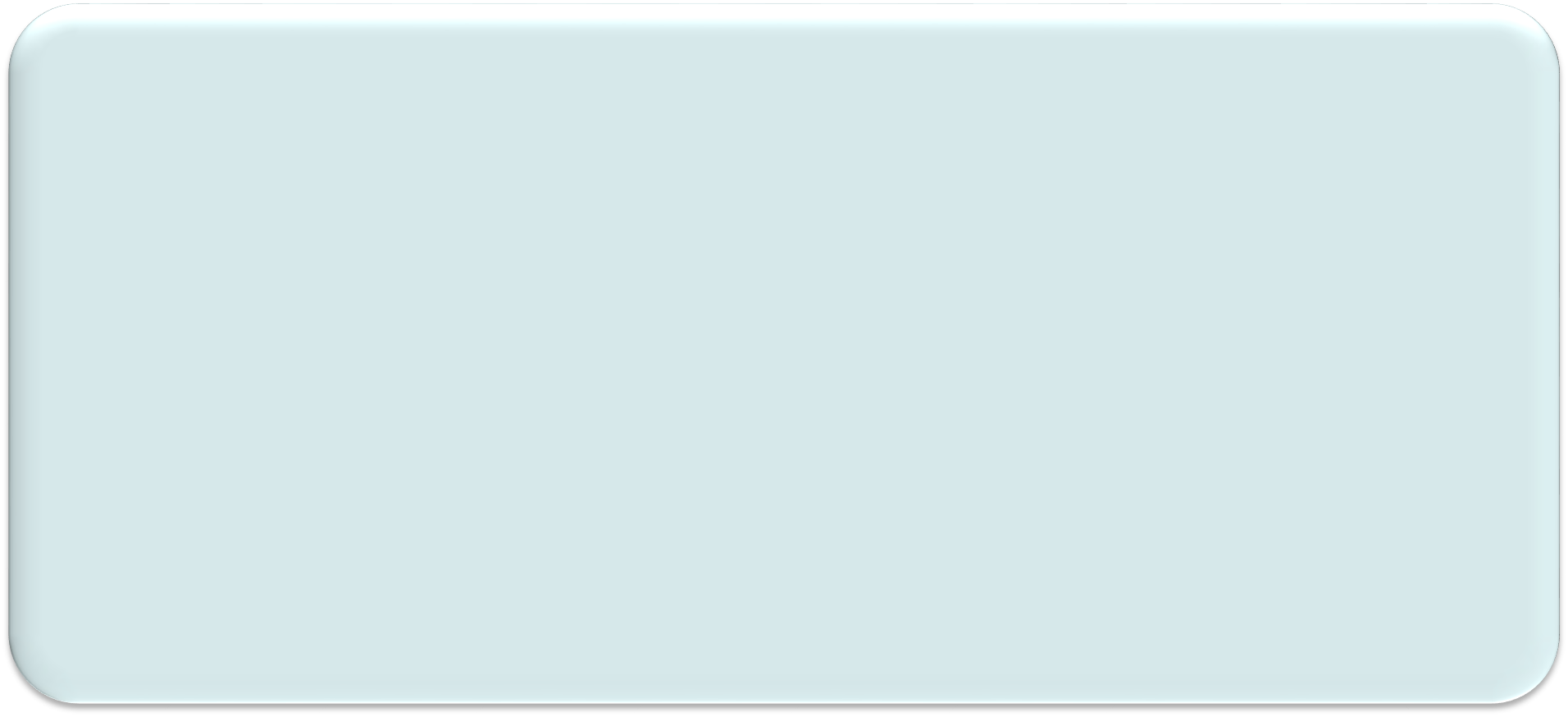 Stuff only works when it is fitted correctly……

Follow the process - does it look logical to you?

Competent installer?

In line with manufacturers’ specifications / guidance?

Should be installed with maintenance in mind

Pitfalls – Bypasses, Short-circuiting, Contamination
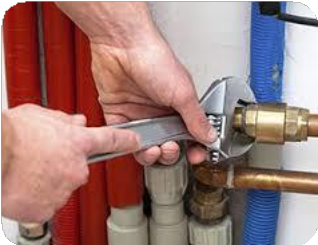 Records and Information
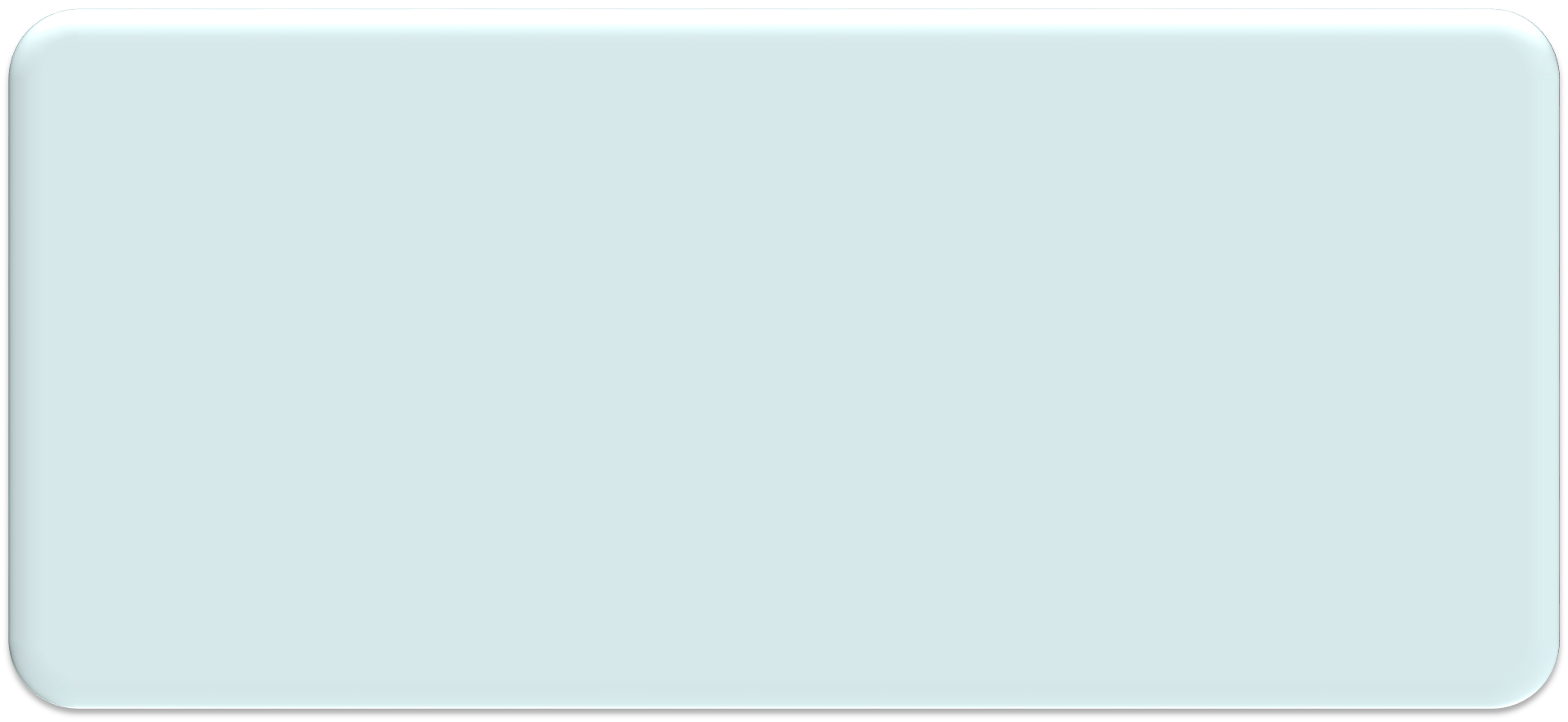 Ideally…..

A schematic diagram of whole treatment process

Operating manual for each process

Required maintenance
Parts
Chemical specifications

Validation information / certification

We’ll come back to this subject in MANAGEMENT CONTROL……..
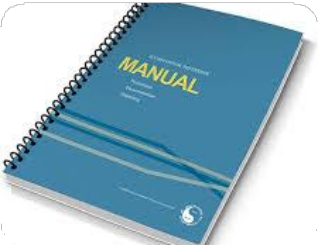 Records and Information Part 2
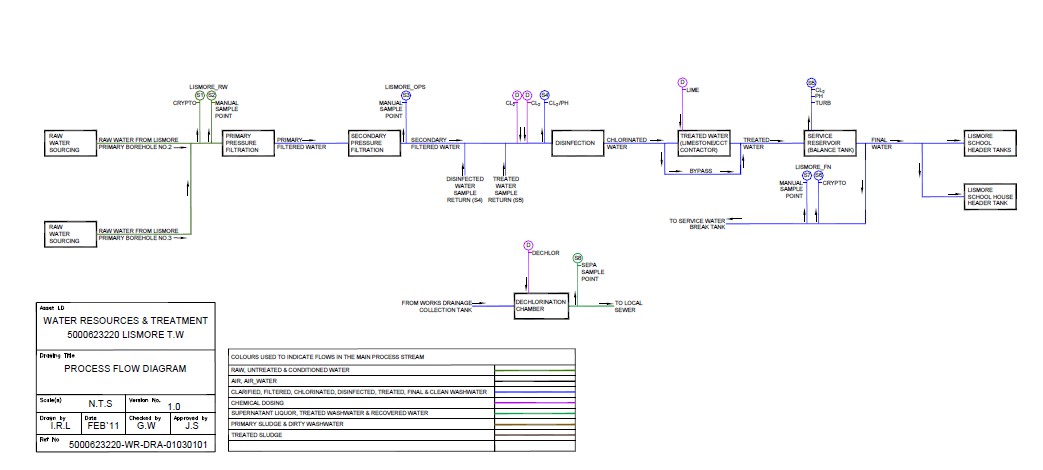 Questions on Treatment Part 1
Questions on Treatment Part 2
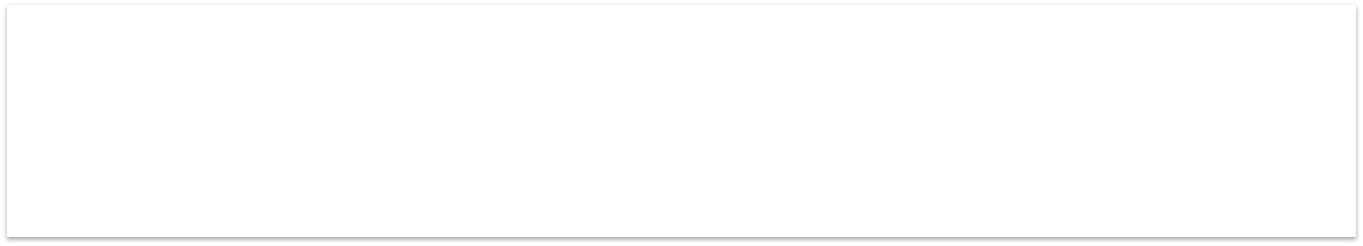 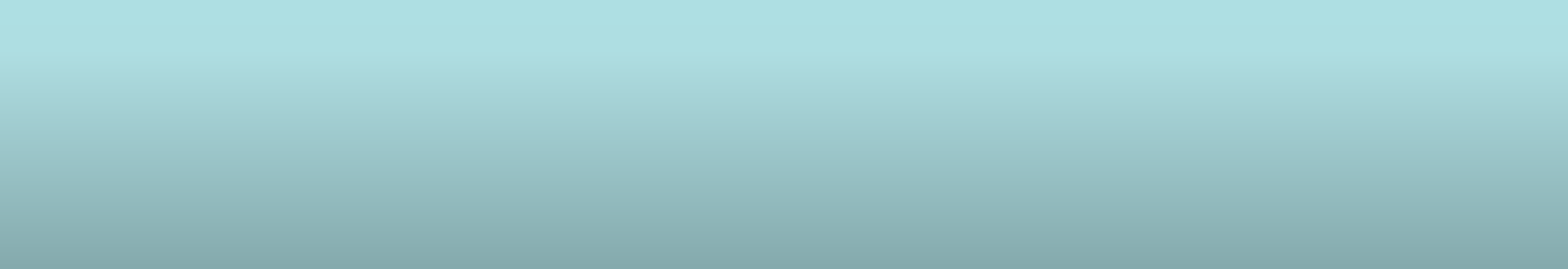 Treatment – Process Resilience
Matt Bower
DWQR Risk Assessment Training 2018
Treatment Process Resilience
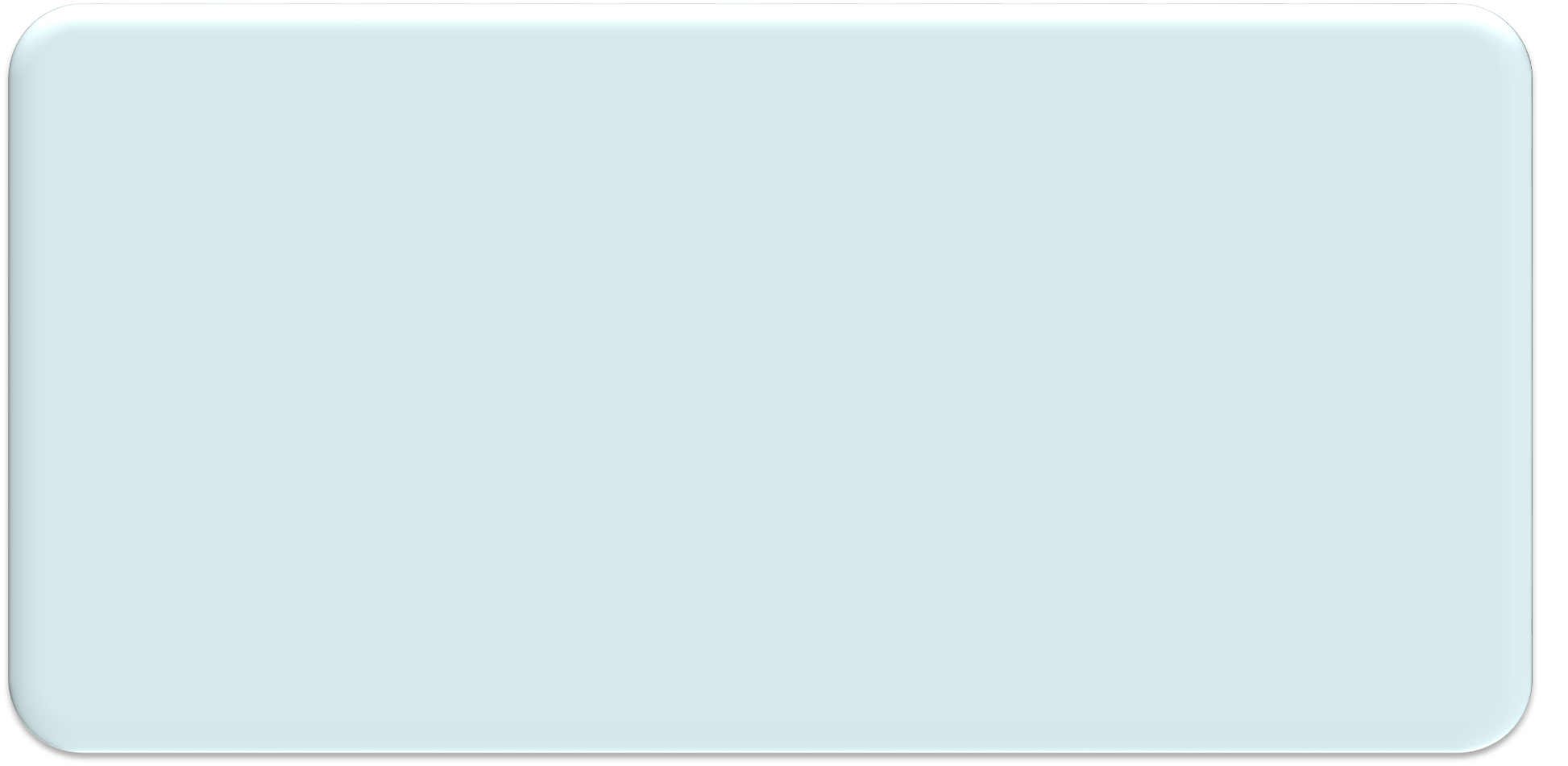 A bit of a “Catch all” section relating to the ability of treatment to operate under all situations and the ability to pick up issues if they occur
Chemical contamination
Severe weather
Third party interference
Power issues

Testing and monitoring

Emergency planning
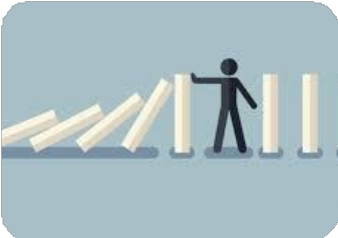 Treatment Process Resilience Part 1
Chemicals
Wrong chemical
Unapproved / inappropriate for drinking water
Out of date
Incorrectly stored

Incorrect use of chemical
Wrong dose
Added in wrong place
Added to wrong storage vessel

Chemical contamination
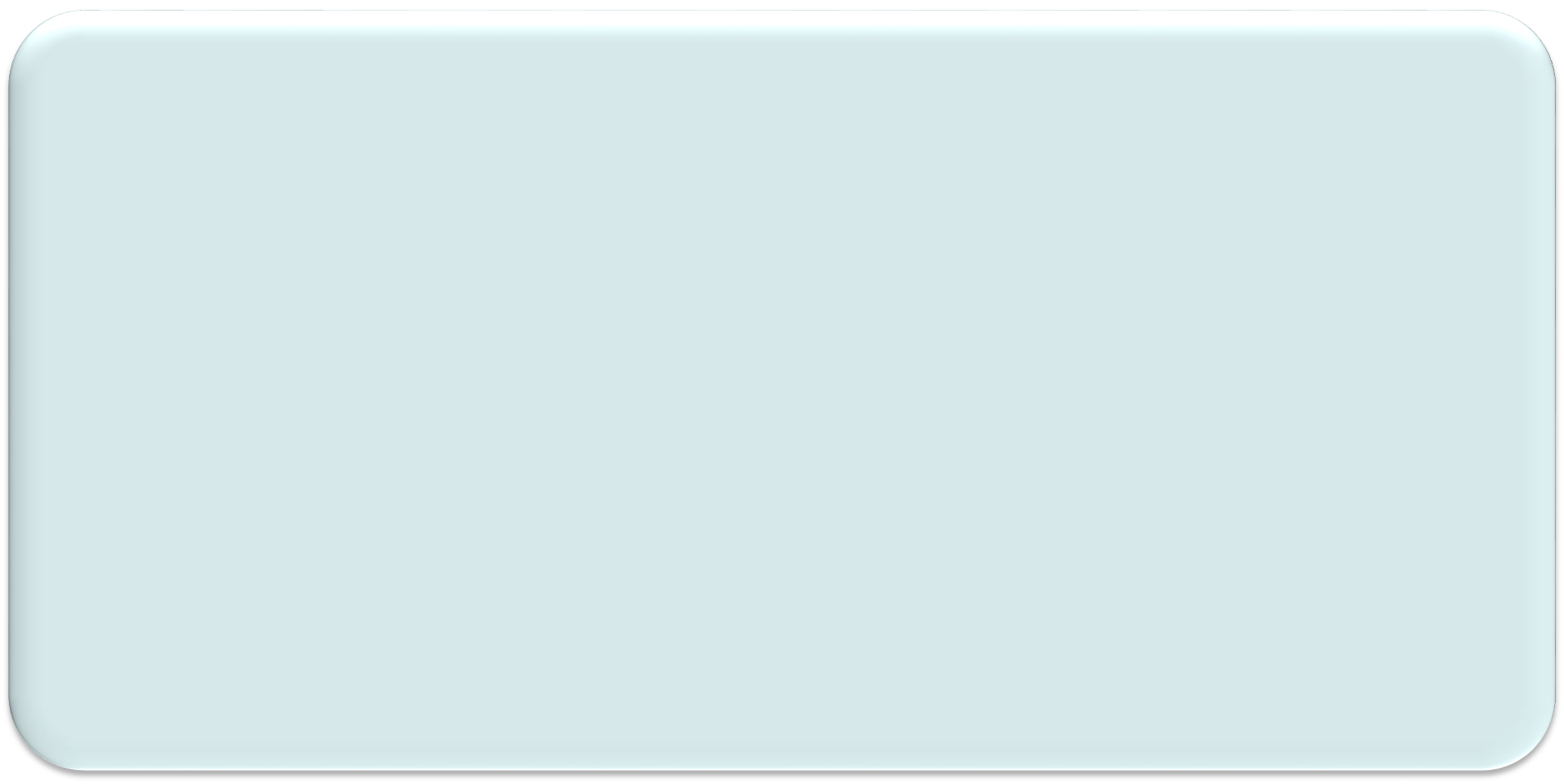 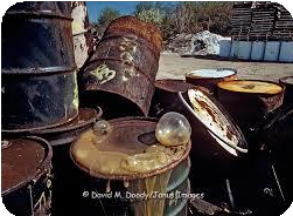 Treatment Process Resilience Part 2
Weather
Affecting Treatment Process
Freezing
Access to site


Power Supply
Complete failure
Inadequate / no back-up power
Process fails to restart when restored
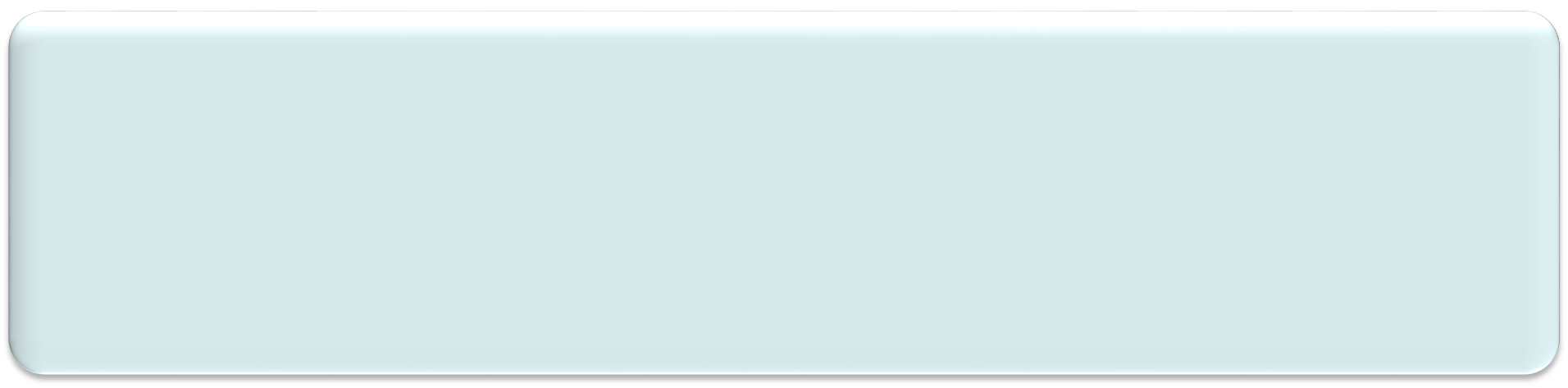 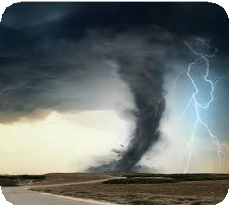 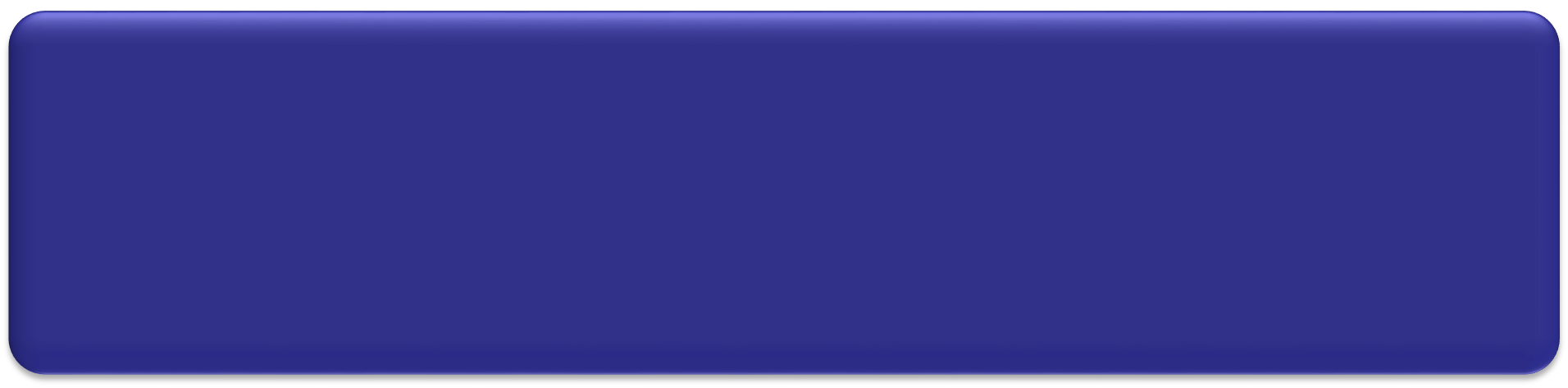 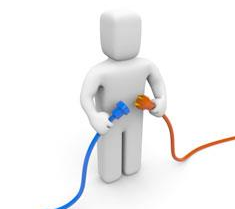 Treatment Process Resilience Part 3
Monitoring
Sufficent
Onsite testing
Online monitors
Alarms
Maintained


Third Party
Vandalism
Interference
Inadvertent contamination
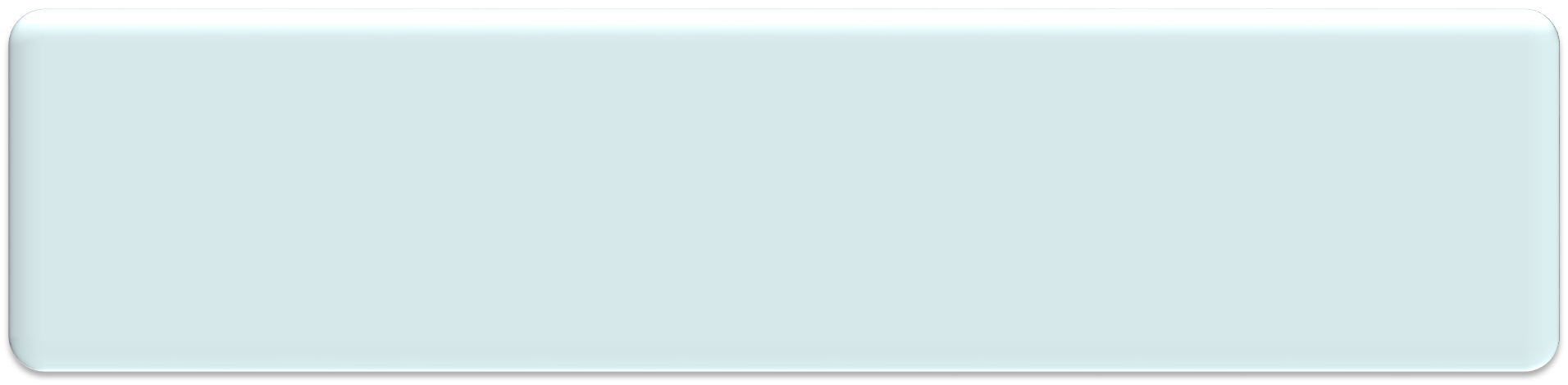 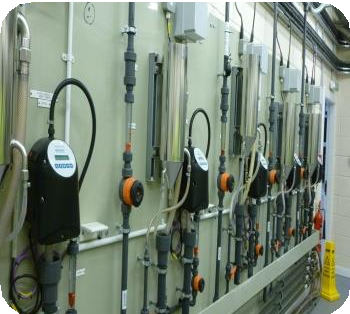 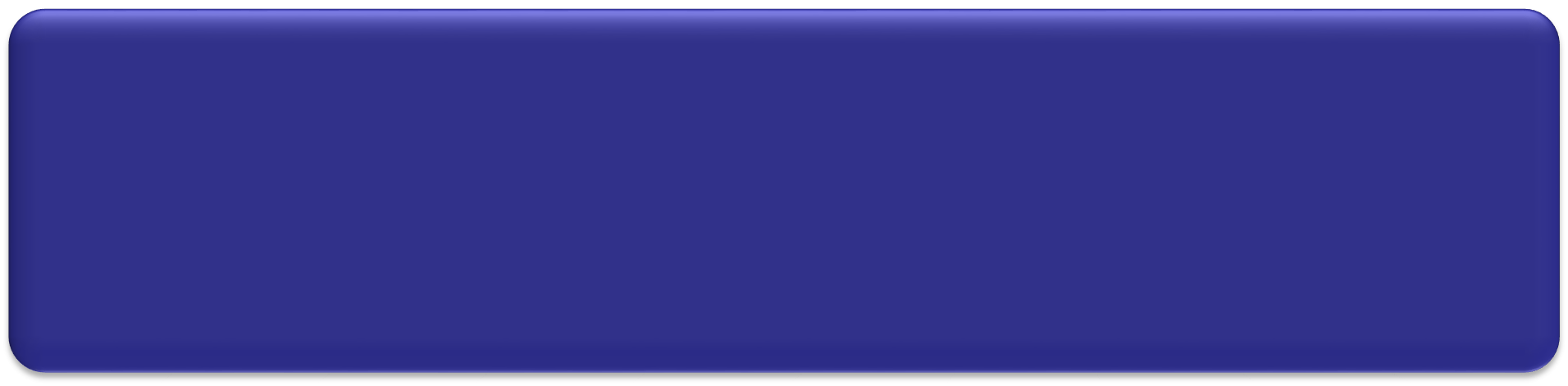 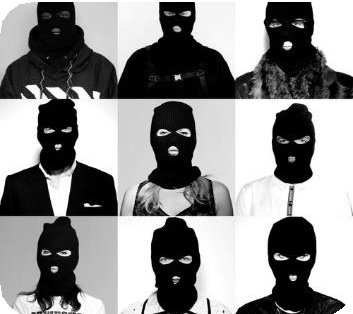 Treatment Process Resilience Part 4
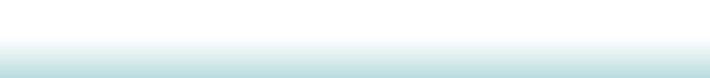 Emergency Plan
Questions on Resilience  Part 1
Questions on Resilience  Part 2
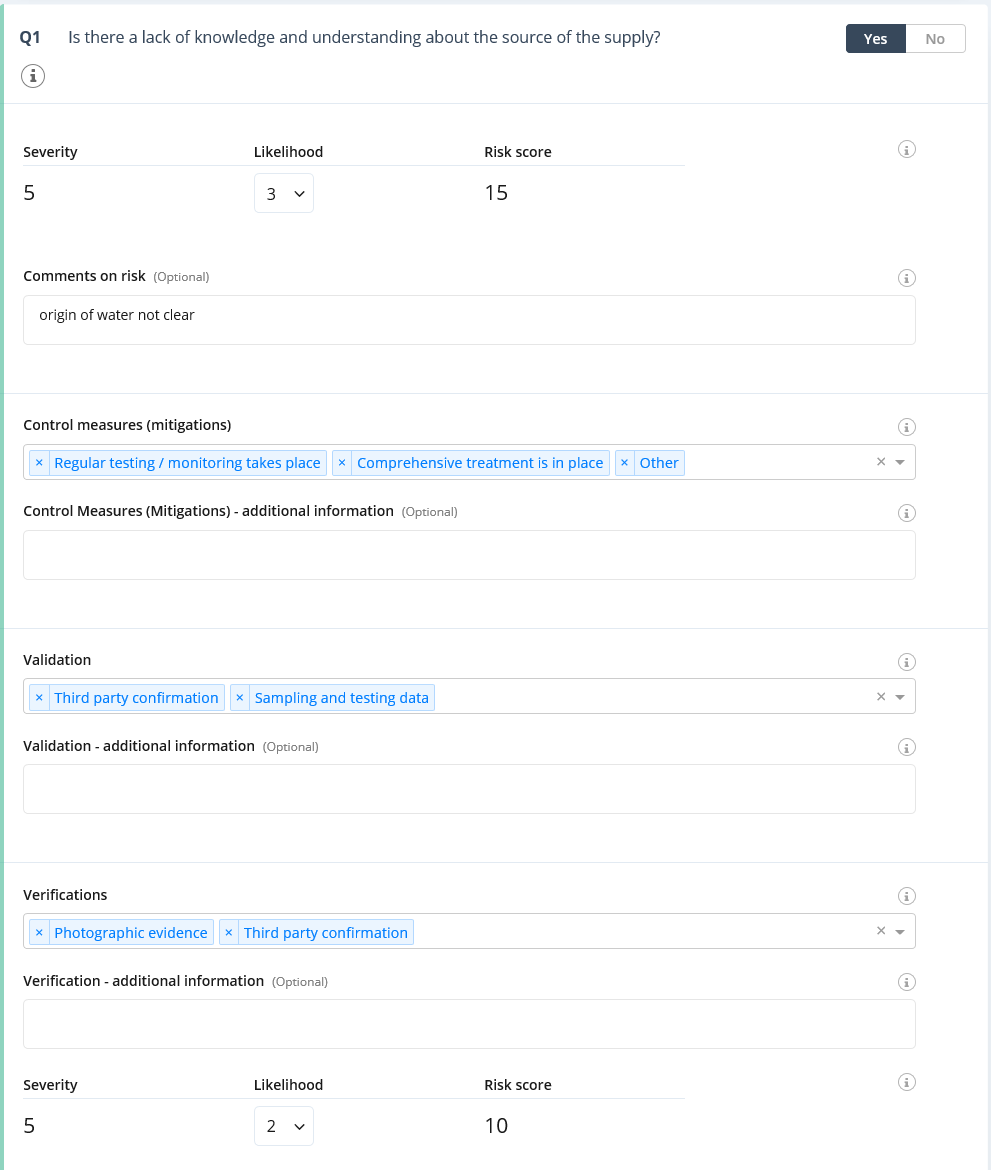 Control Measures
Add control measures:  What is in place to reduce the  risk?

Hopefully treatment!
Control Measures Part 2
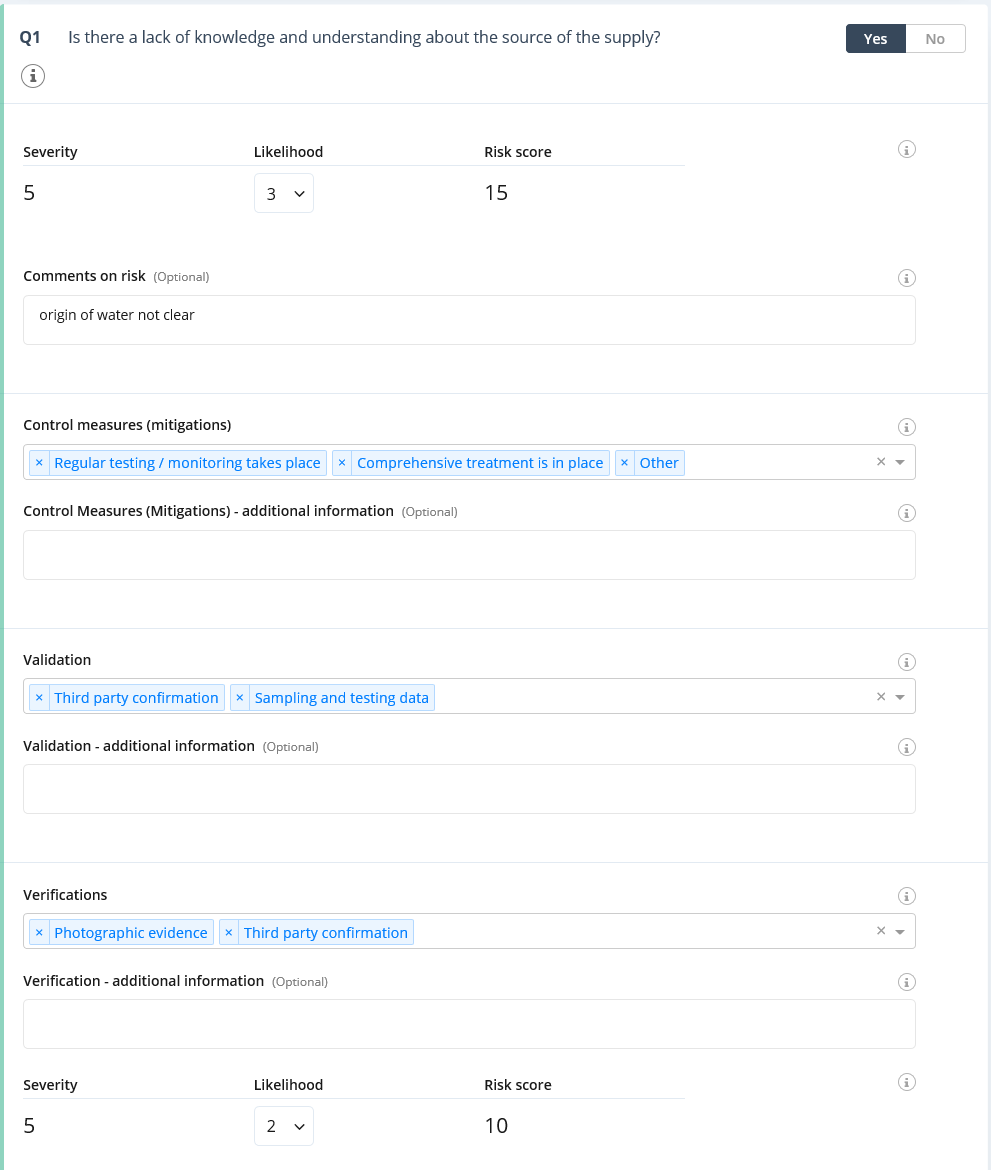 Add validation:
How do we know the control is  in place?

“Evidence that the control is  appropriate to the risk and  capable of being effective”
Control Measures Part 3
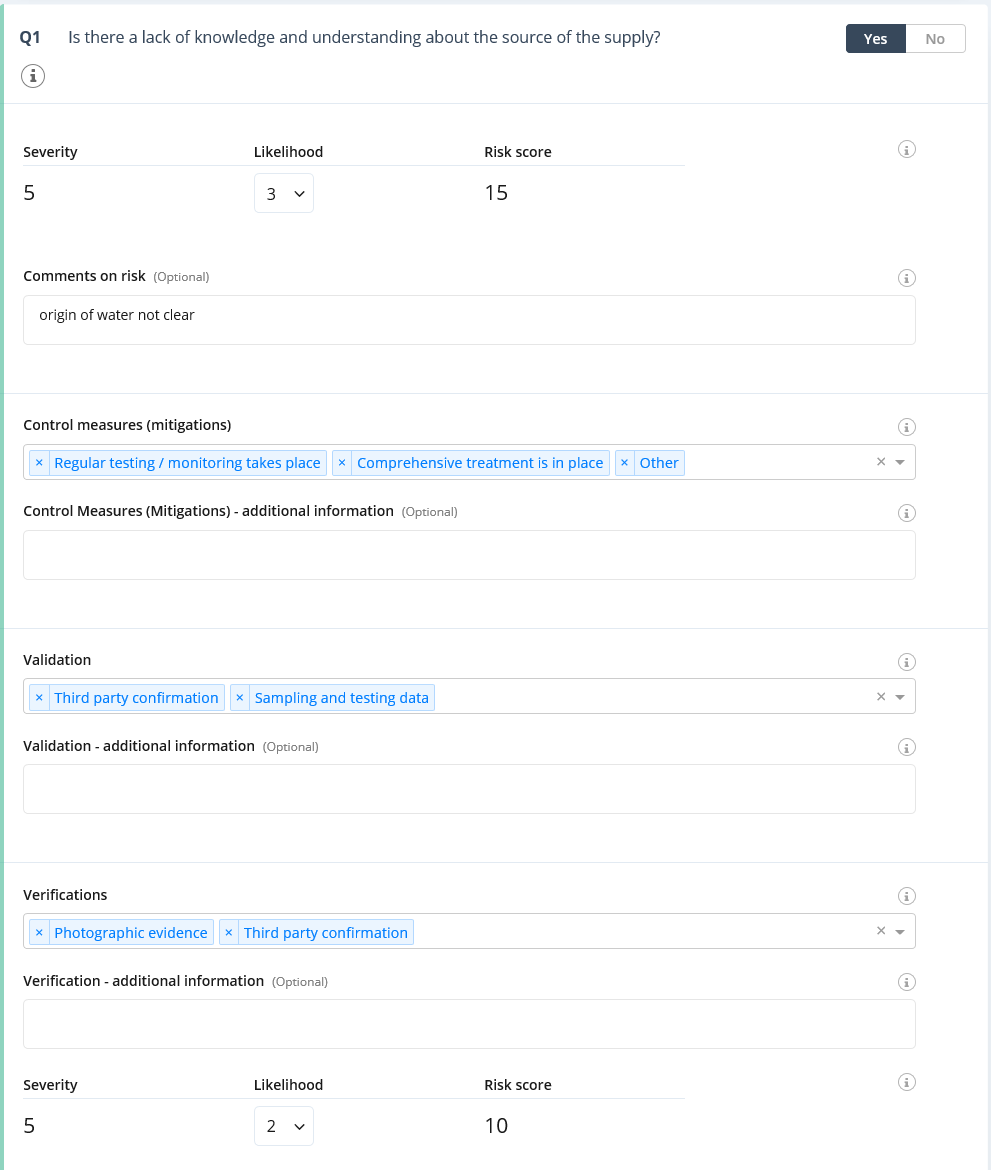 Add verification:
How do we know the control is  still working?

“Routine, ongoing confirmation  that the mitigation is continuing  to be effective”
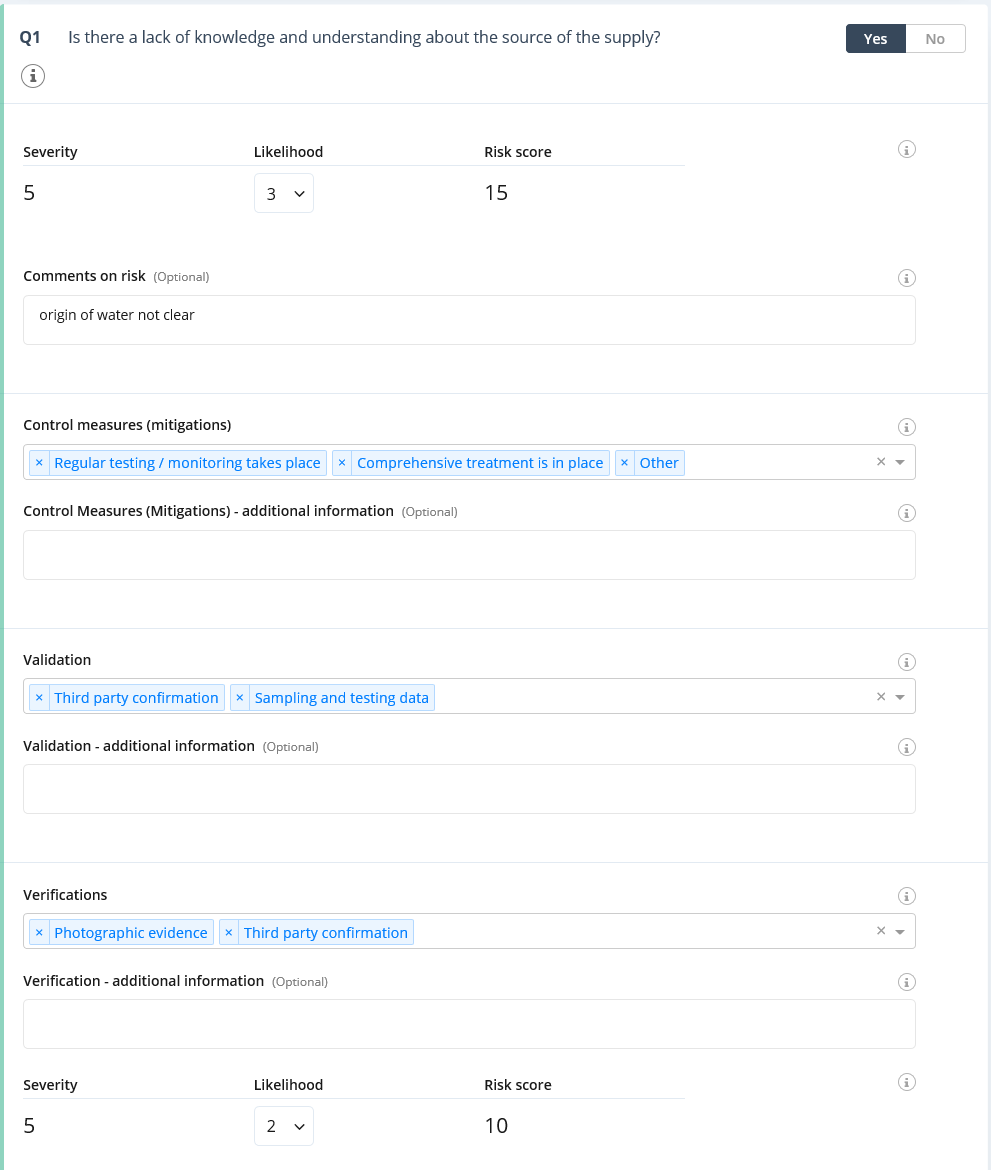 Control Measures Part 4
Re-score likelihood:
What is the new likelihood with  the controls in place?

Score should be lower but could  be unchanged if control not  considered effective
Creating a Risk Assessment
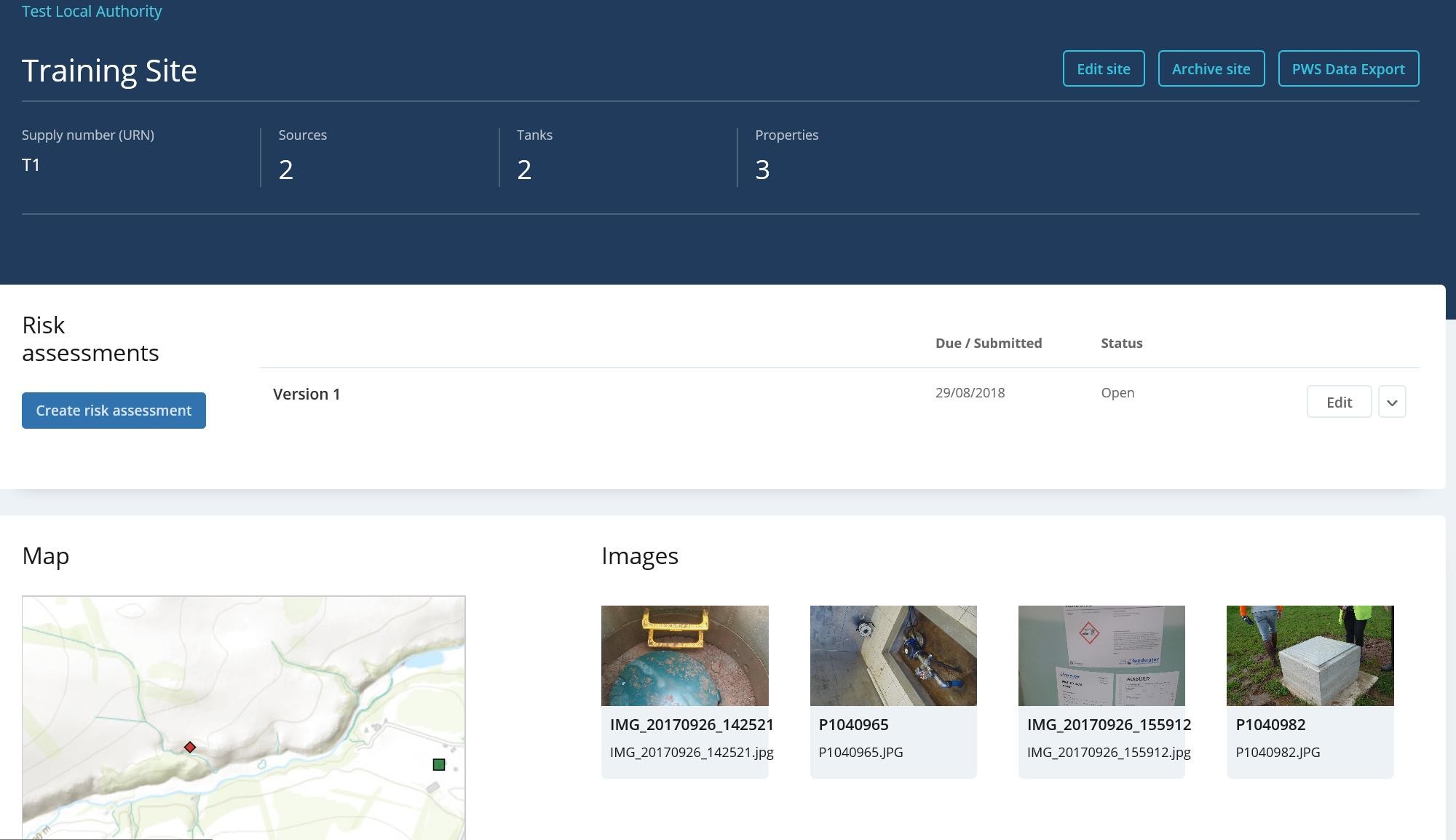 Creating a Risk Assessment 1
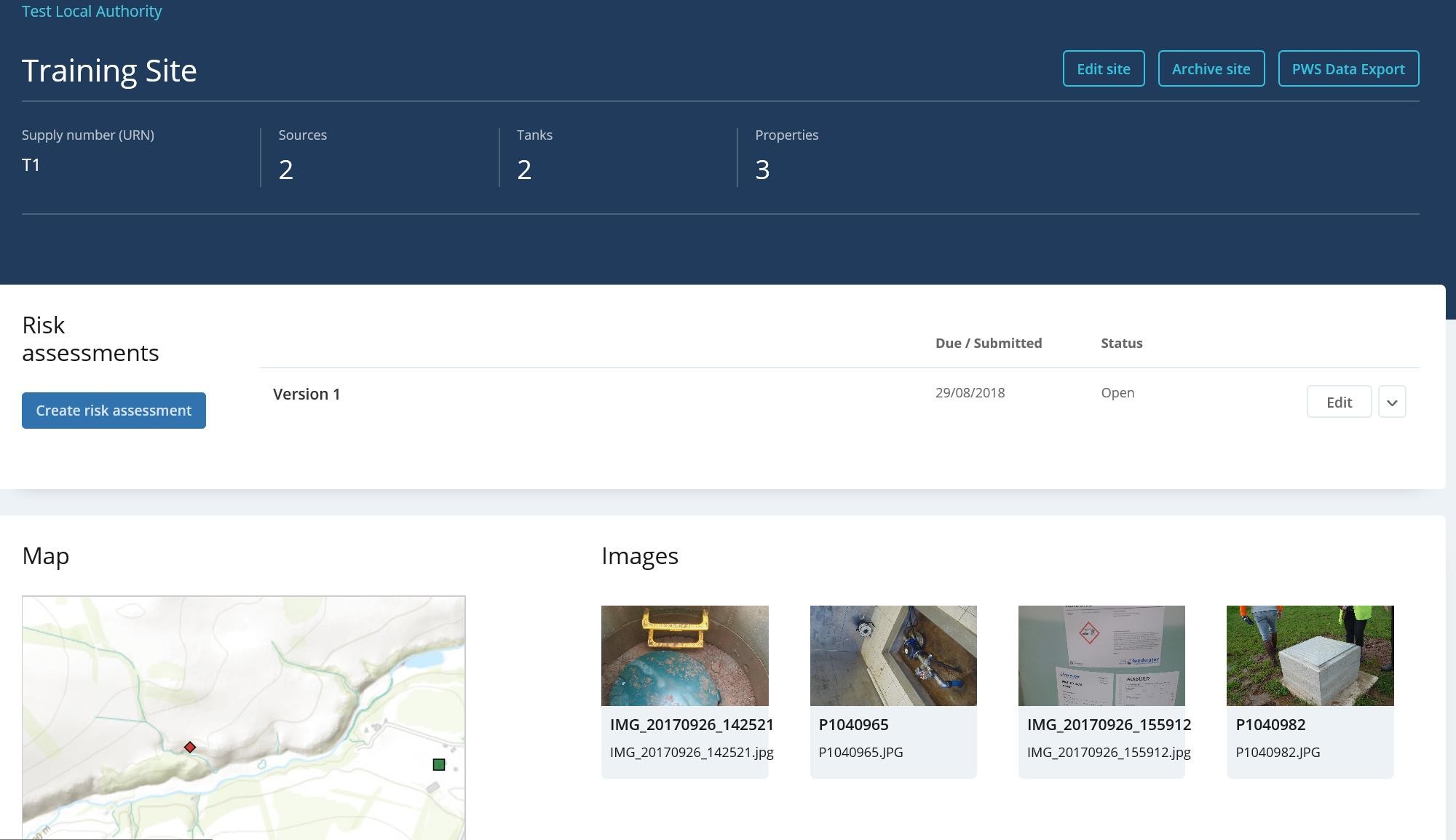 Creating a Risk Assessment 2
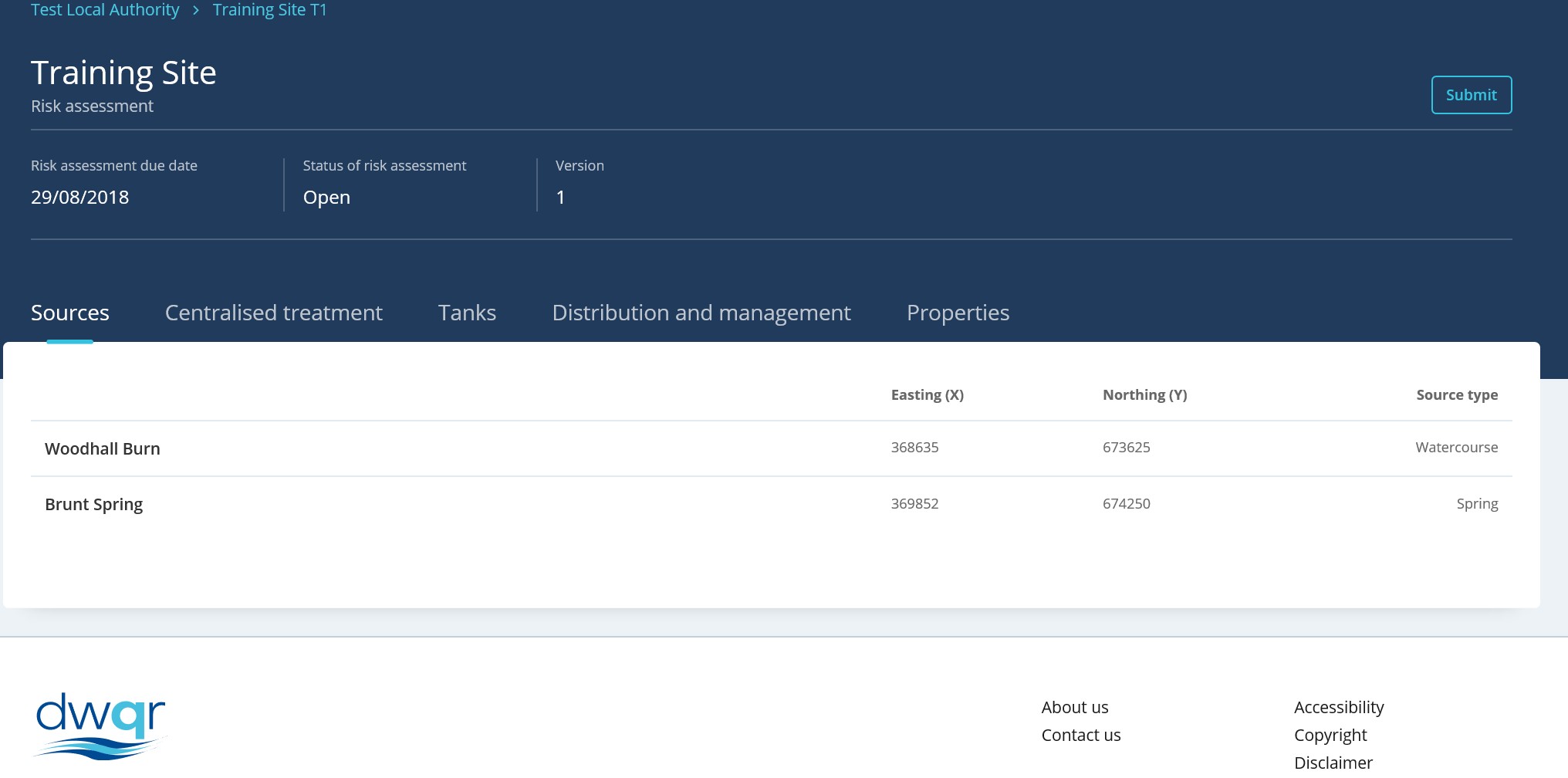 Creating a Risk Assessment 3
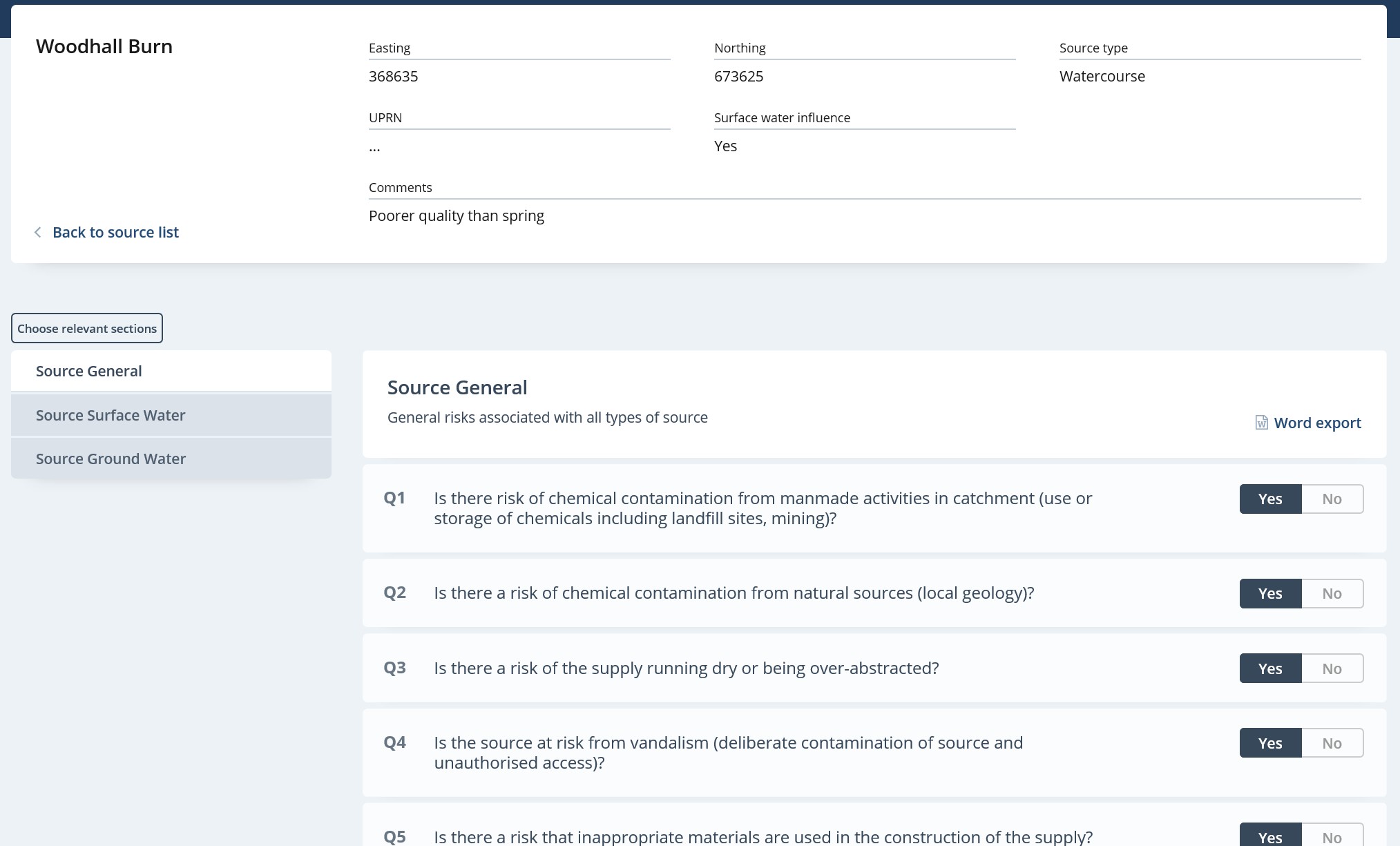 Creating a Risk Assessment 4
Can export  questions  here
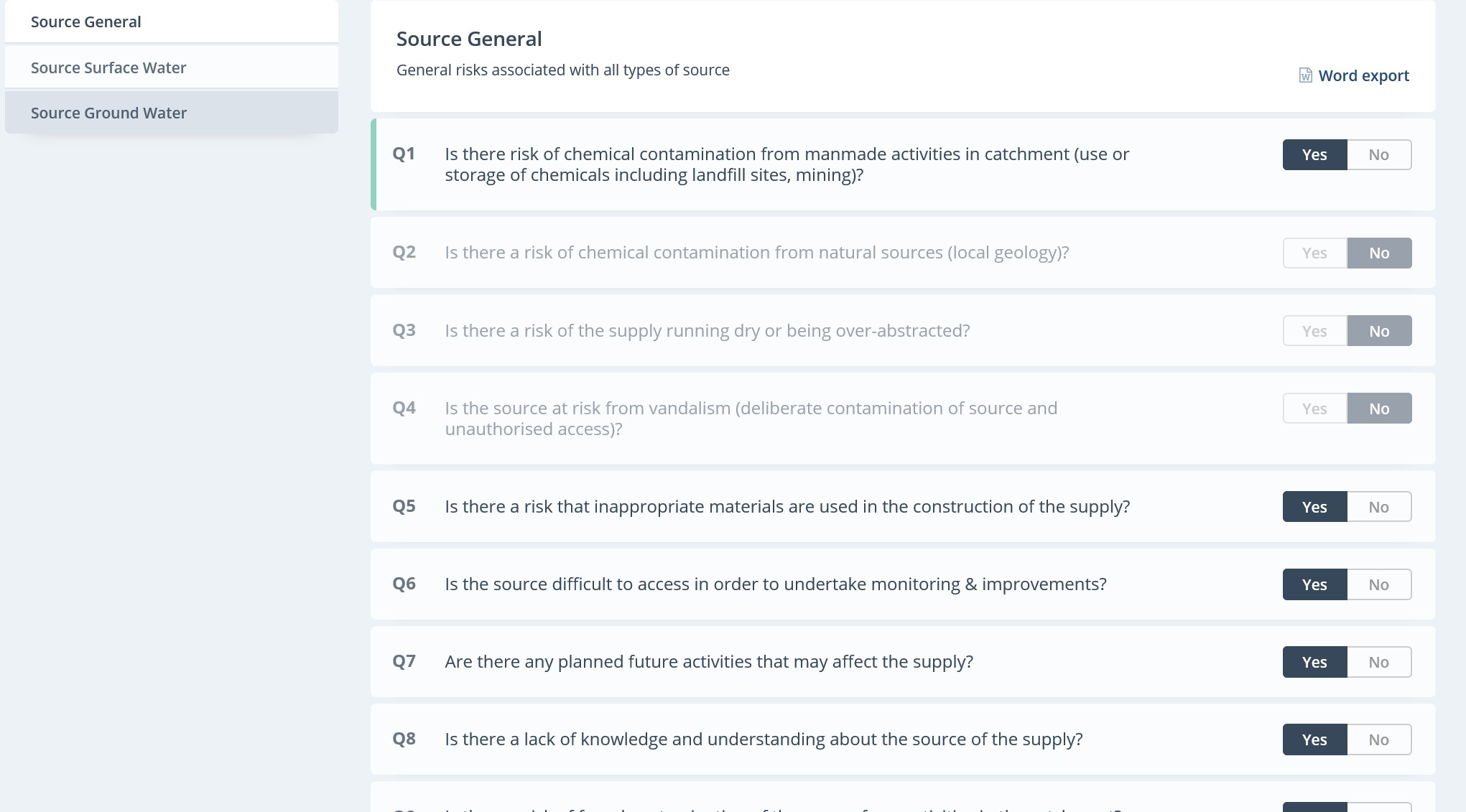 Answered  questions  change colour
Don’t need to answer questions that you consider  completely irrelevant. Suggest using sparingly – even if risk  very low may be worth including to ensure risk is noted.
Creating a Risk Assessment 5
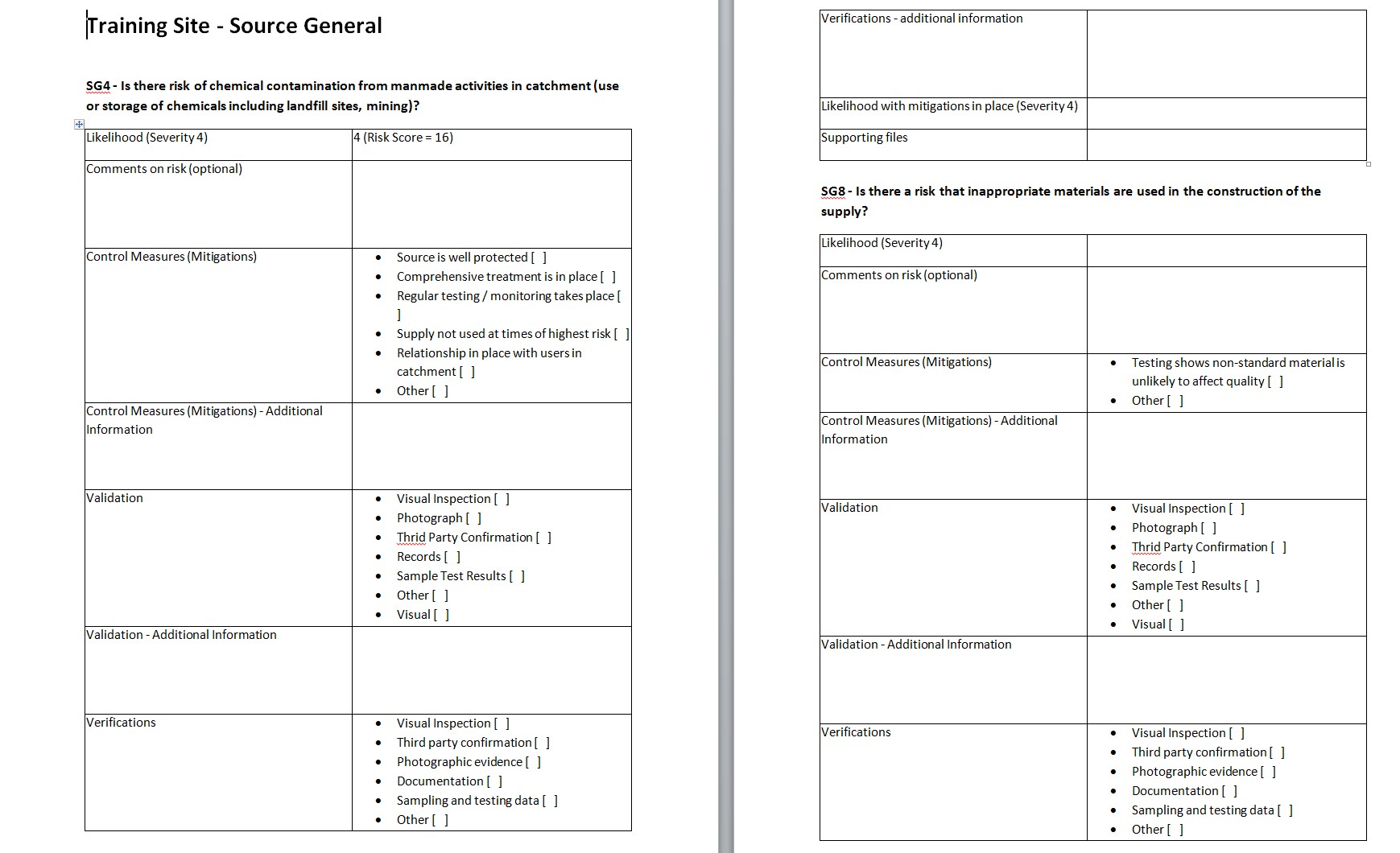 Creating a Risk Assessment 6
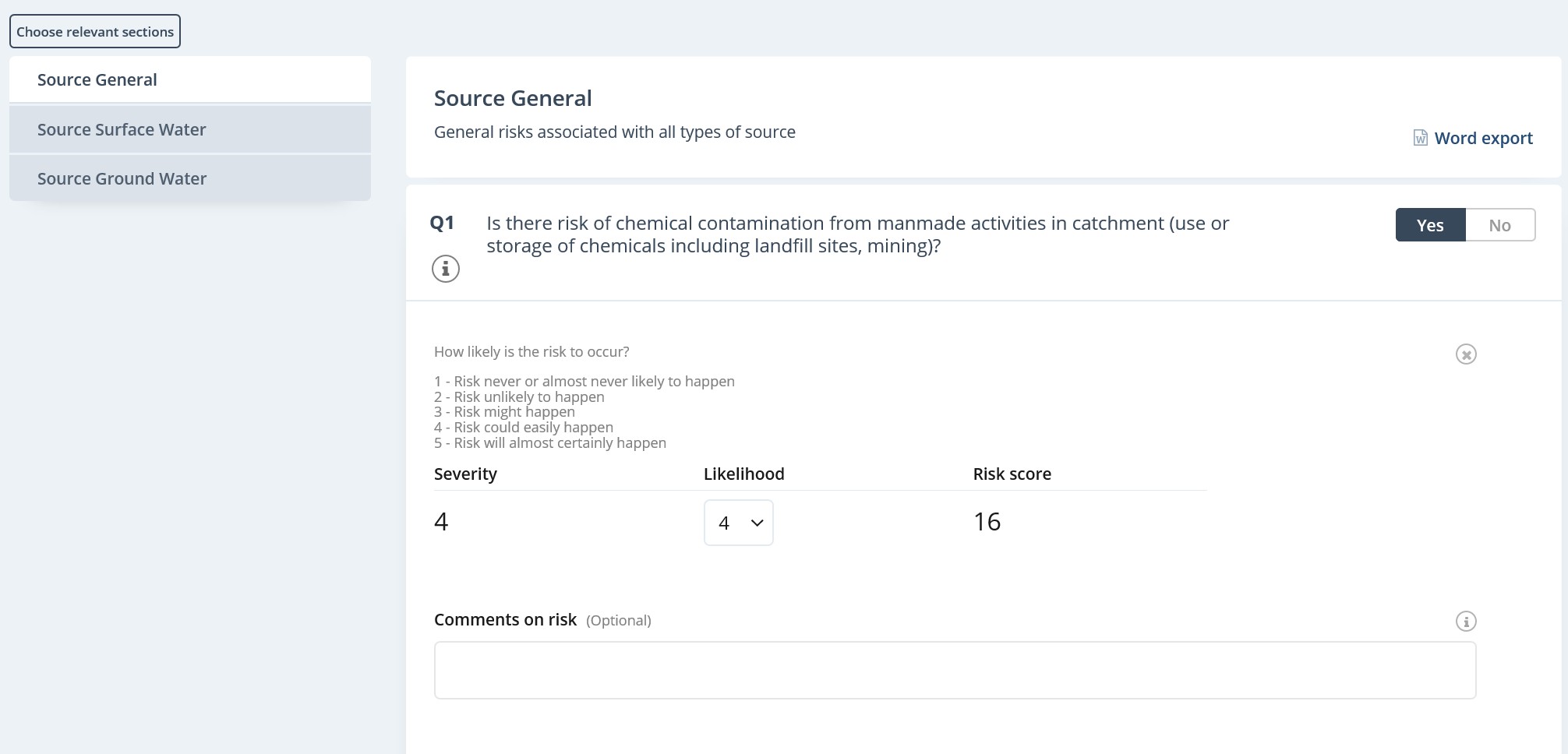 Creating a Risk Assessment 7
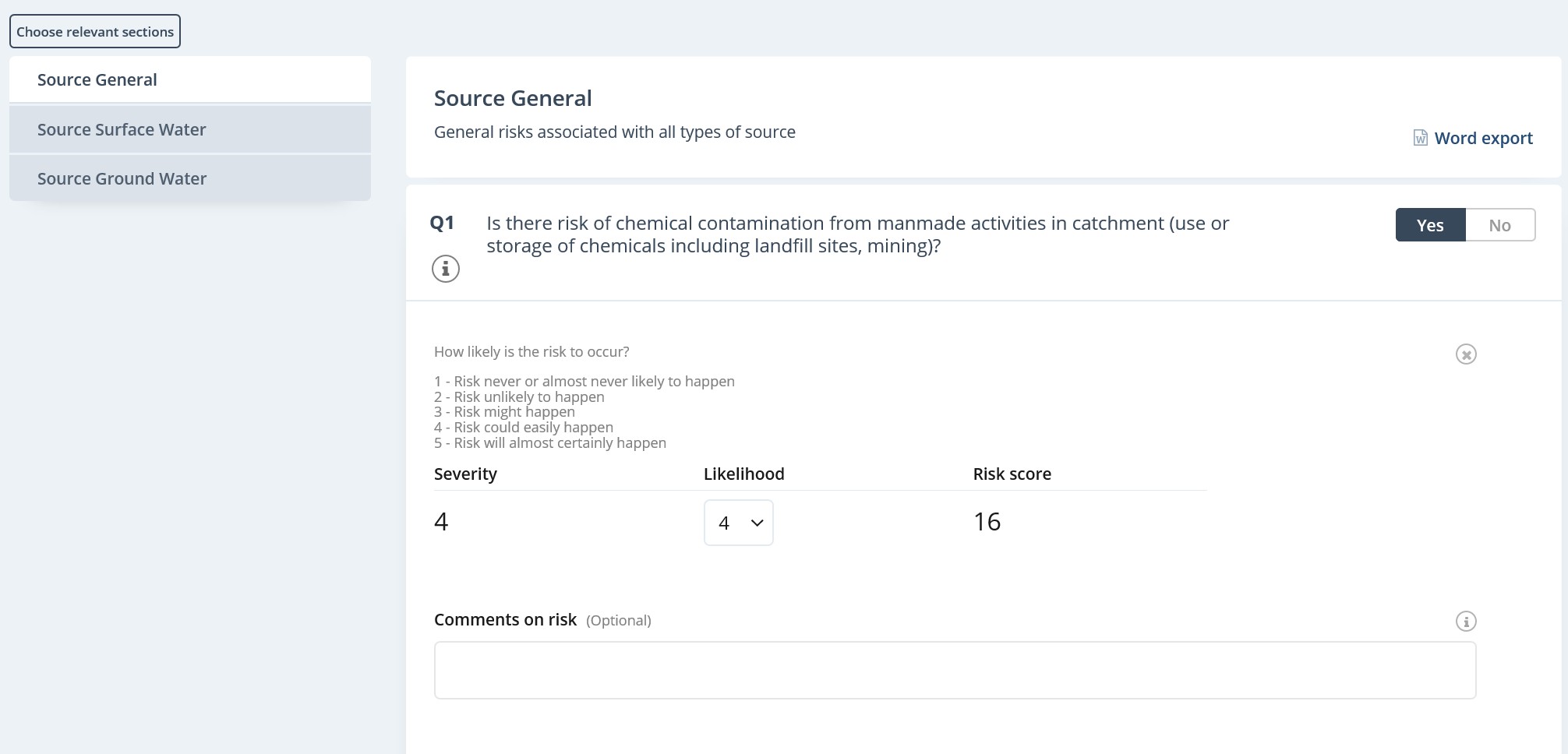 Creating a Risk Assessment 8
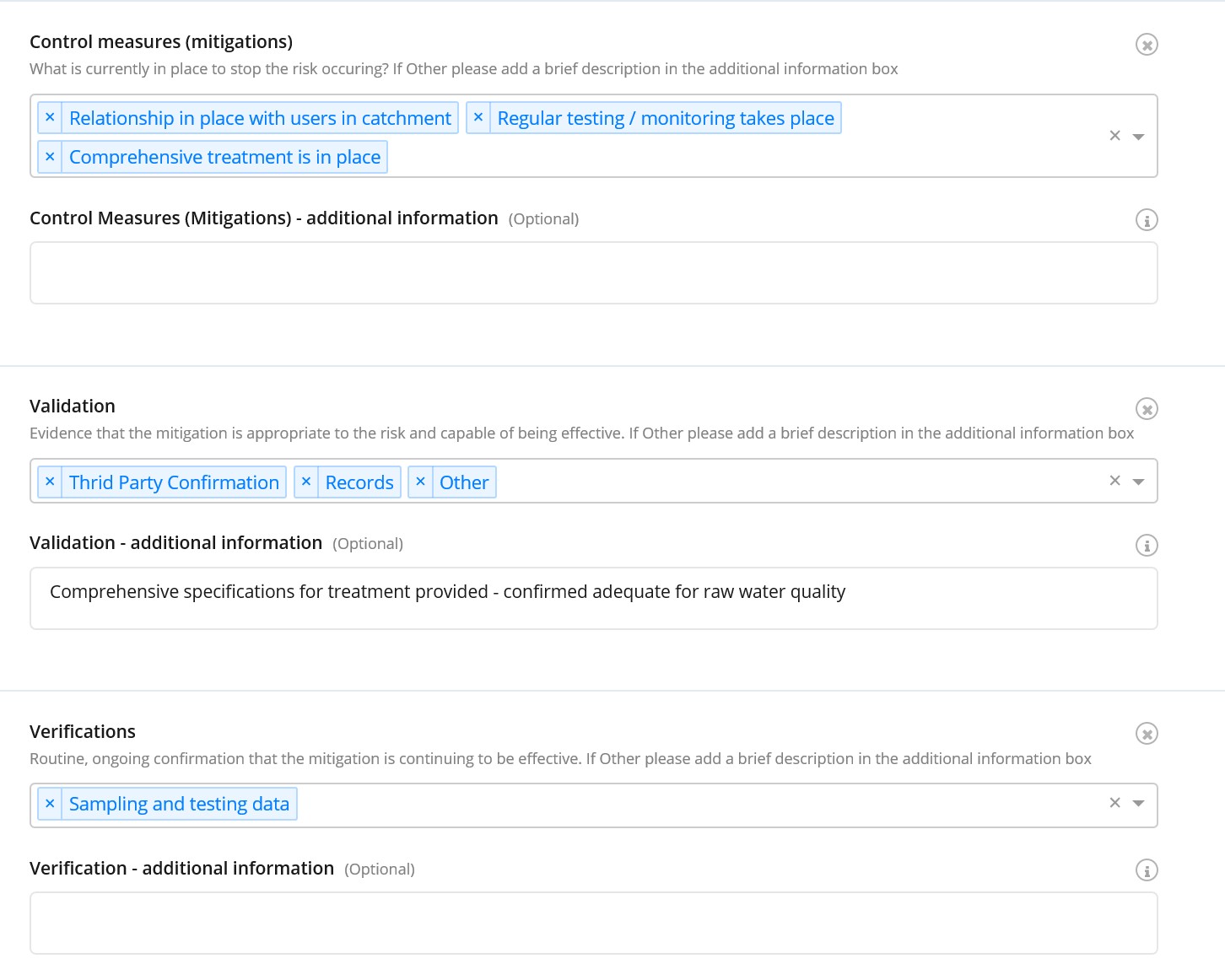 Scope to provide  additional info or  add completely  new item. Item  does not get  added to future  drop down list.
Creating a Risk Assessment 9
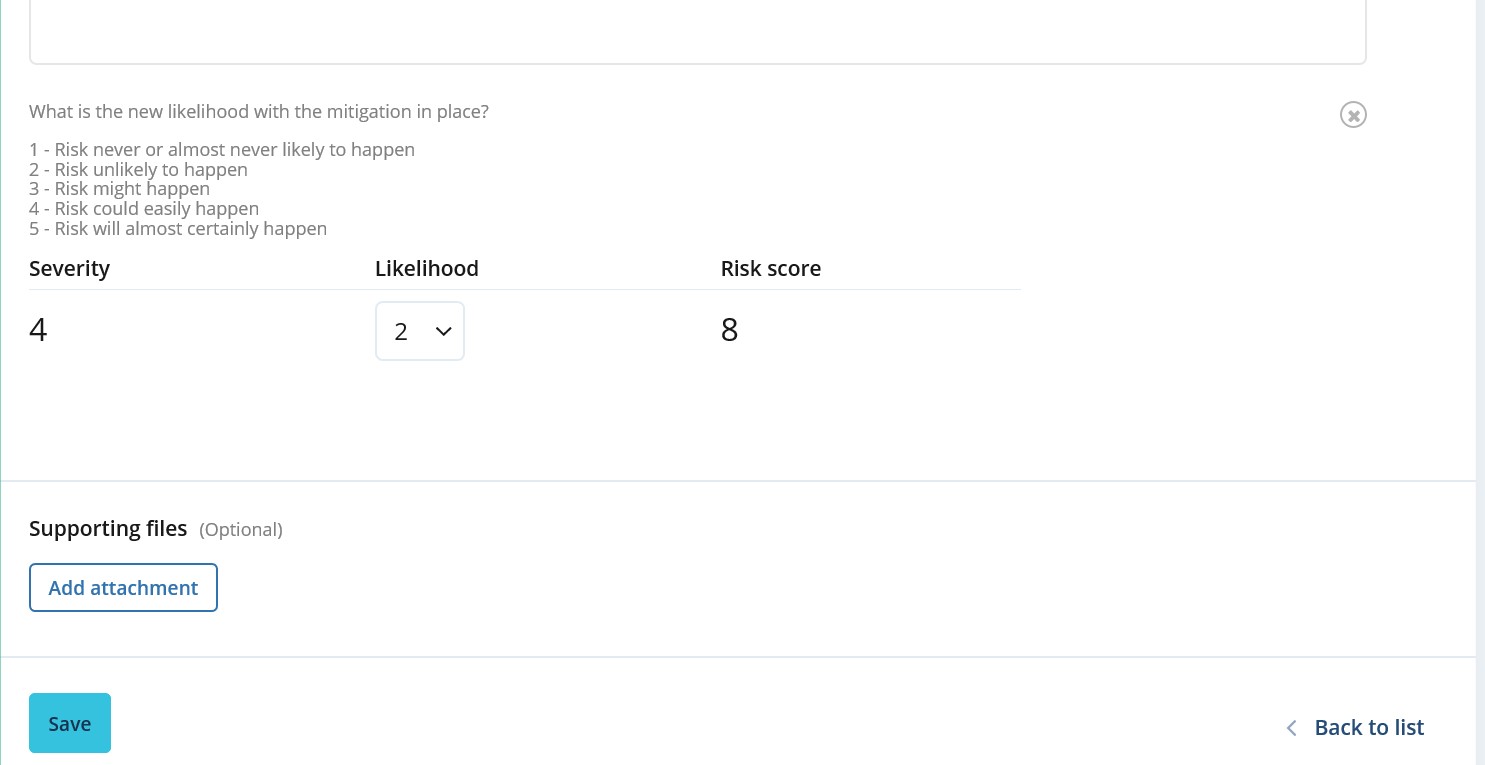 Re-score  likelihood using  same criteria but  considering effect  of any mitigations.  In this case the  relationship with  the quarry and  fact that there’s  treatment halves  the risk.
Navigate  back to  list of  Ques
Creating a Risk Assessment 10
Click  once RA  finished
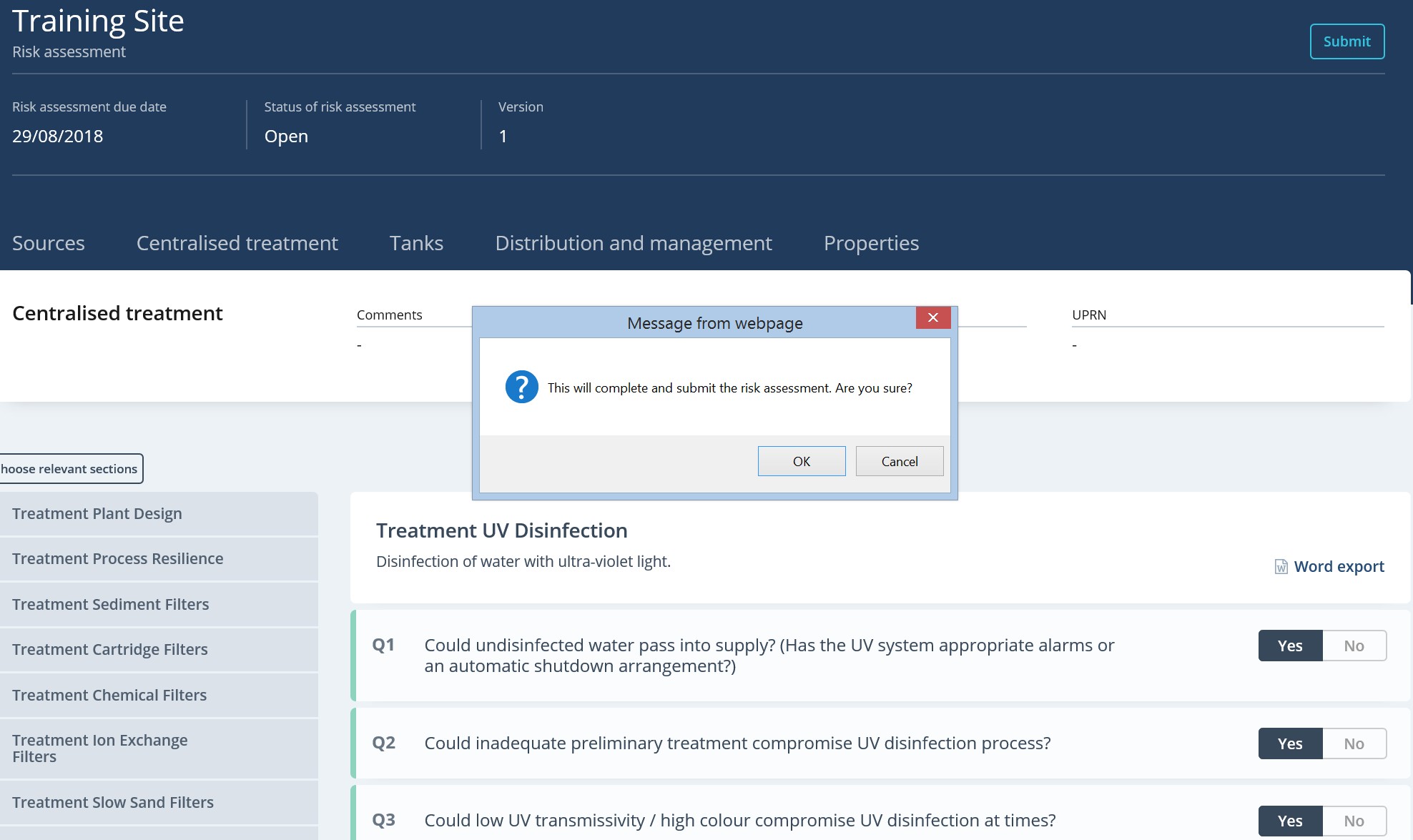 This will complete  the RA
Creating a Risk Assessment 11
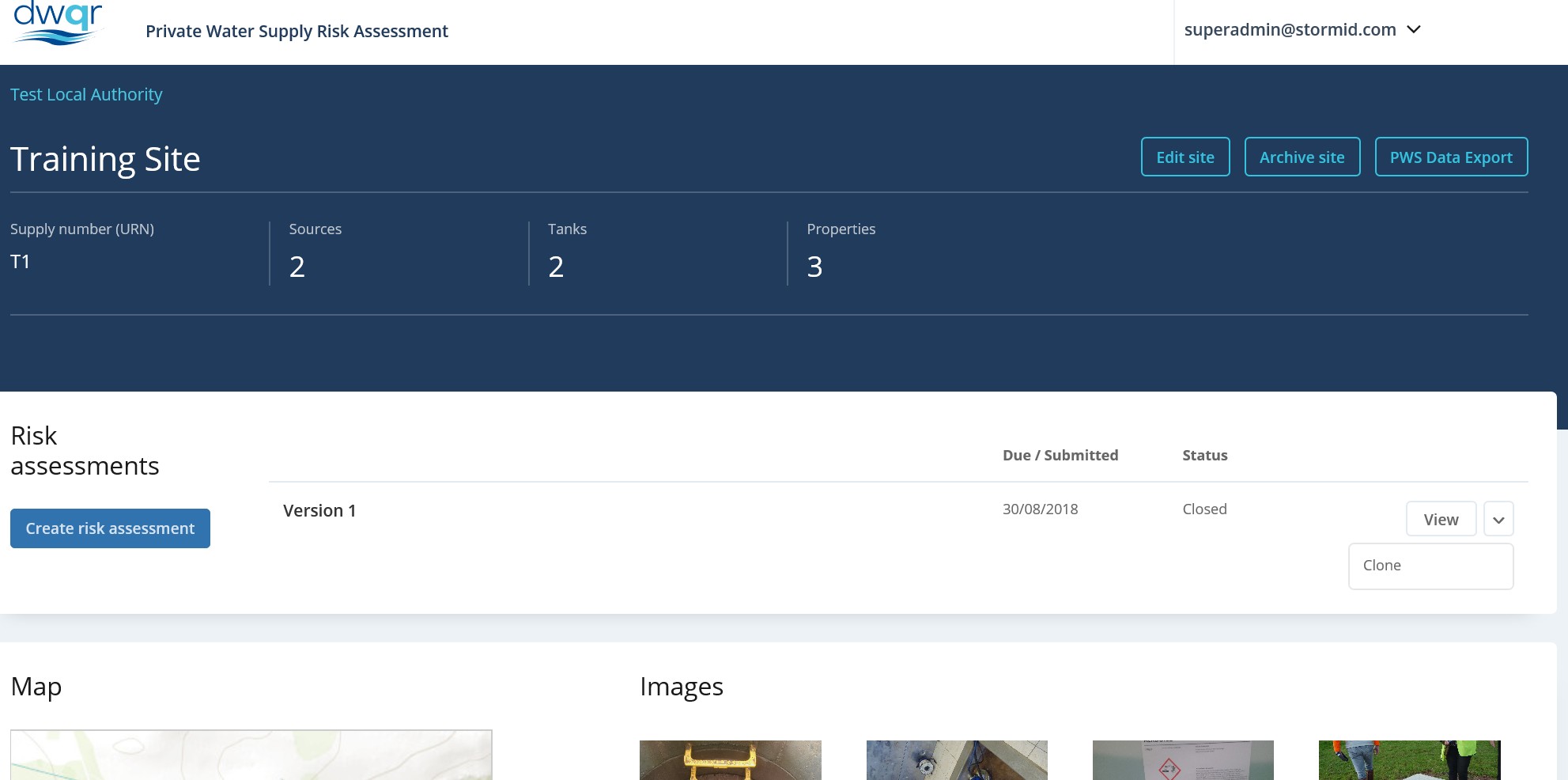 This RA is now closed. It can be
viewed or cloned so that you
don’t have to start from scratch  to review it.
Creating a Risk Assessment 12
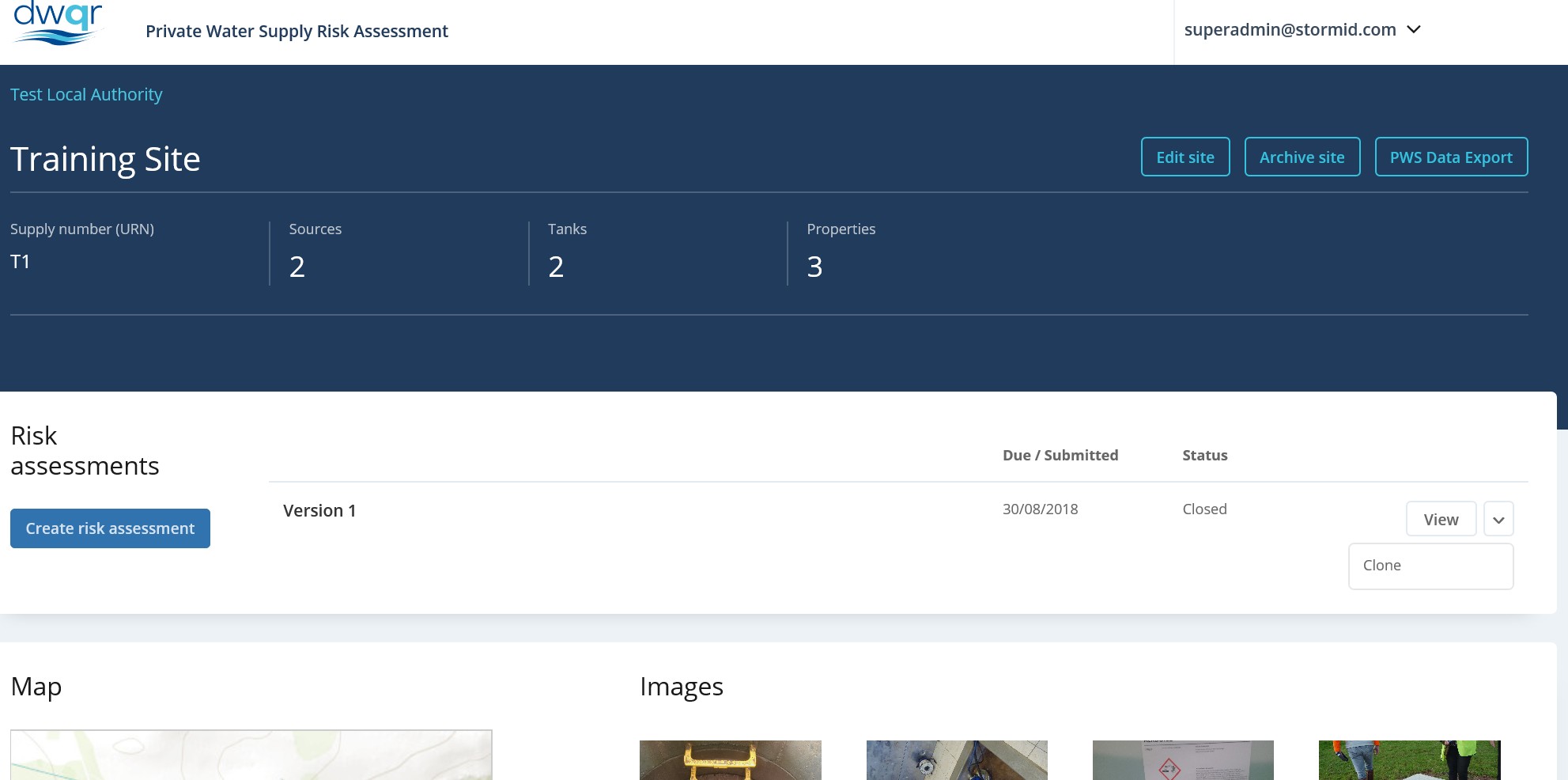 Clicking here will create a brand  new (blank) RA for the PWS.
This RA is now closed. It can be
viewed or cloned so that you
don’t have to start from scratch  to review it. Can only clone  latest version.
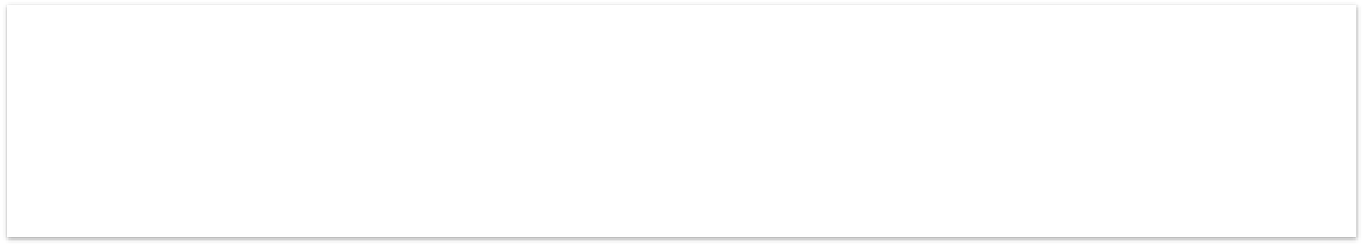 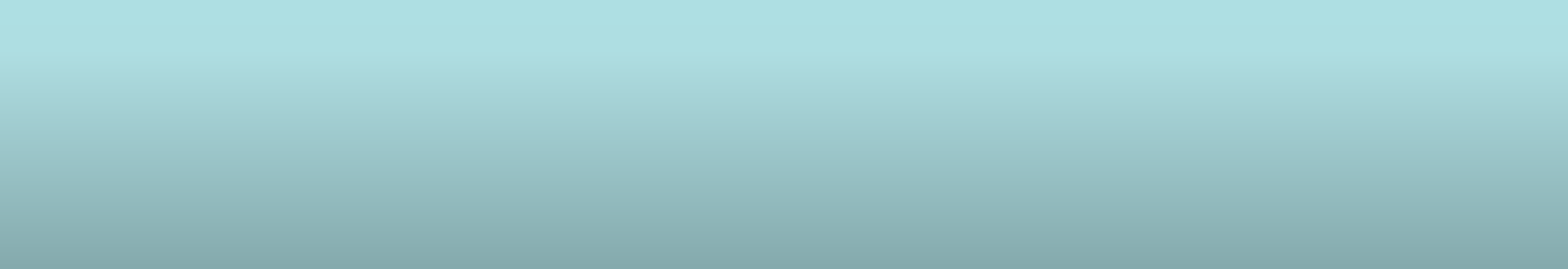 Treatment – Distribution Pipework
Matt Bower
DWQR Risk Assessment Training  2018
Overview of risk
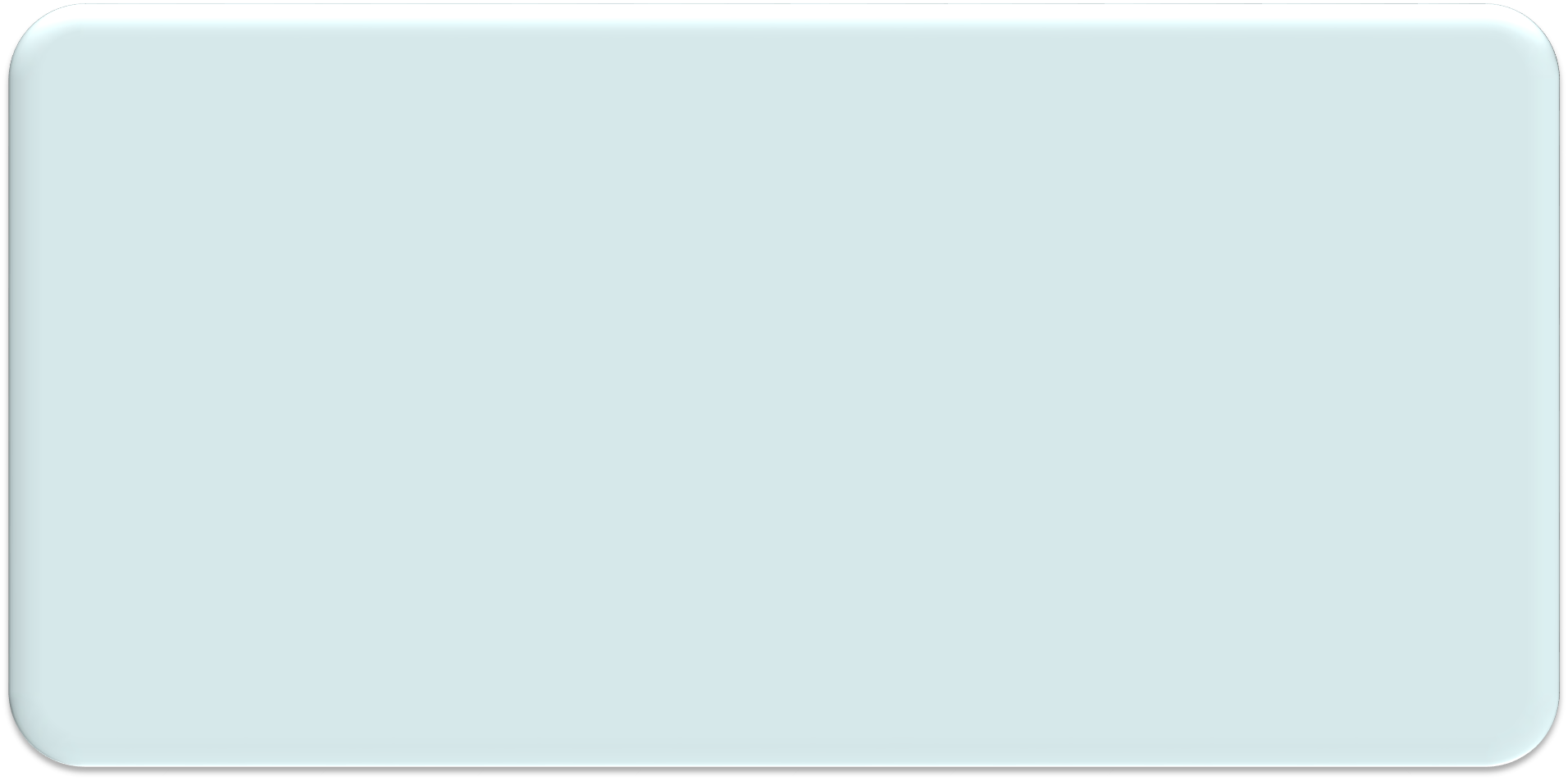 Large area of risk

Wide range of materials and conditions

About management and filling in knowledge
gaps

Often neglected part of the system

Much is down to owners and users…..
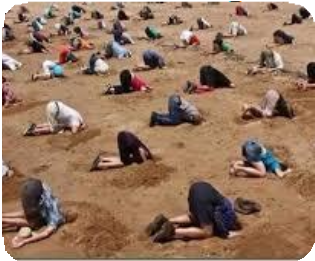 Pipework – What can you risk assess?
Pipe bridges  Surface mains  Air valves
Hydrants / valves / wash outs  Water quality
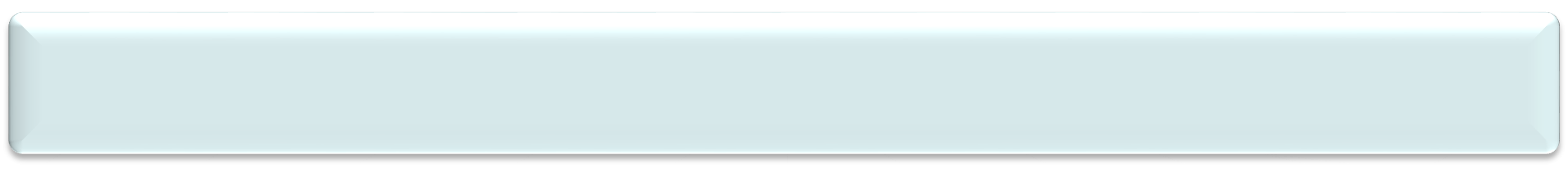 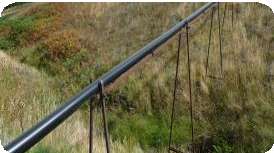 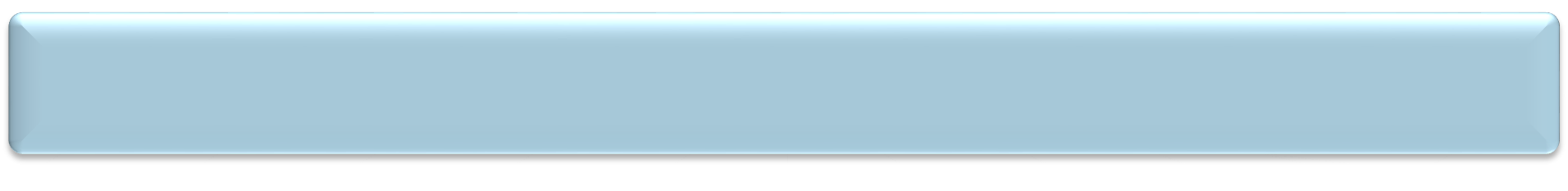 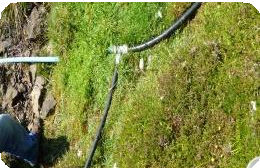 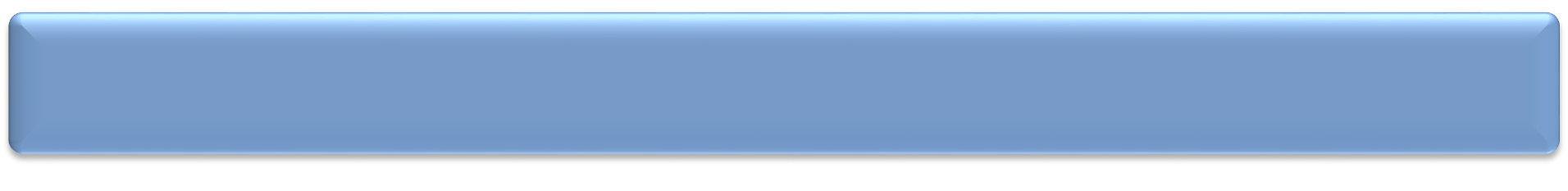 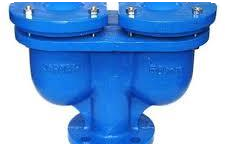 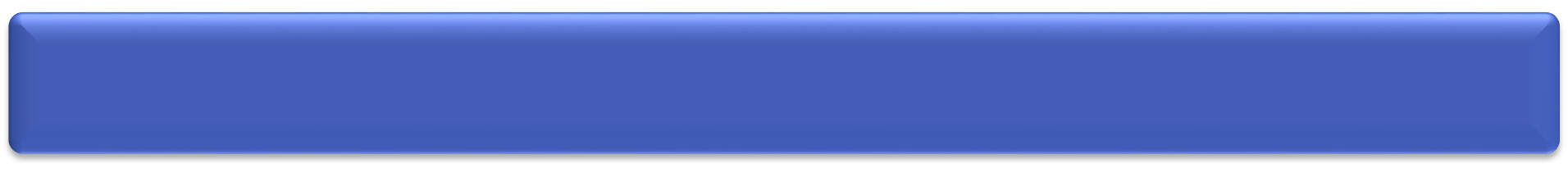 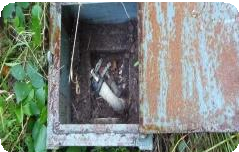 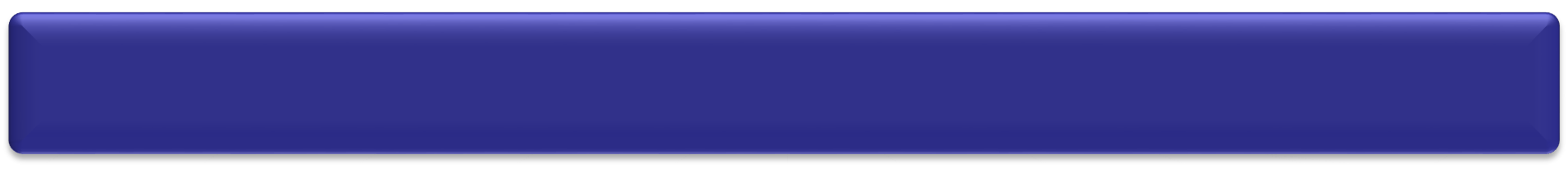 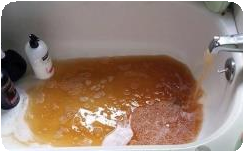 Pipework – Key Points to Watch For
Main contamination risks
Pipe integrity
Air valves
Backsiphonage (suck back…)
Hydrocarbons
This will permeate plastic pipes
Inappropriate pipe materials
Lead, plastics, Coal tar linings


Other issues
Long residence times
Dead legs
Third party access
Freezing
Disinfection by-products
Mainly where chlorine or chlorine dioxide used
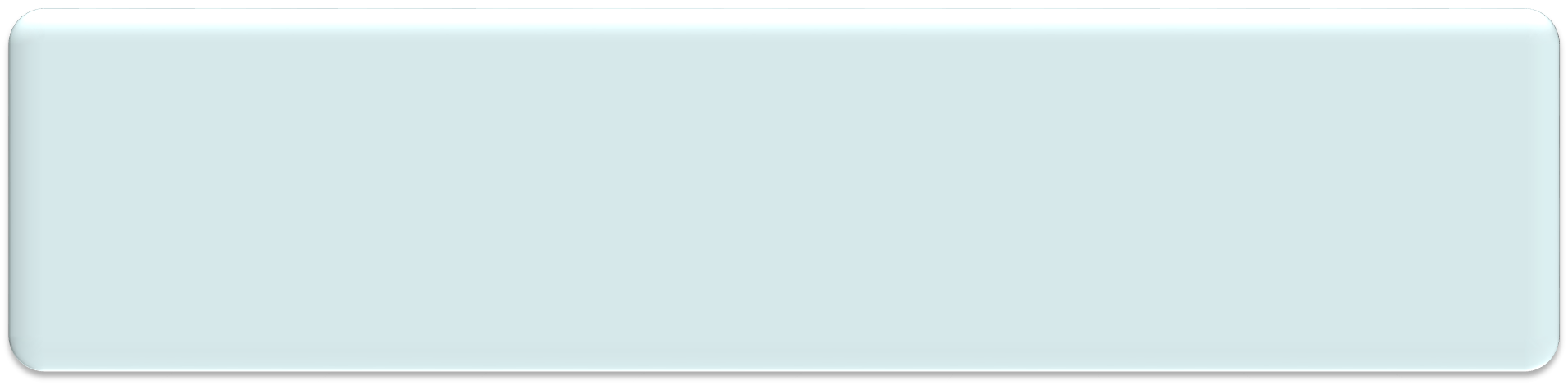 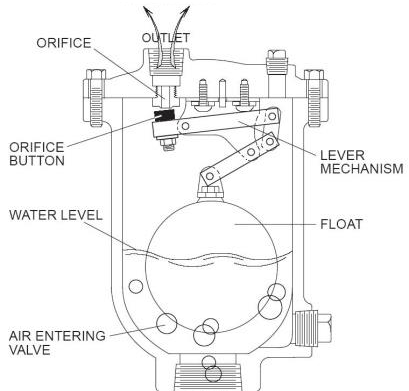 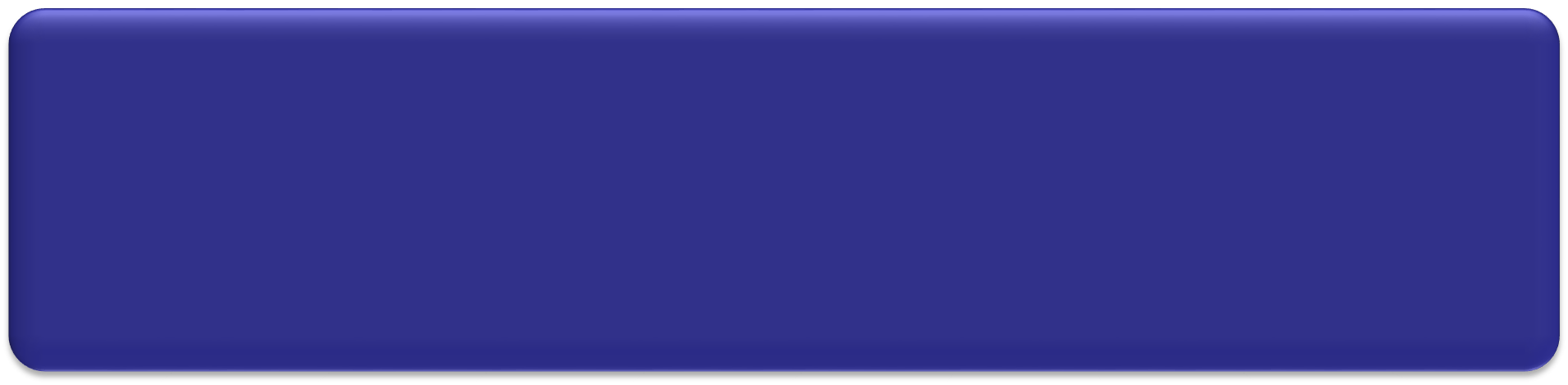 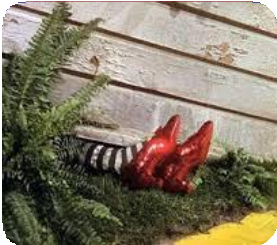 Questions
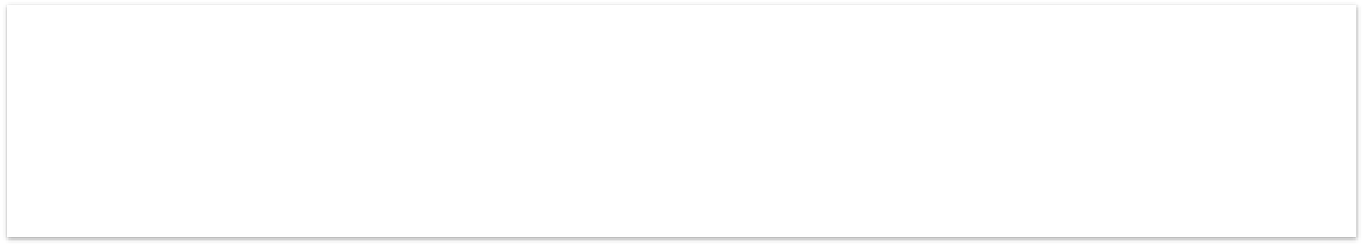 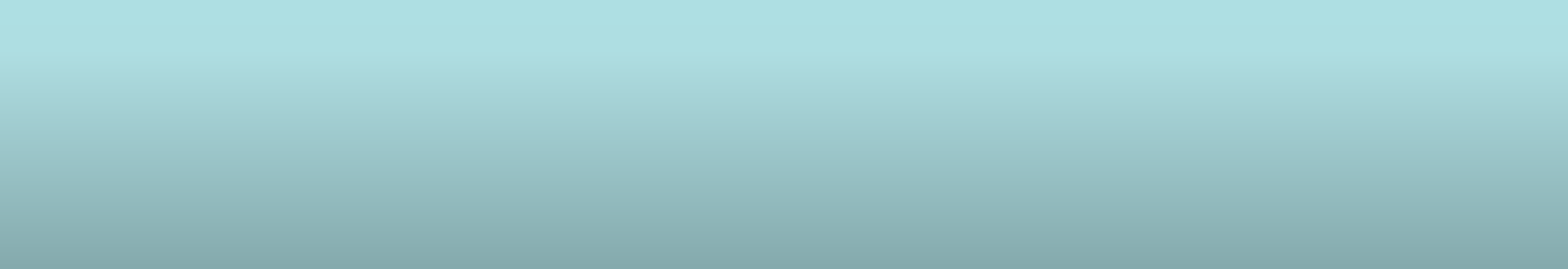 Risk Assessment – Getting Information Out
Matt Bower
DWQR Risk Assessment Training  2018
Risk Assessment – Getting Stuff Out
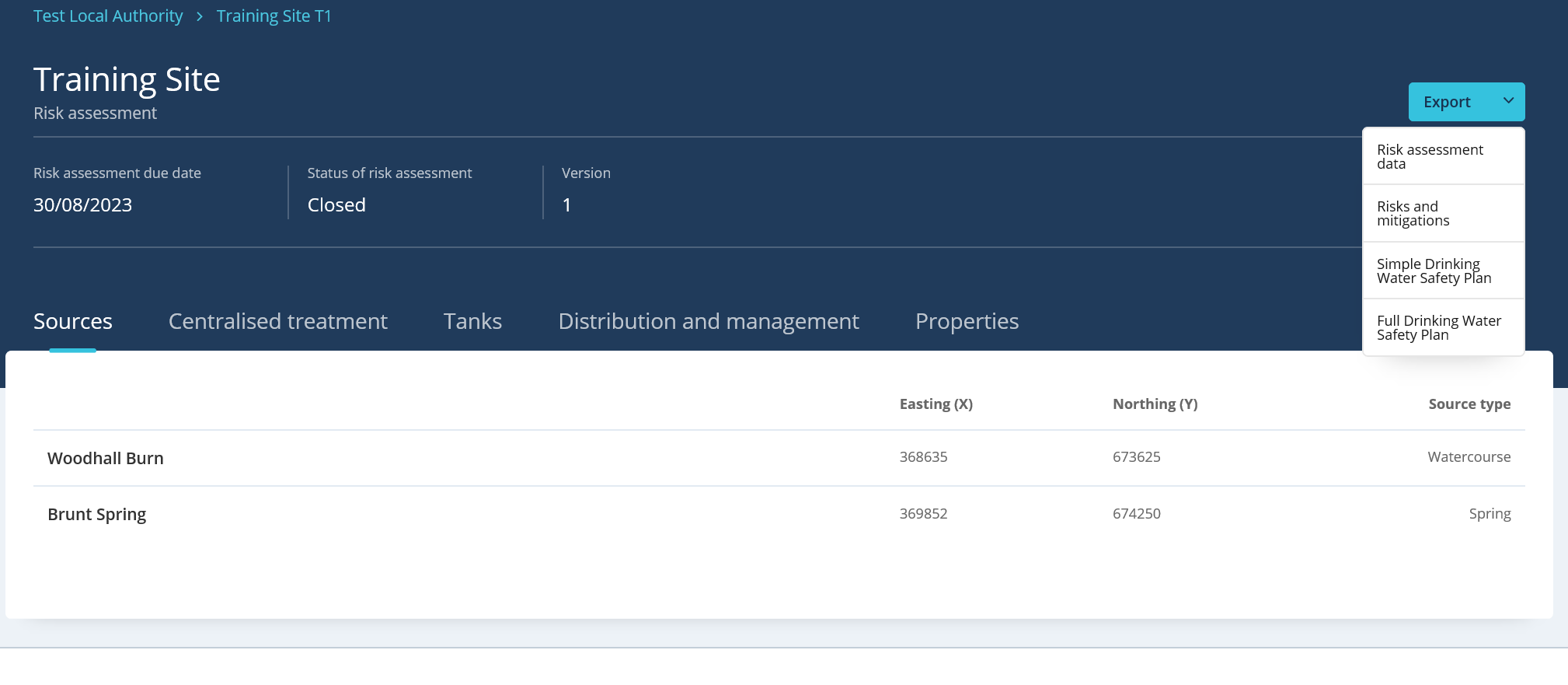 Once RA is closed it can be
exported (not before)
Risk Assessment – Getting Stuff Out Part 2
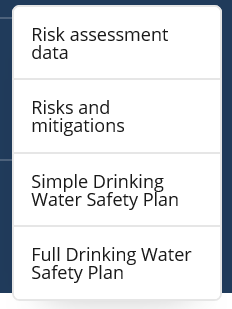 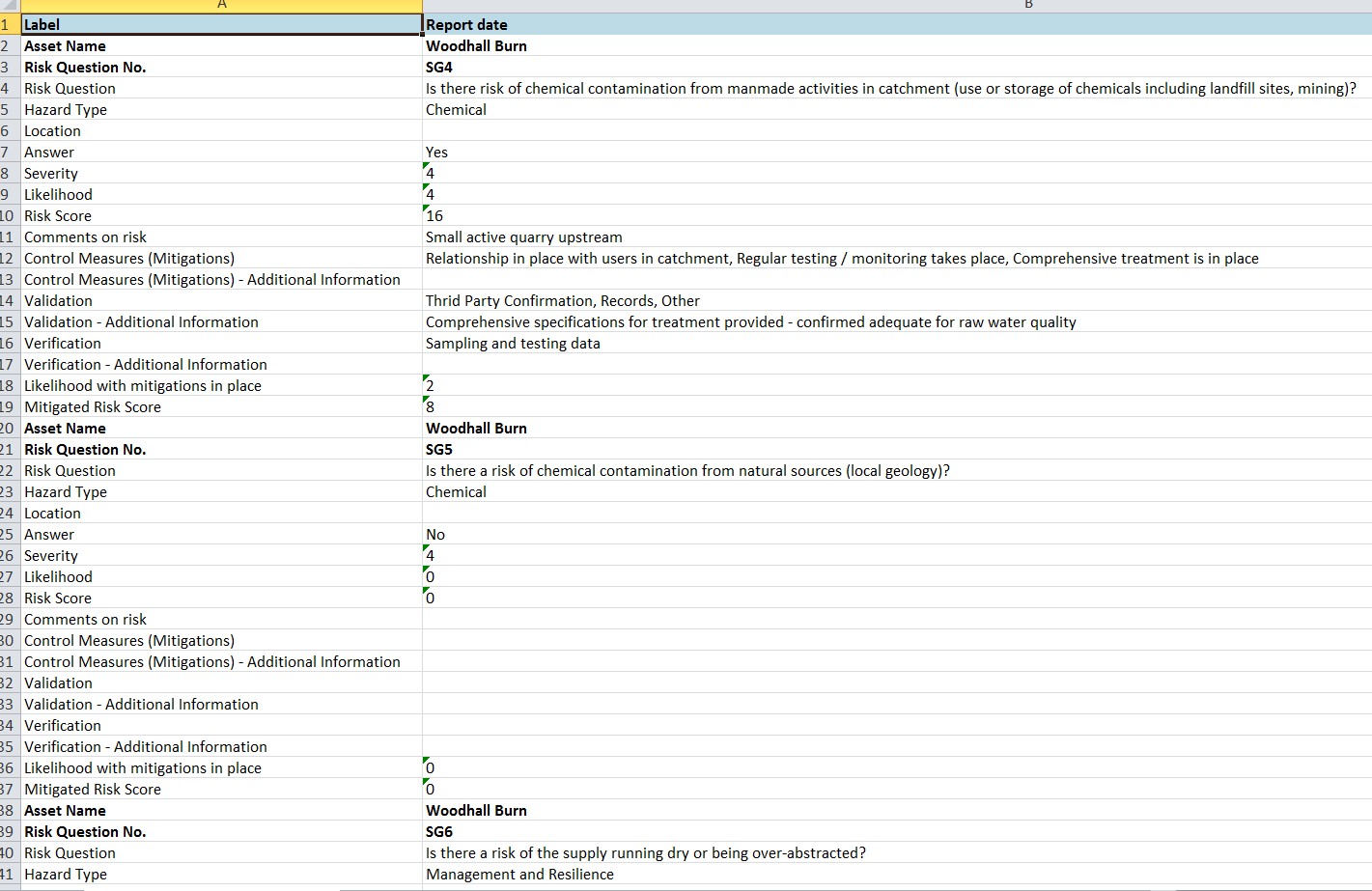 Risk Assessment – Getting Stuff Out Part 3
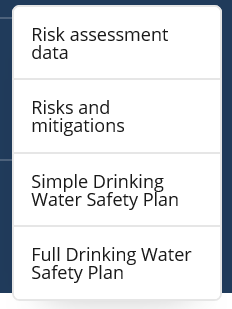 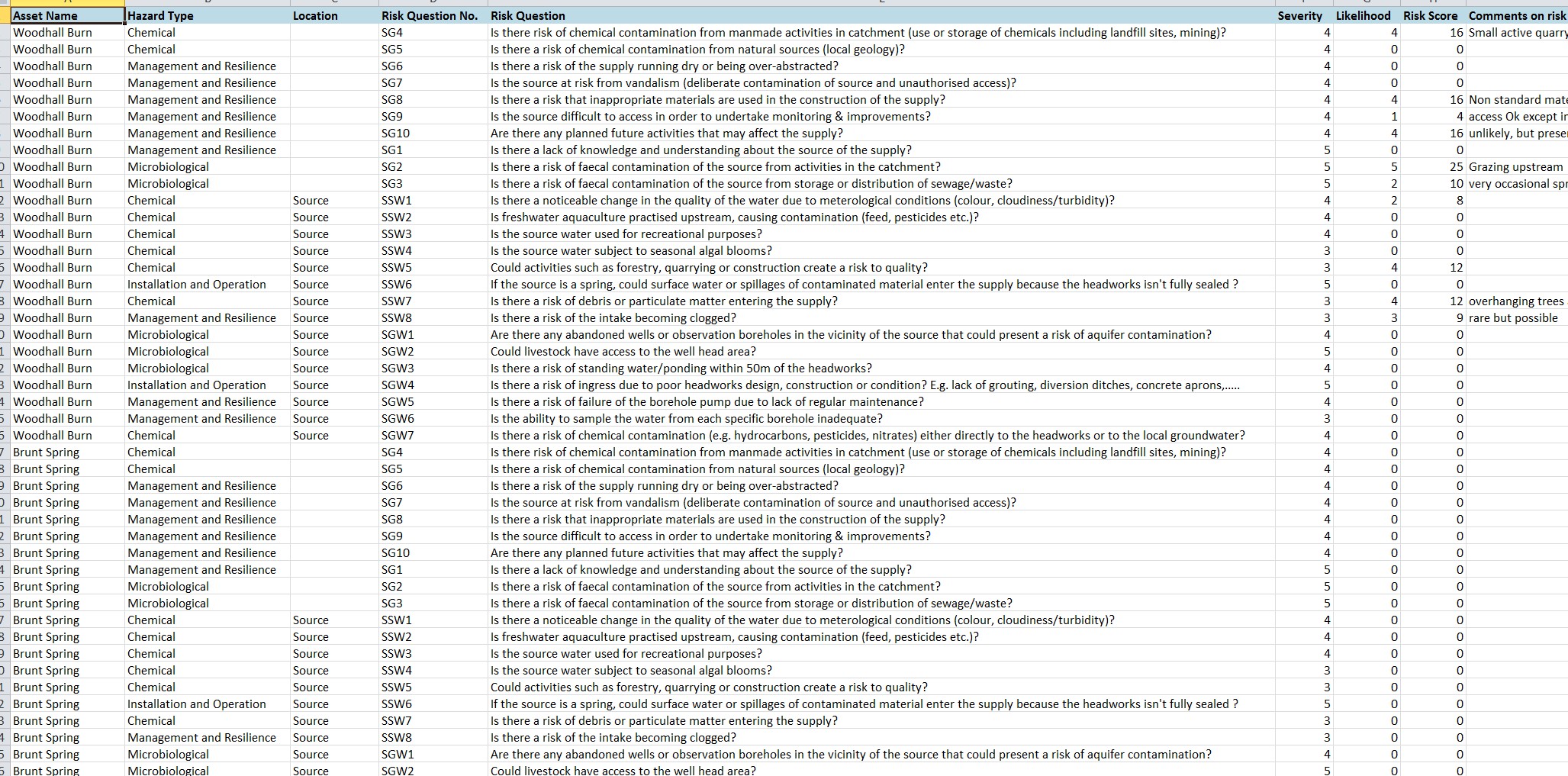 Information Export  Simple Water Safety Plan
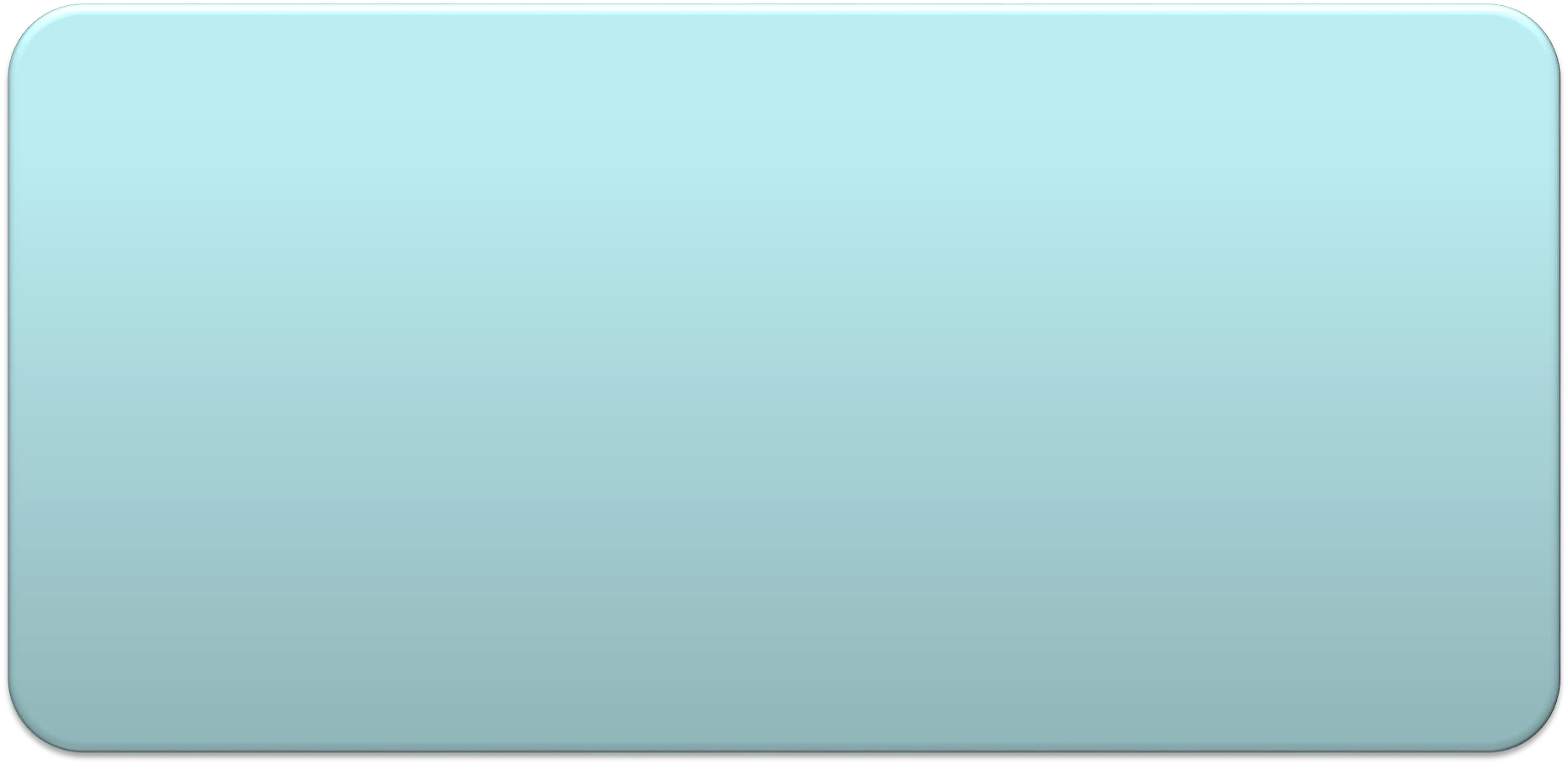 Exports static information based on risks identified at specific  locations on PWS system

Broken down by hazard type

Aimed at domestic premises

Provides simple, easily understood advice on one sheet for  those with limited technical background

Exported as Excel doc to enable editing and pasting into  preferred LA format
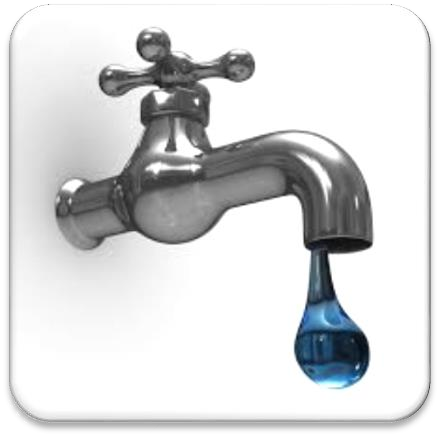 Risk Assessment – Getting Stuff Out Part 4
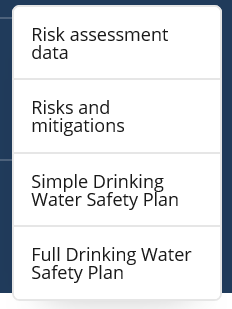 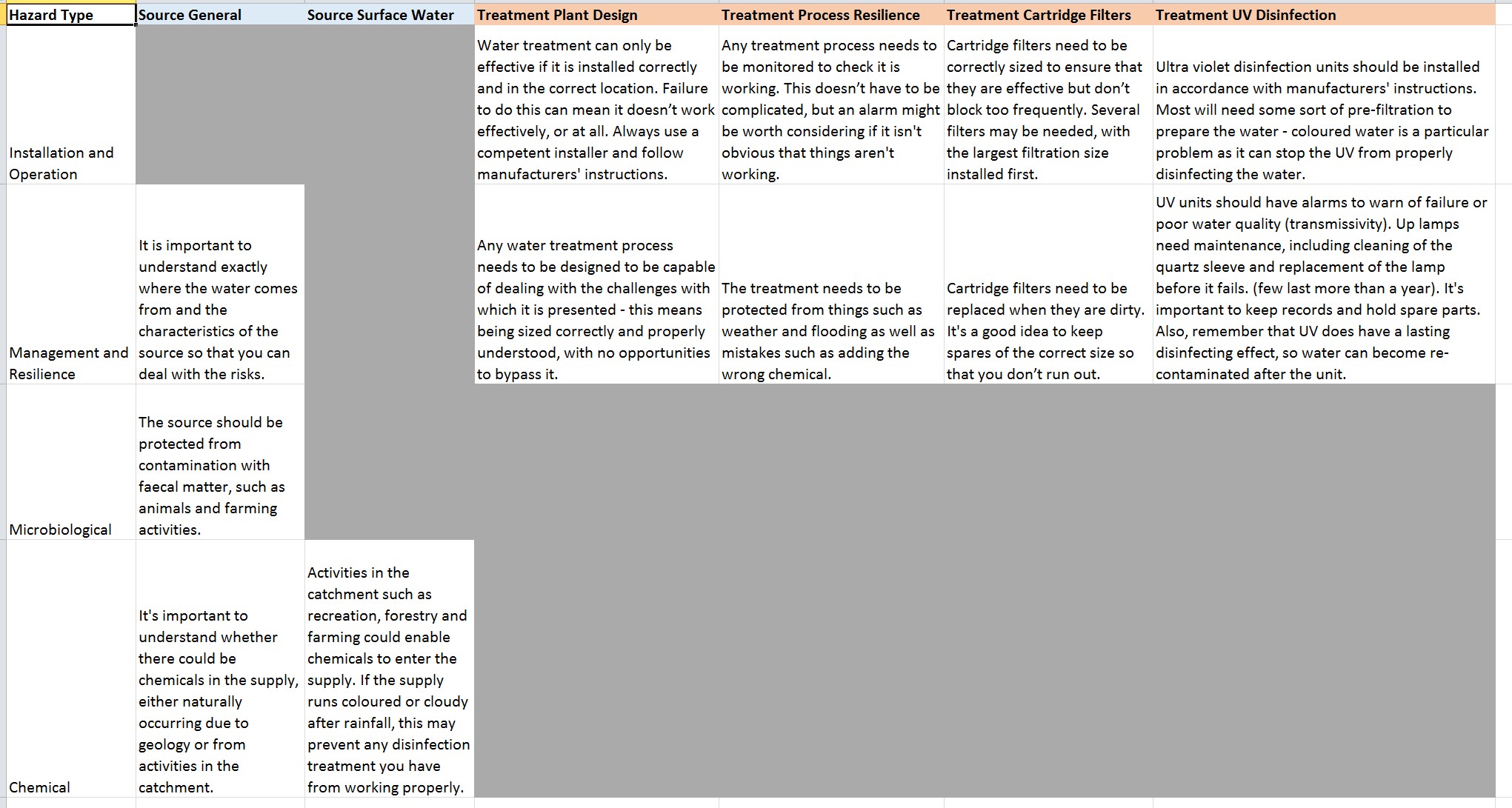 Information Export  Full Water Safety Plan
Exports full DWSP template with main risks and controls documented

Can be tailored by user to individual property

Aimed at more complex, regulated supplies who should have some
technical knowledge

LA can set risk minimum score to be exported

Includes blank templates to be completed – Summary of actions,  responsibilities, and emergency

Exported as Excel doc to enable editing and pasting into preferred LA  format
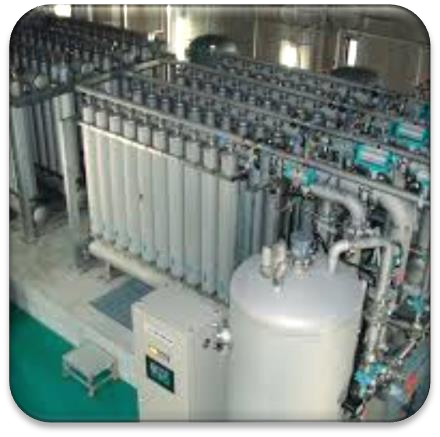 Information Export  Full Water Safety Plan Part 1
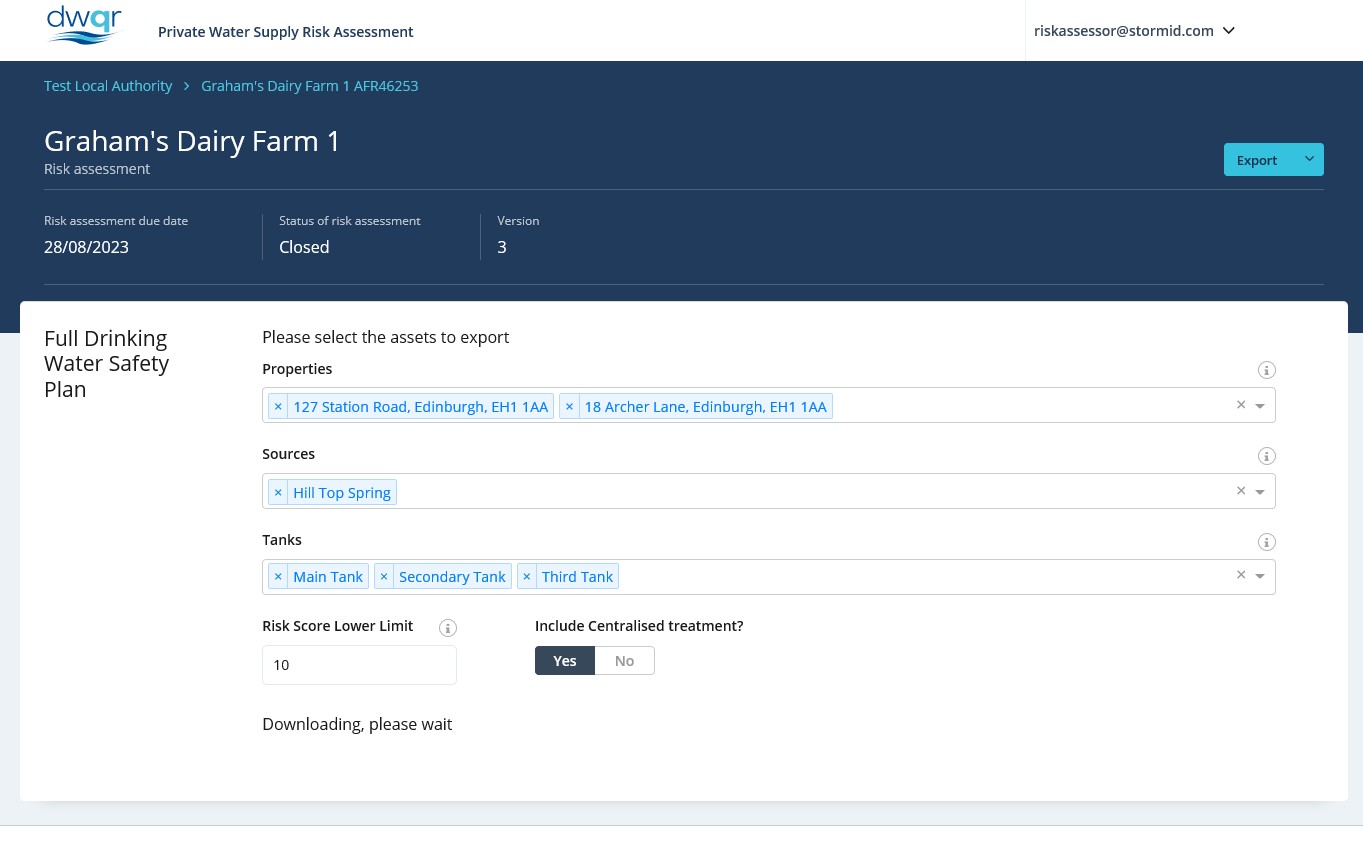 Information Export  Full Water Safety Plan Part 2
Control Measures (Mitigations)
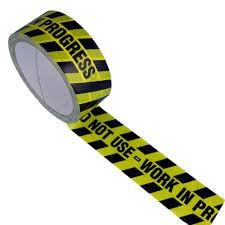 Control Measures (Mitigations) - Additional
Information
Sizing of filters is documented and spare stock kept,
plus good labelling
Mitigated Risk Score
Highest mitigated risk score:  25 (Excessive)
Questions Assessment
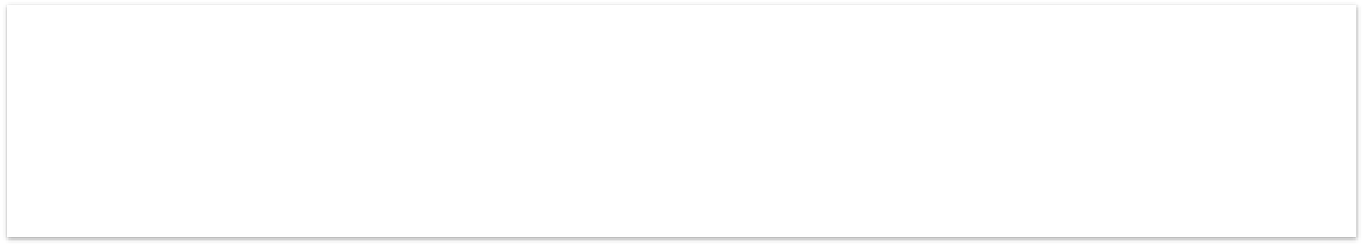 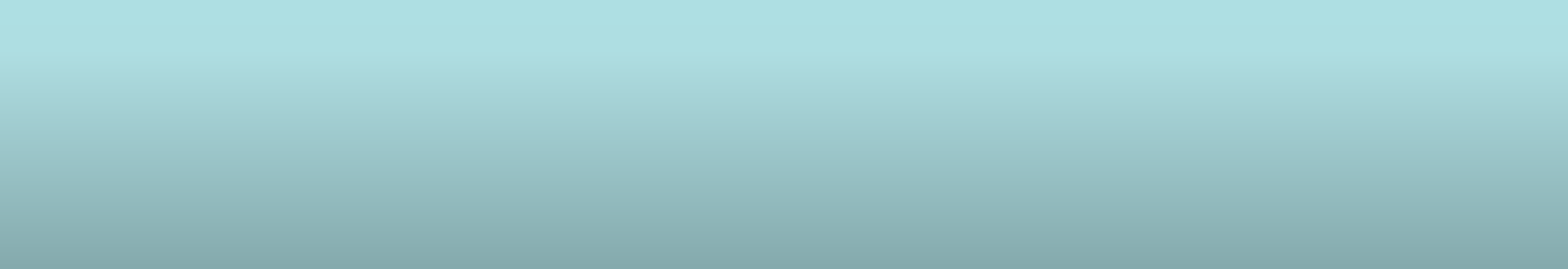 Management and Control
Matt Bower
DWQR Risk Assessment Training  2018
Overview of Management
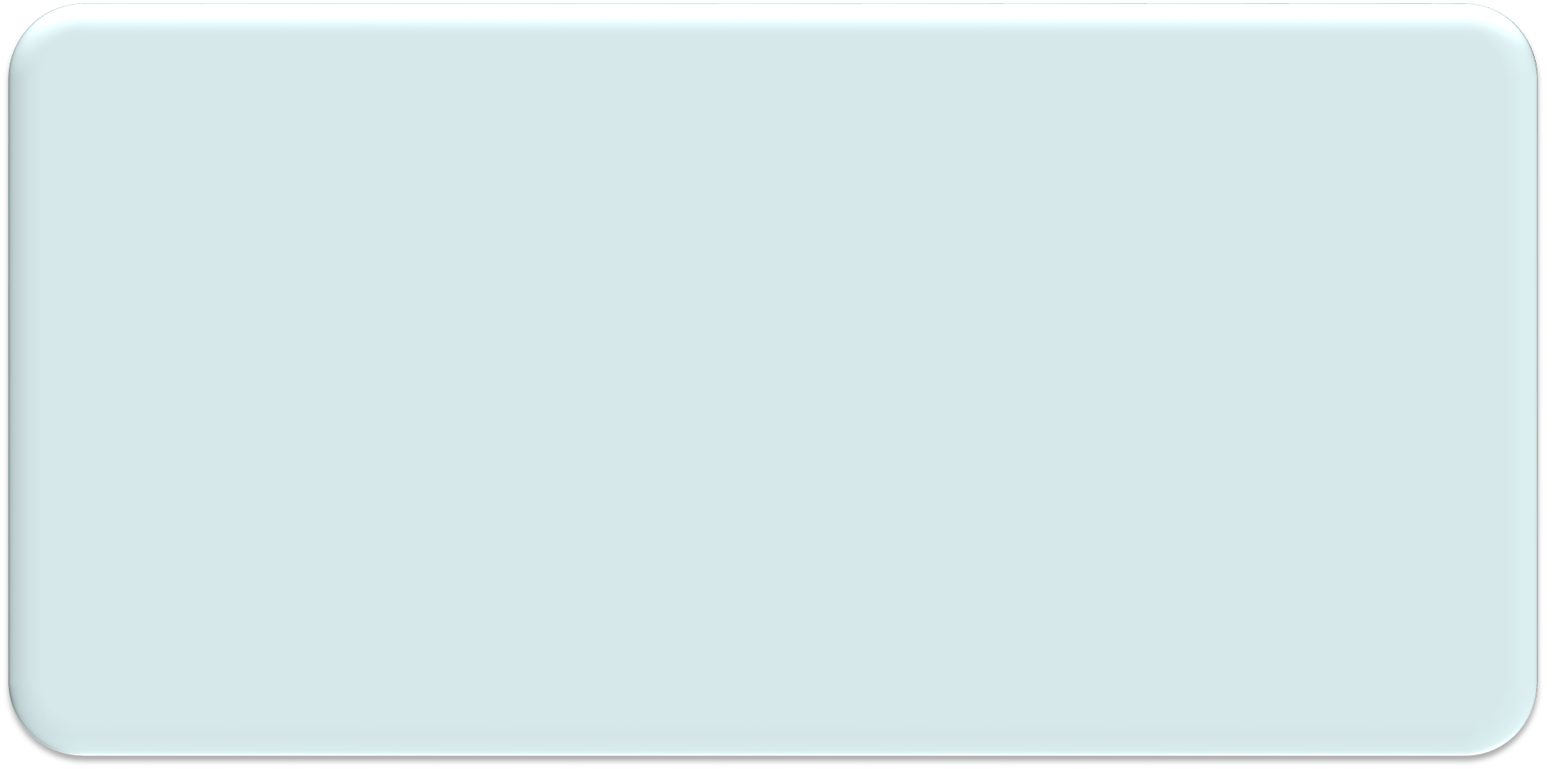 Arguably most important part of RA

Single risk score required, with  subsidiary questions to help you decide

It’s all about confidence….
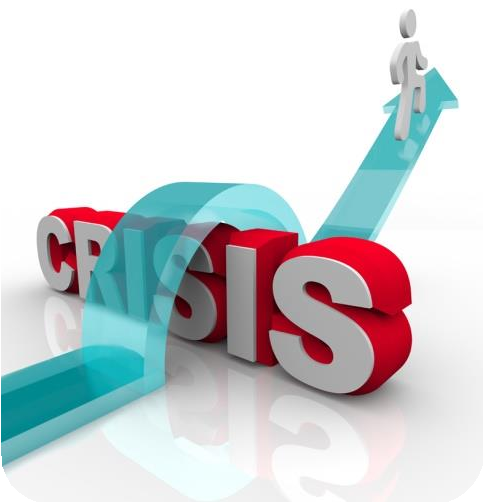 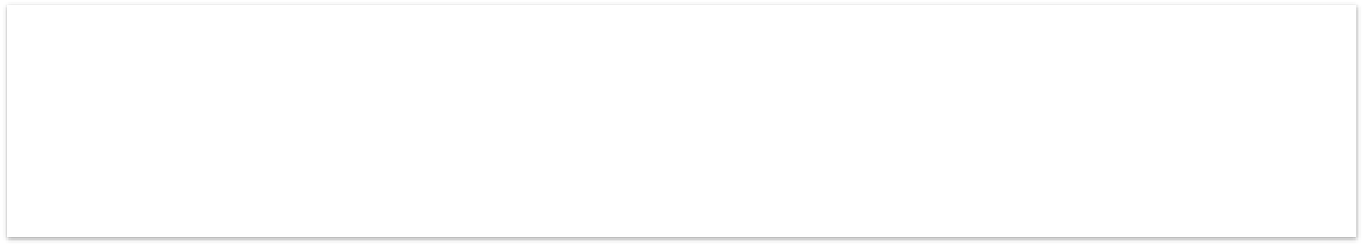 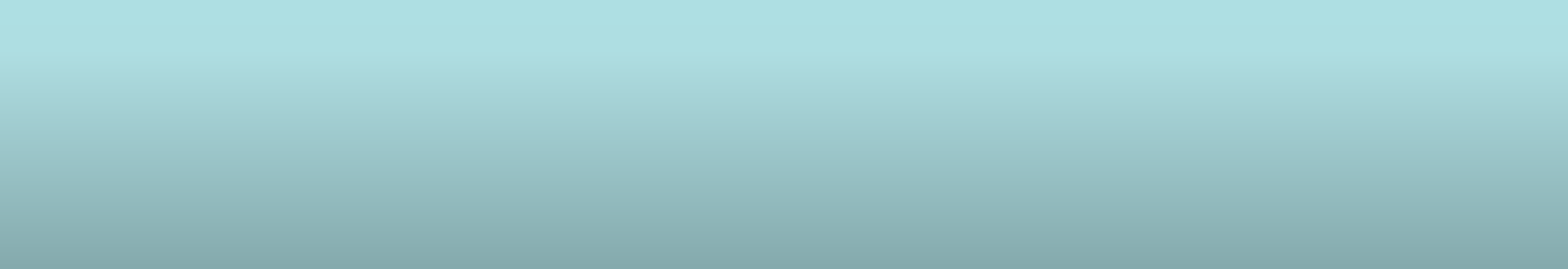 Property – Property Specific Treatment
Matt Bower
DWQR Risk Assessment Training  2018
Overview of Management in the Property
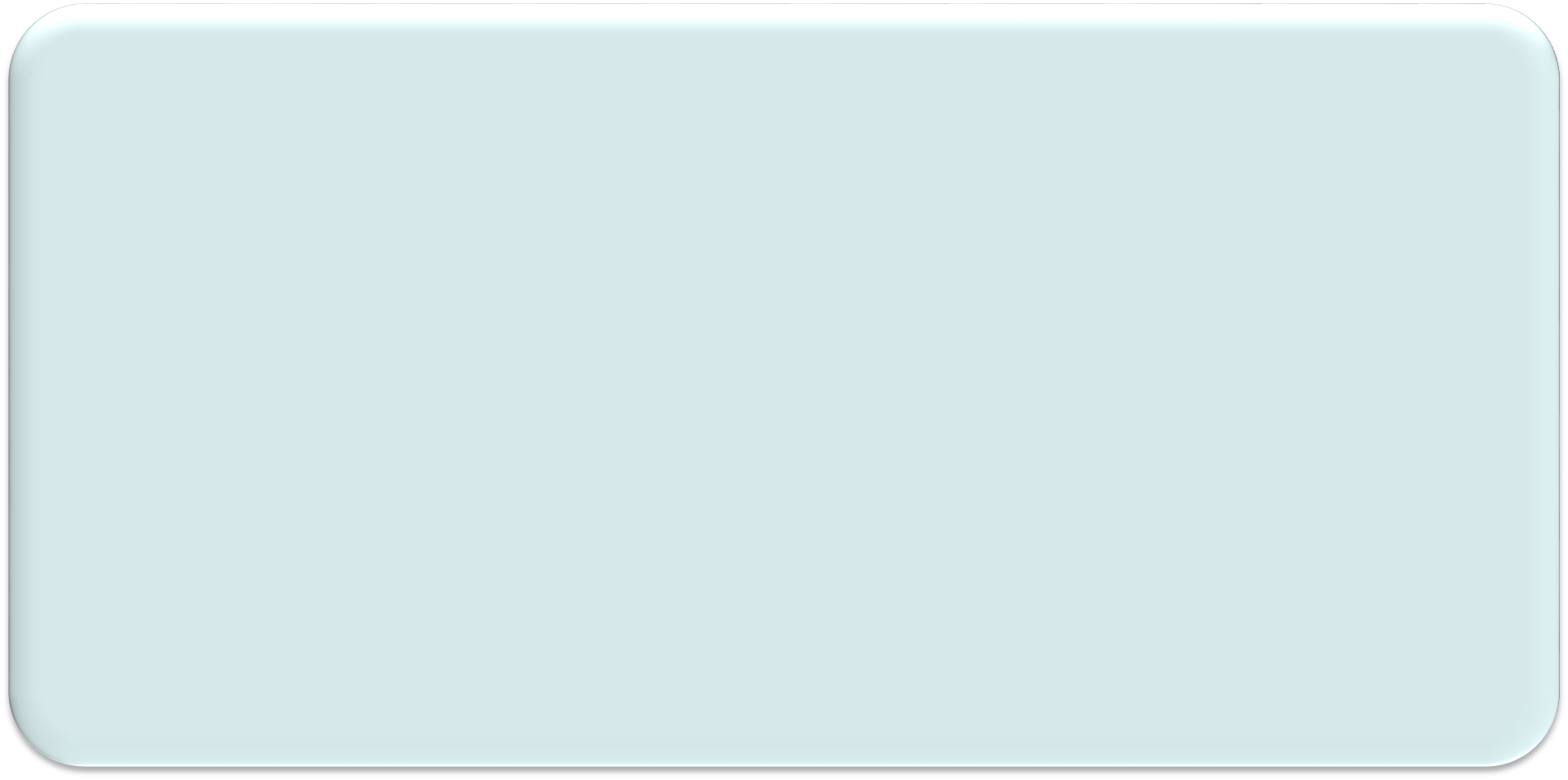 Fairly common – treats whole house or only single
tap in property (POE / POU)

“Under sink solution”

Often cartridge filter, UV, but could be ion  exchange or RO membrane

Property Specific Treatment section plus select as  many individual treatment modules as you need
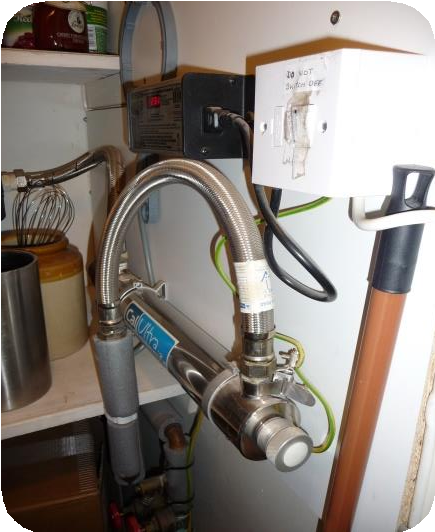 Property Specific Treatment
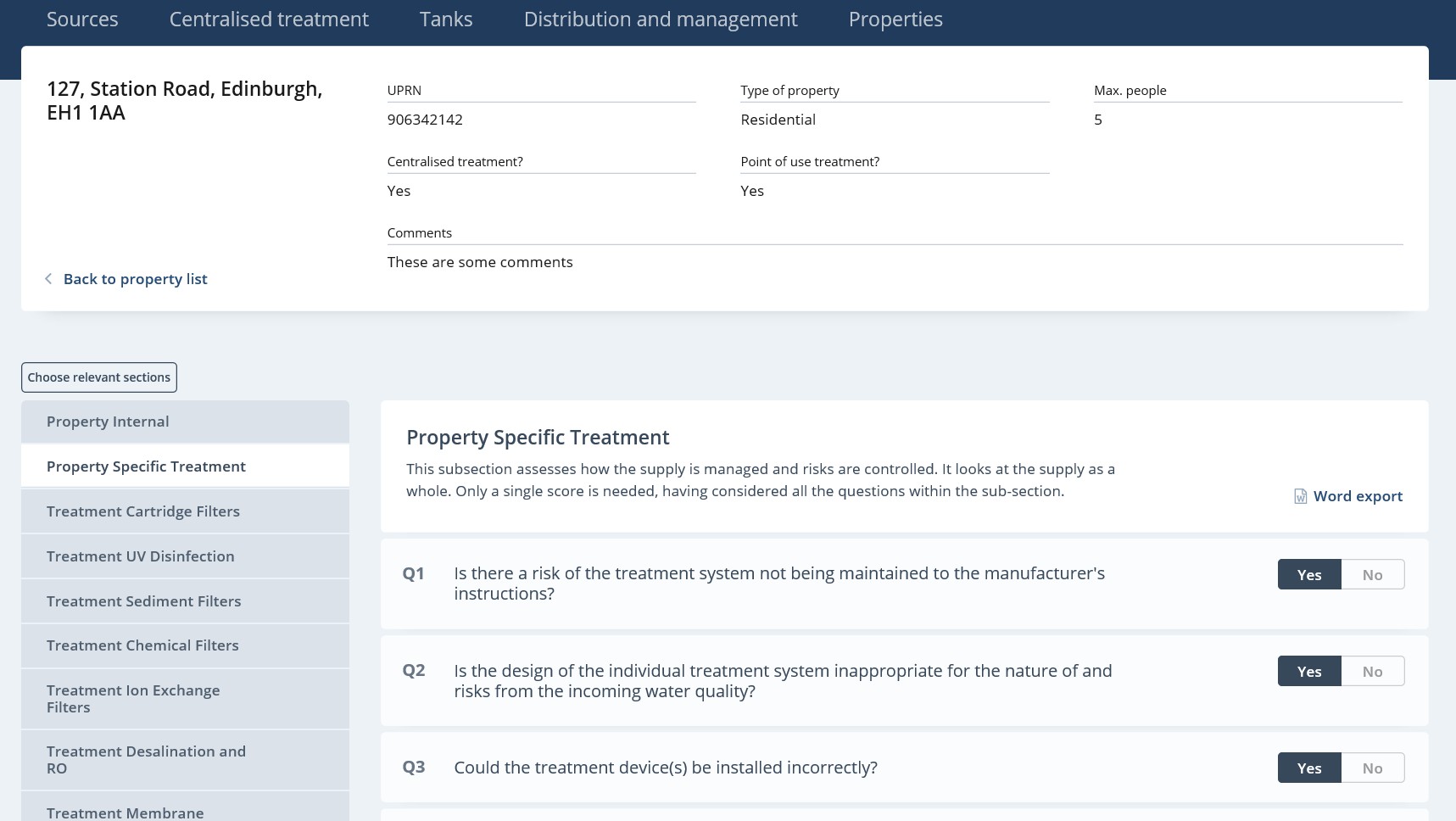 Property Specific Treatment Part 2
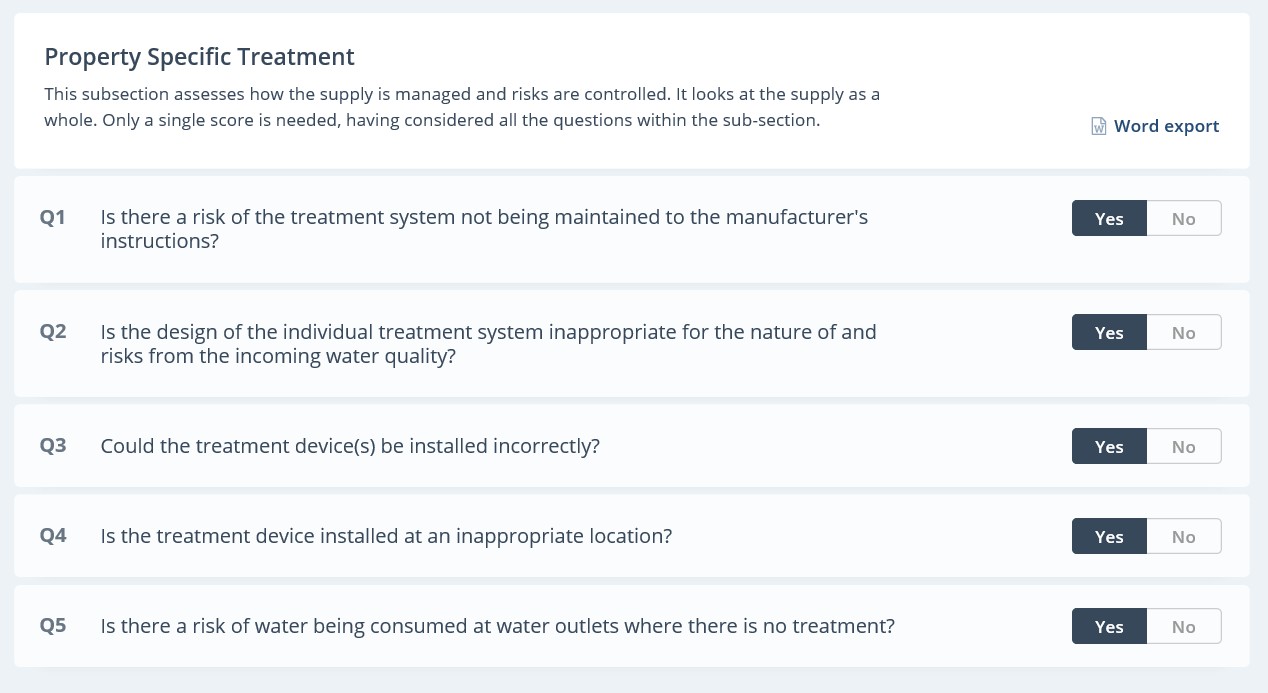 Property Specific Treatment –  Things to Watch For
Inappropriate locations & installation
Bad DIY solutions
No maintenance
Drinking softened / RO water directly  (not healthy!)
Other taps used for consumption in  property not treated
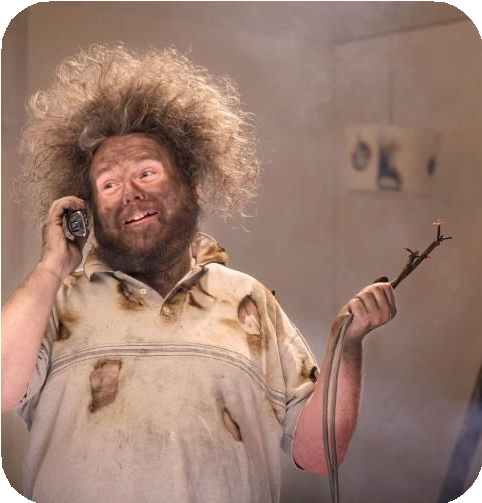 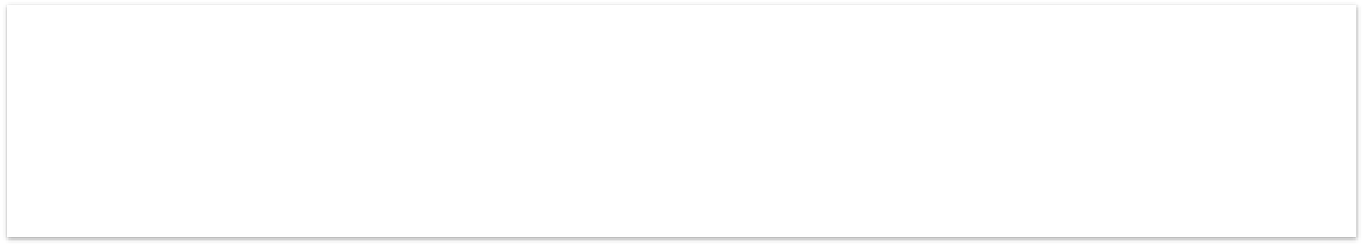 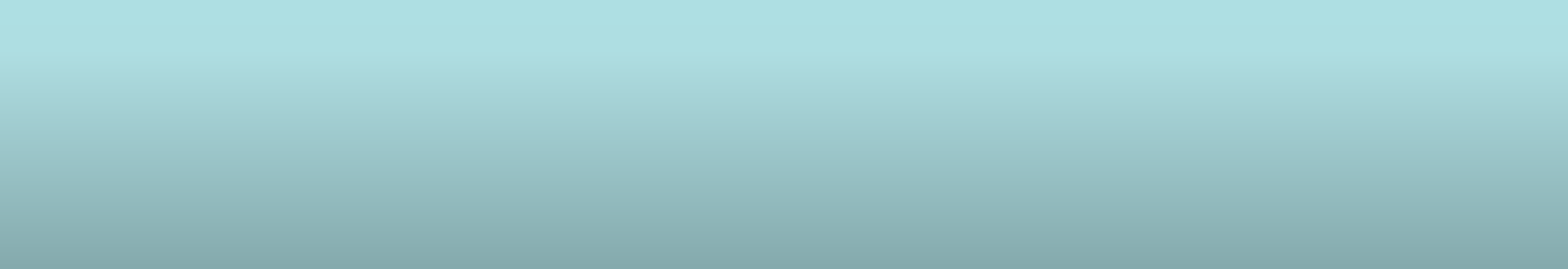 Property – Internal Risk Assessment
Matt Bower
DWQR Risk Assessment Training  2018
Property – Internal  Overview
We know it’s difficult
Important element in managing  WQ
Some risks are enhanced on PWS
Various ways of approaching task
Gradually build up a picture -  prioritise
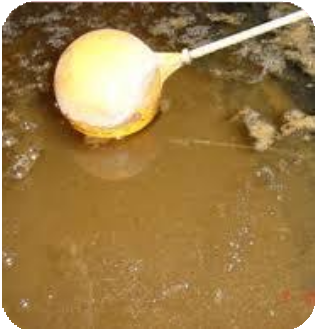 Property – Internal  Main Risks
Tanks
Lead piping & solder
Some (legal) brass fittings contain lead
Pipework design
Long runs
Dead legs
Tap hygiene
Cross connections
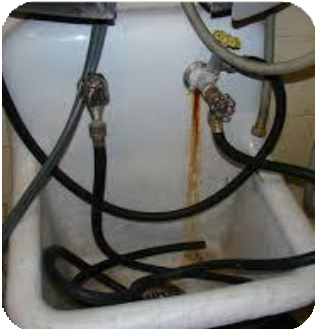 Property – Internal  References
World Health Organisation –  authoritative but aimed at  larger premises
Anglian Water – practical  guide in form of short videos  around house
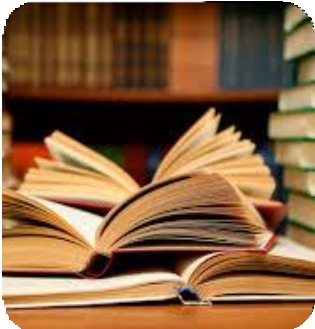 Property – Internal  Risk Questions
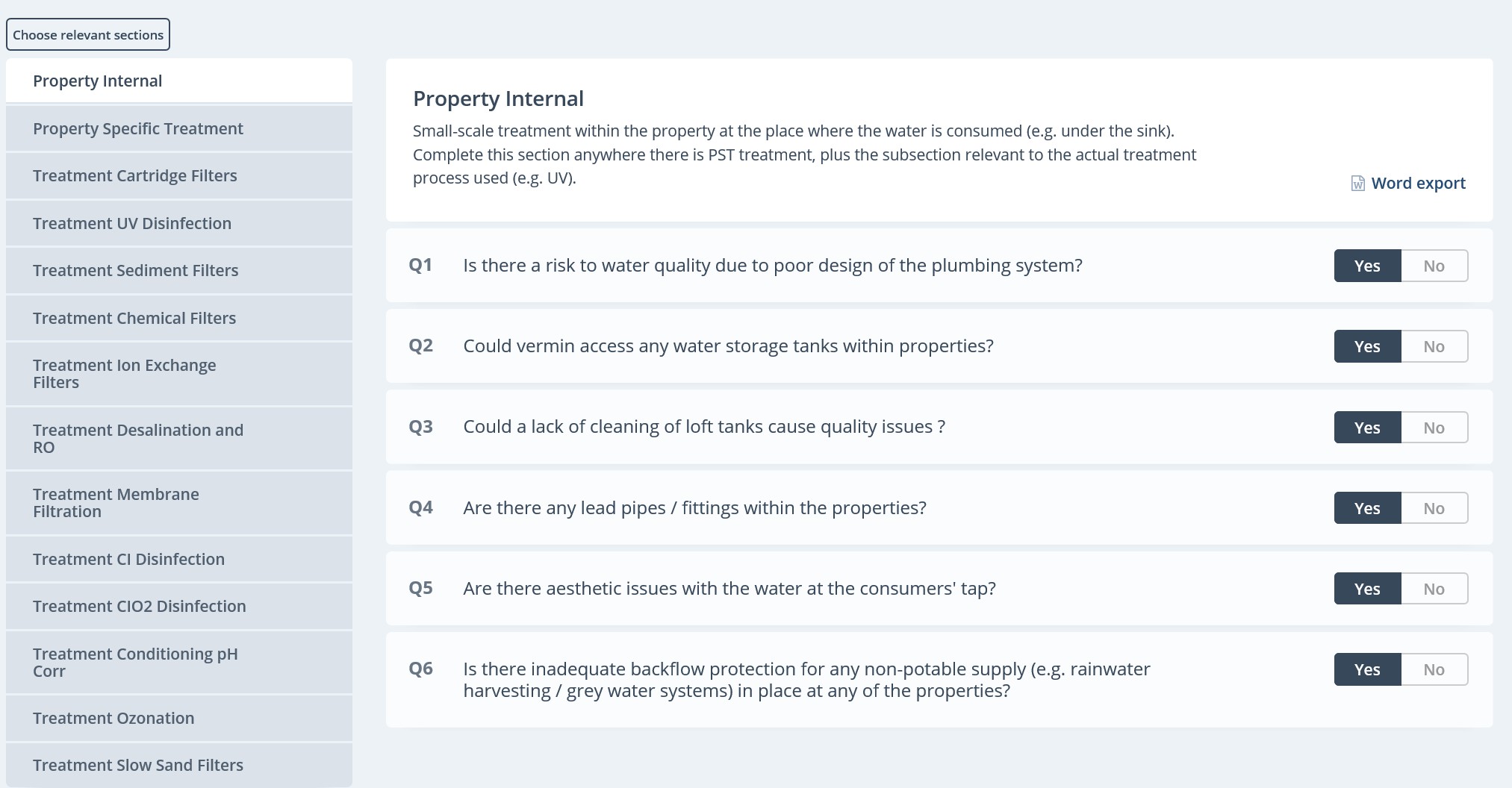